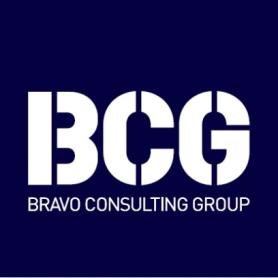 Executive summary 
BOGOTA
Prepared for
TERPEL
by
Bravo Consulting Group, Inc.
October 2019
Market area
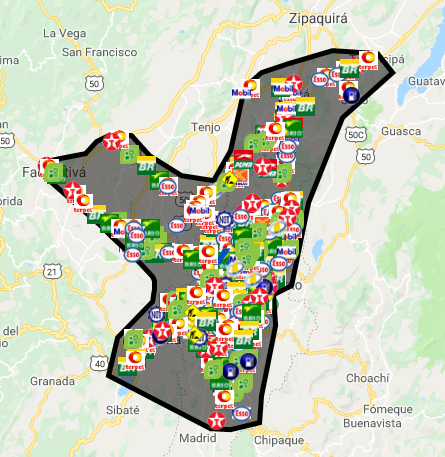 Bravo Consulting Group
Market summary - gasoline
GASOLINE SHARES
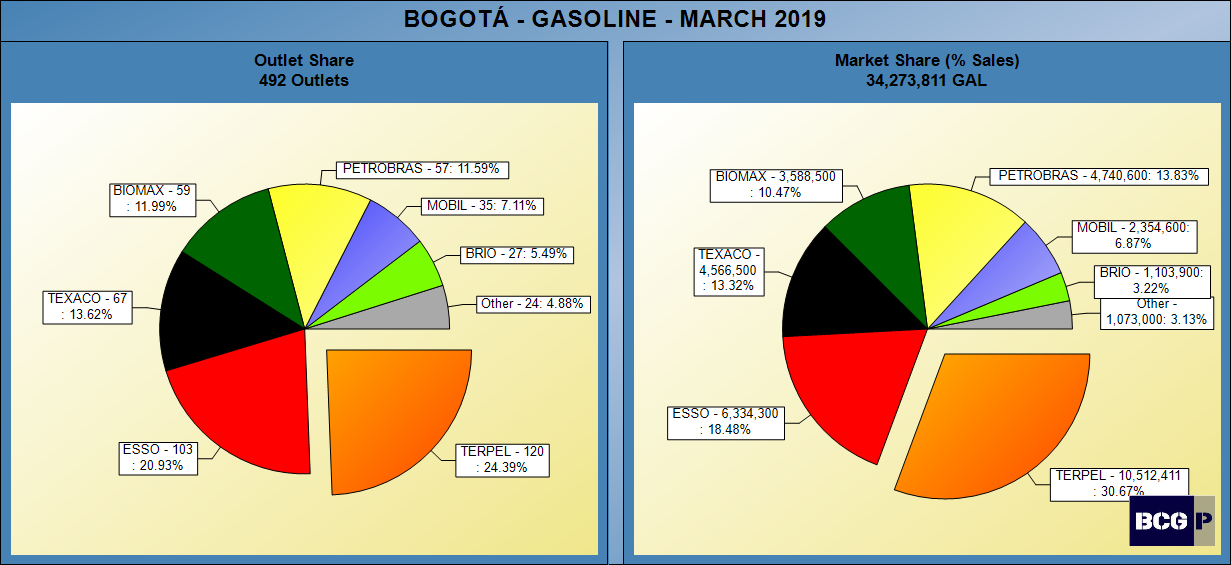 NUMBER OF SITES - GASOLINE
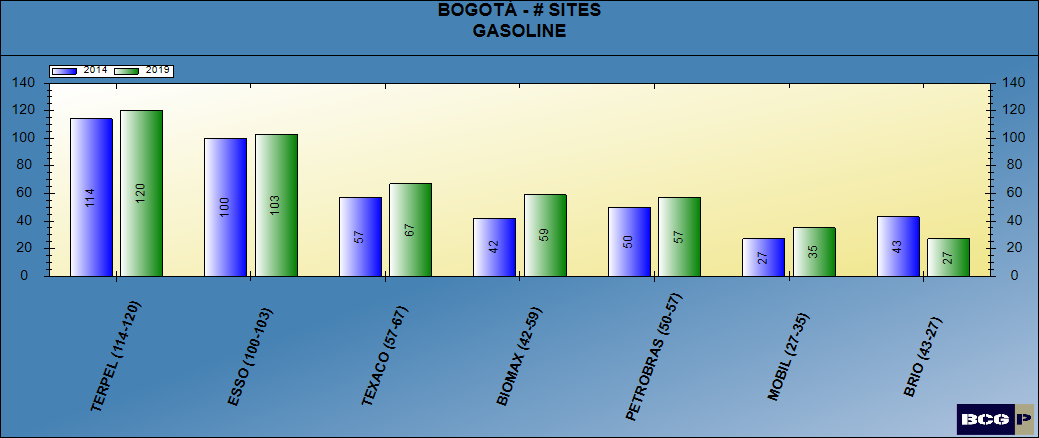 Gasoline market effectiveness
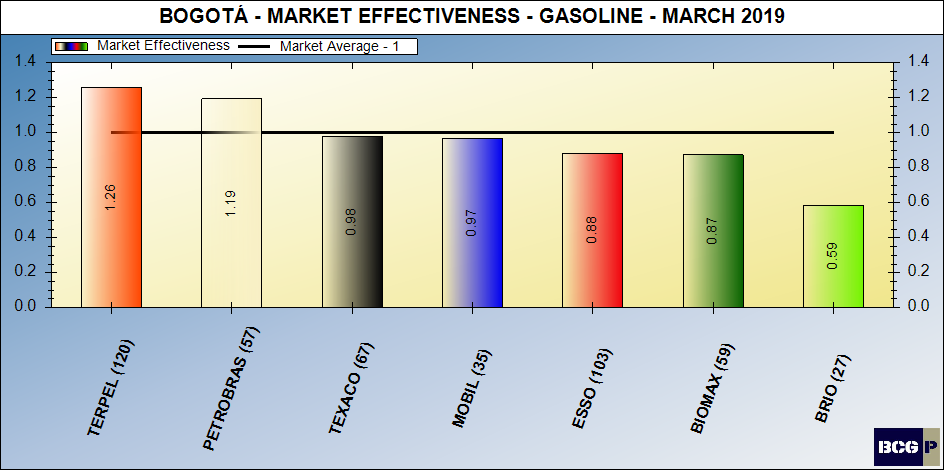 Gasoline average volumes
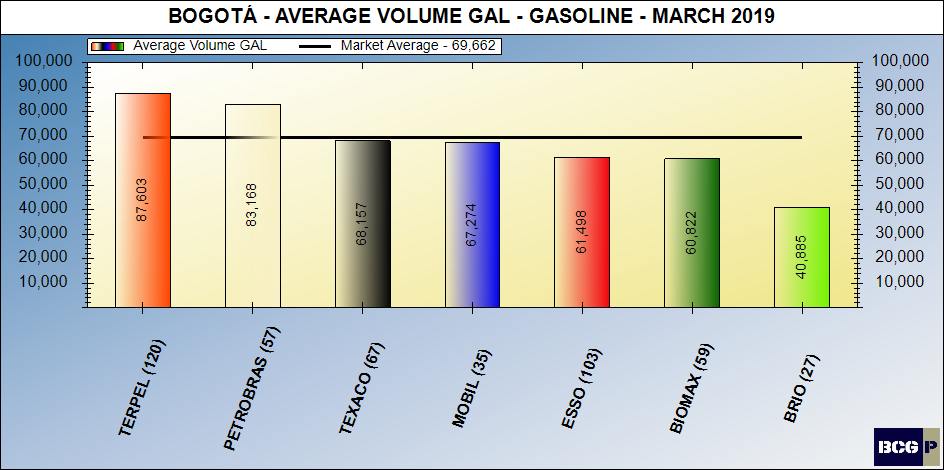 GASOLINE AVERAGE VOLUMES
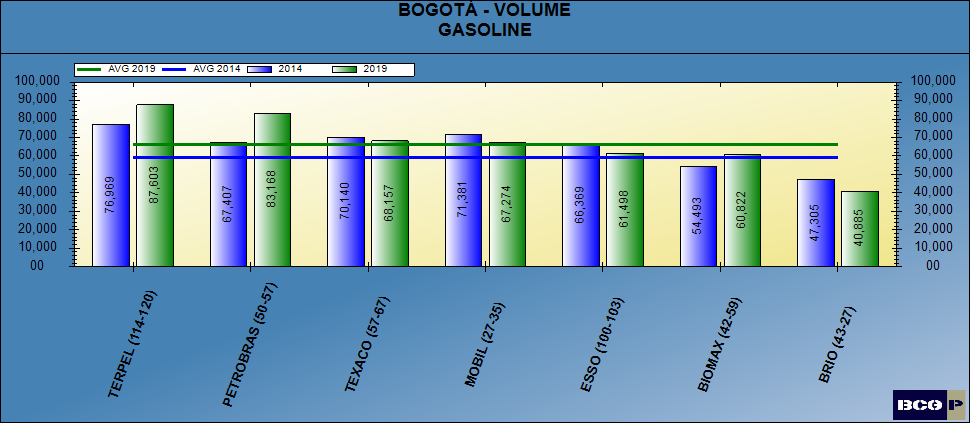 Location volume - gasoline
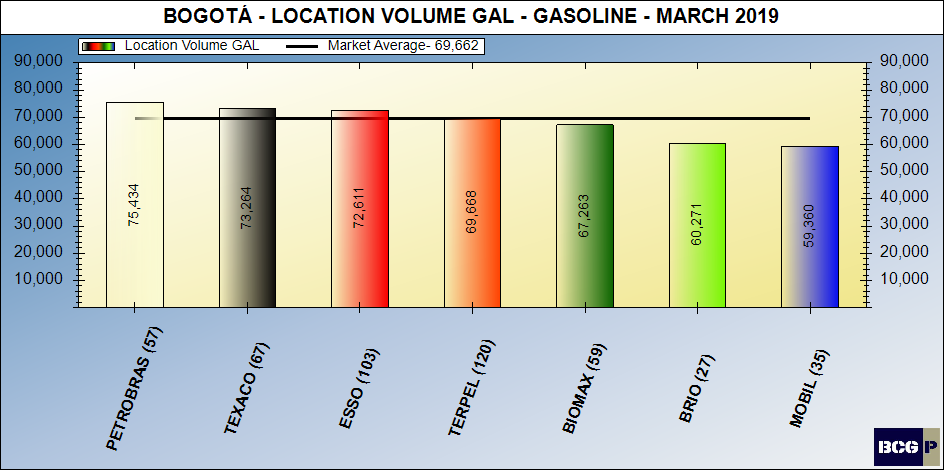 LOCATION VOLUME - GASOLINE
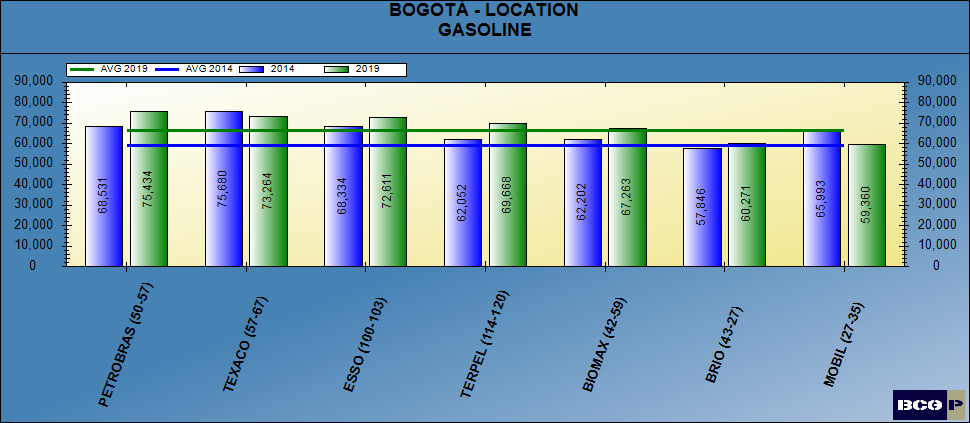 Location volume effectiveness – gasoline
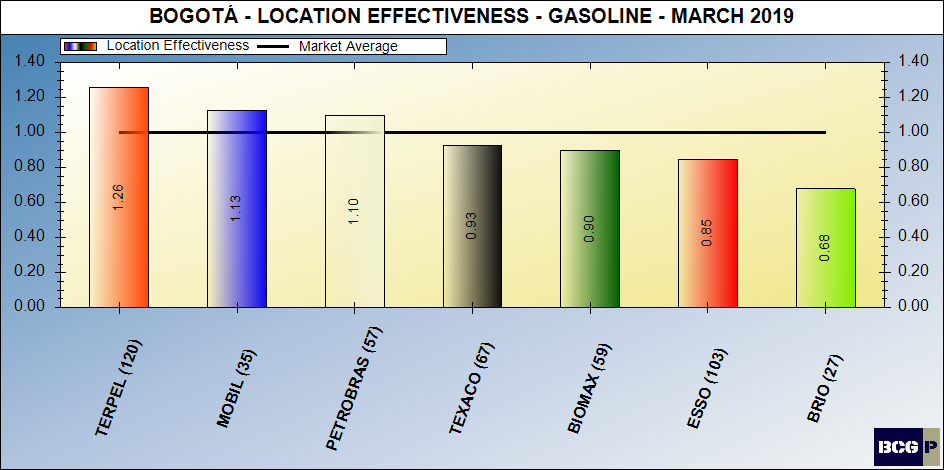 Facility score - gasoline
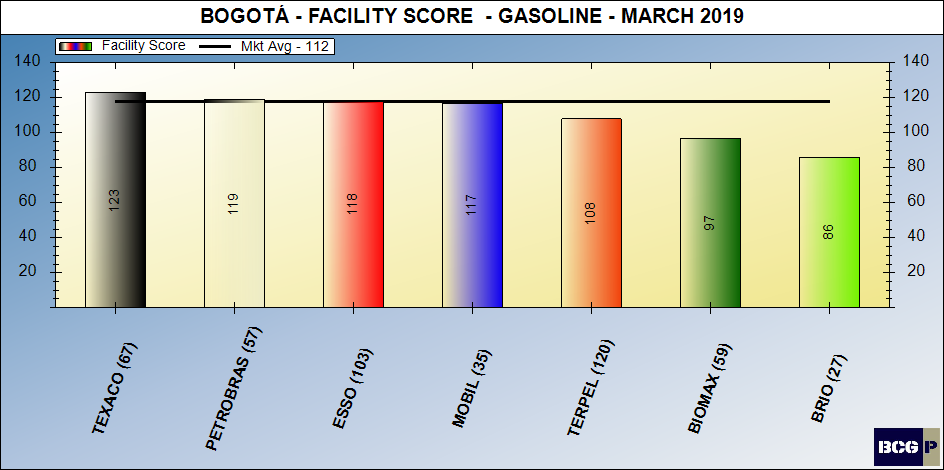 FACILITY SCORE - GASOLINE
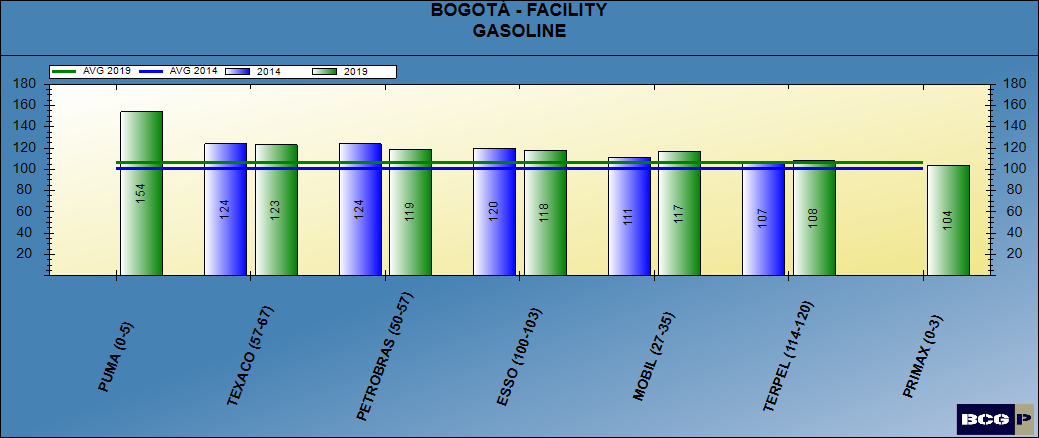 Brand contribution - gasoline
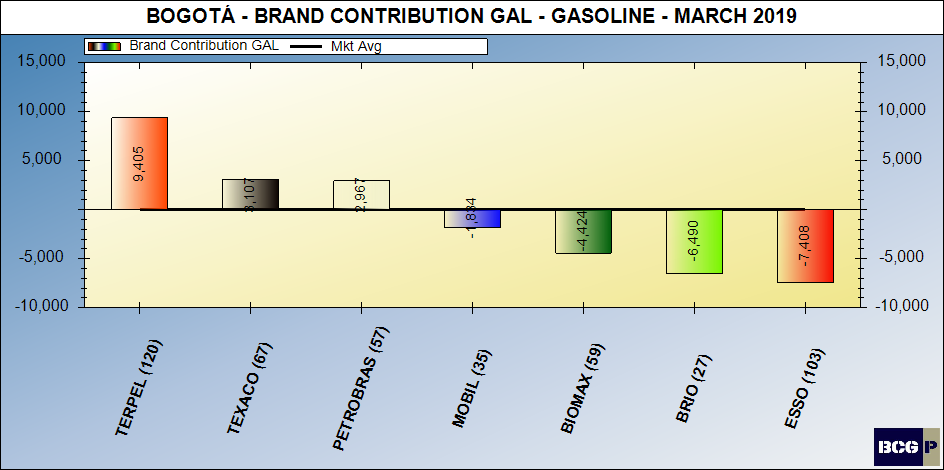 BRAND CONTRIBUTION - GASOLINE
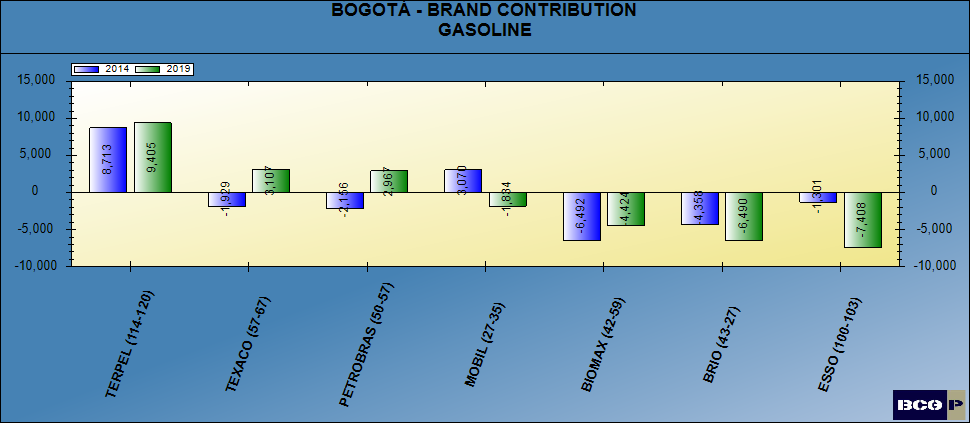 Merchandising score - gasoline
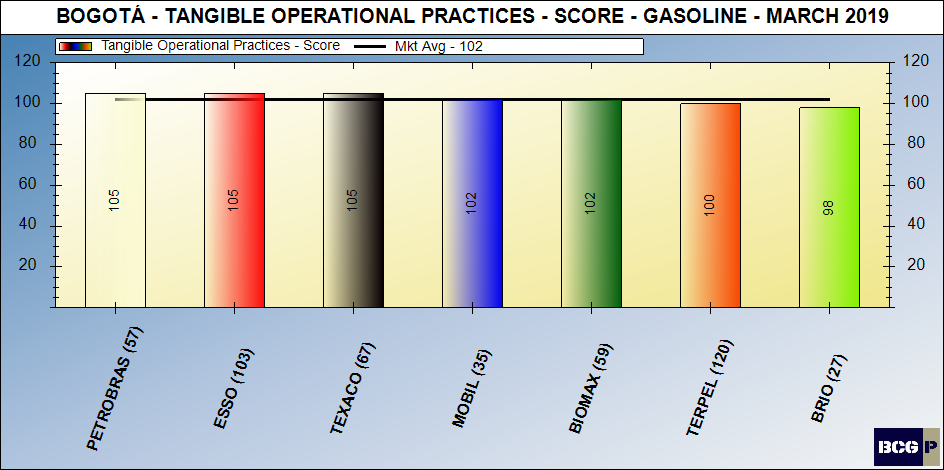 MERCHANDISING SCORE - GASOLINE
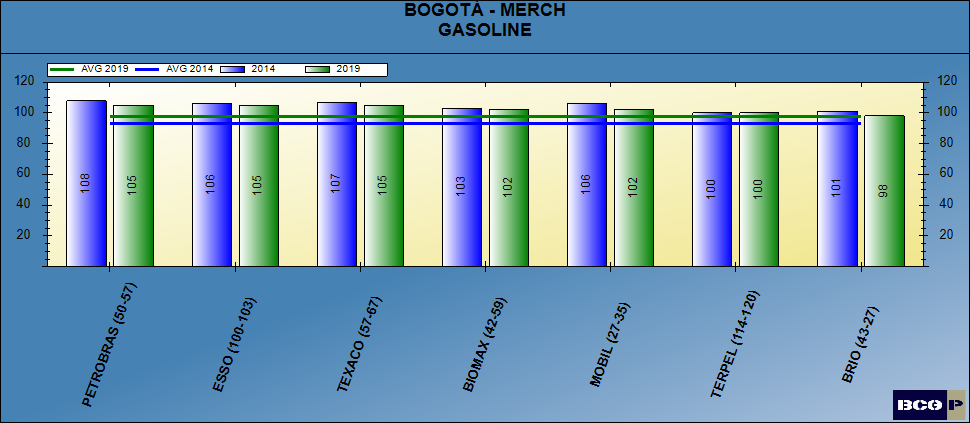 Pricing posture - gasoline
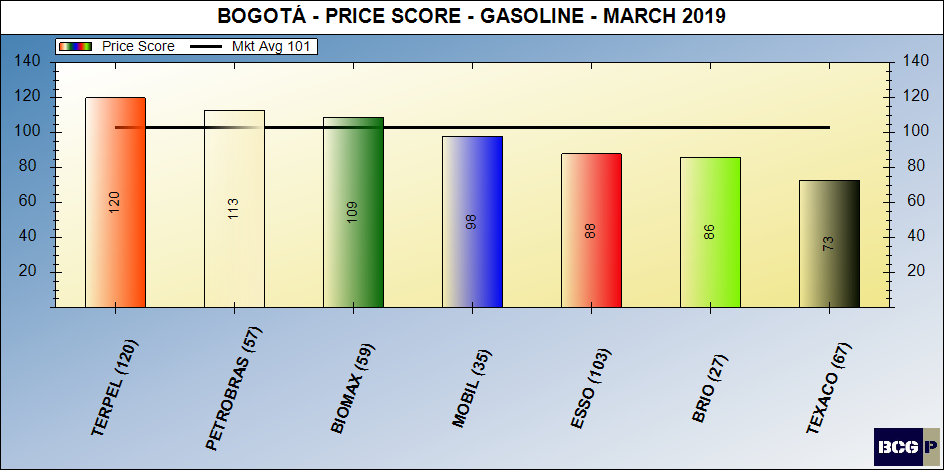 PRICING POSTURE - GASOLINE
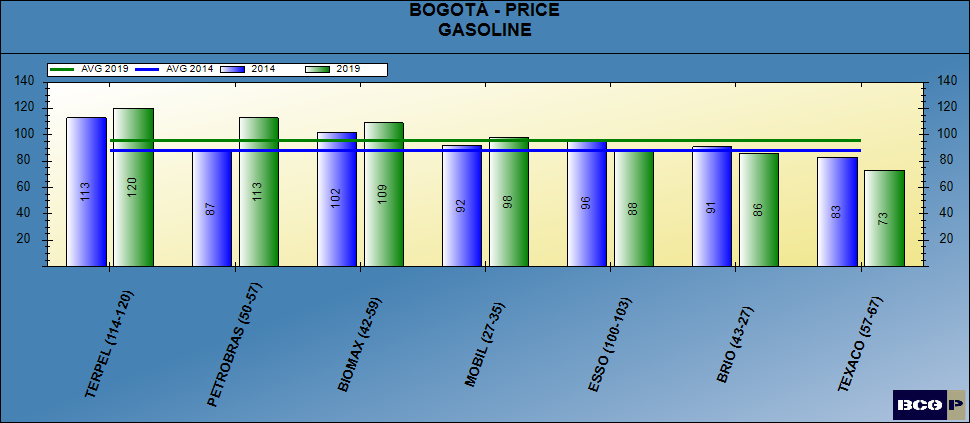 PRICE THEMATIC MAP - GASOLINE
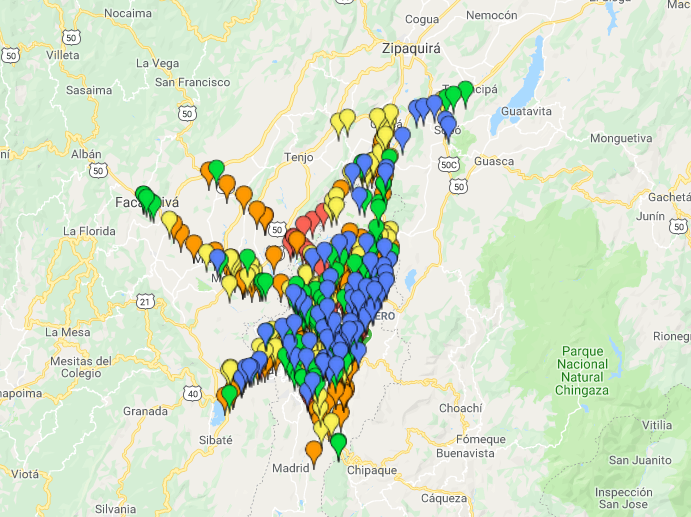 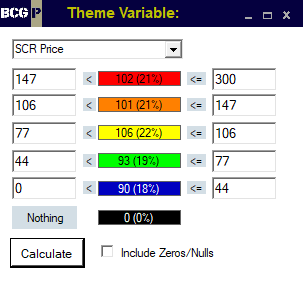 dealer (intangible) contribution –  gasoline
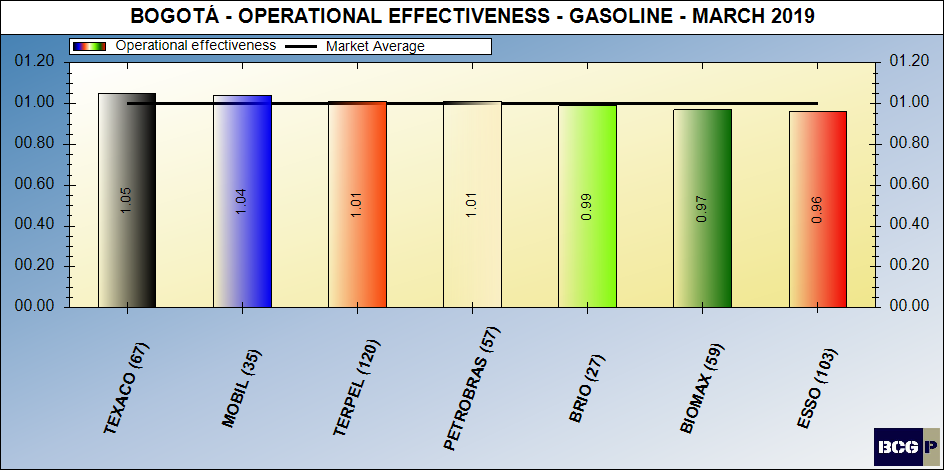 Brand performance – gasoline
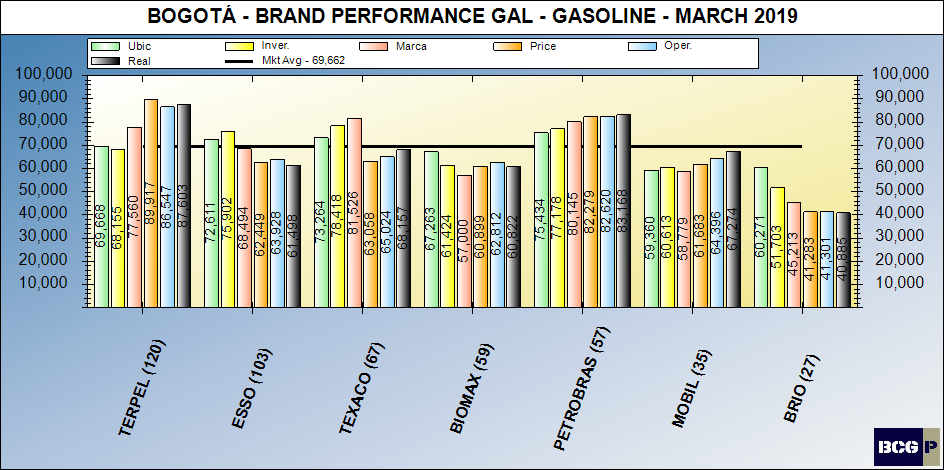 MARKET SUMMARY - GASOLINE
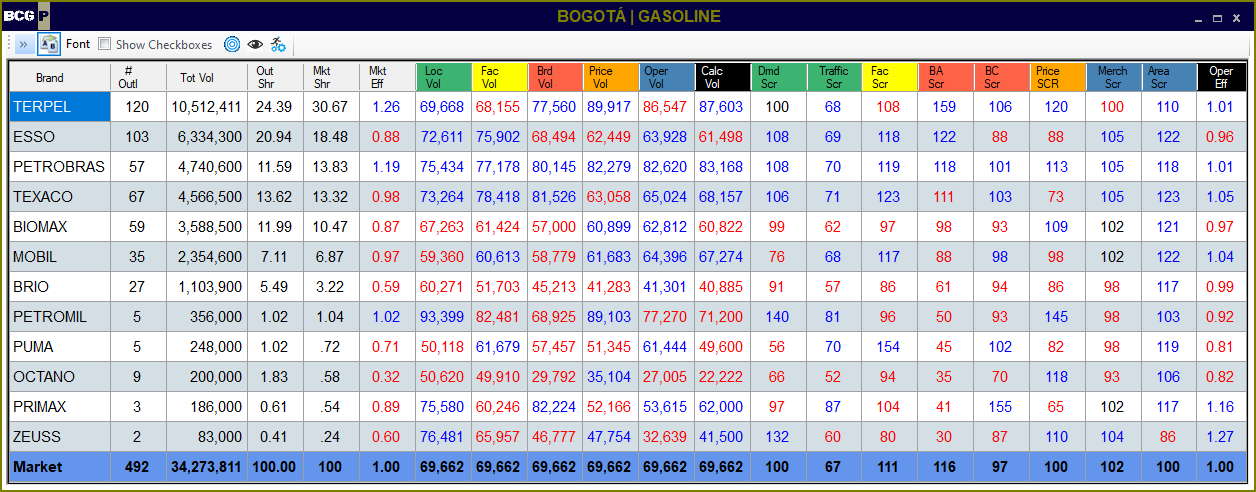 Bravo Consulting Group
Market summary - diesel
DIESEL SHARES
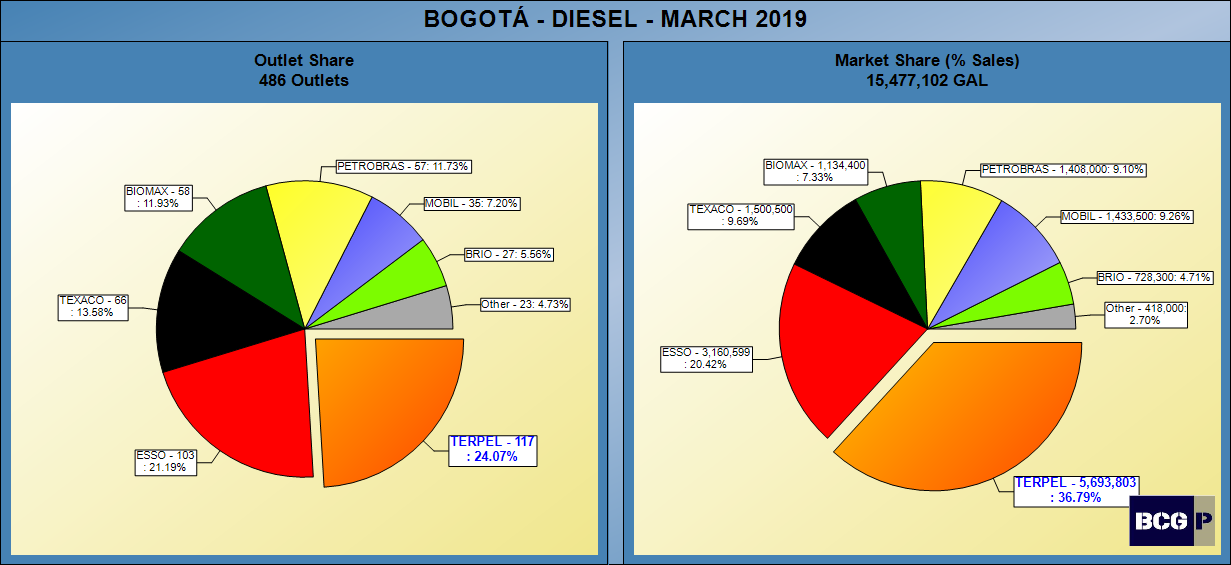 NUMBER OF SITES - DIESEL
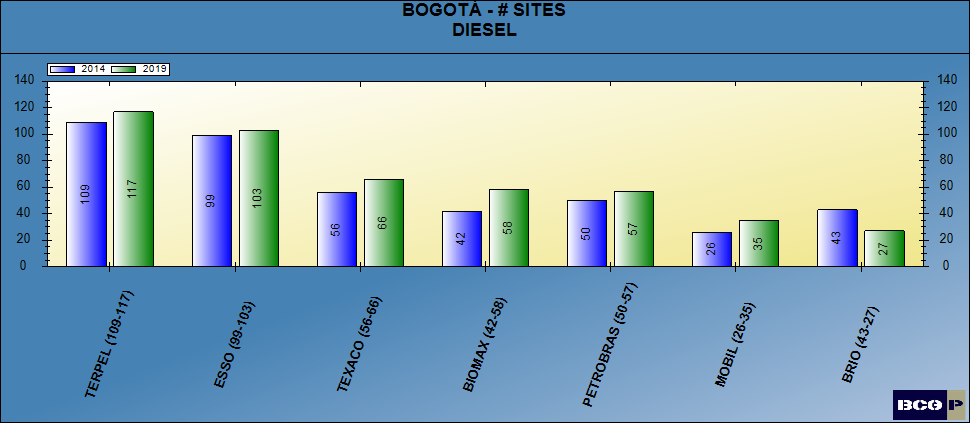 market effectiveness - diesel
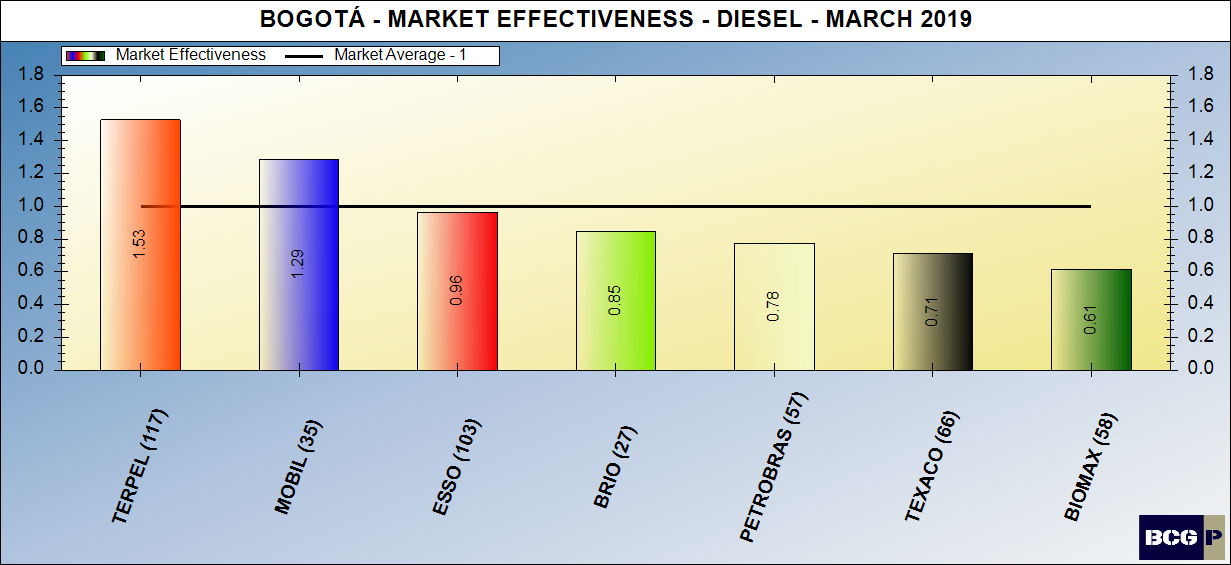 average volumes - DIESEL
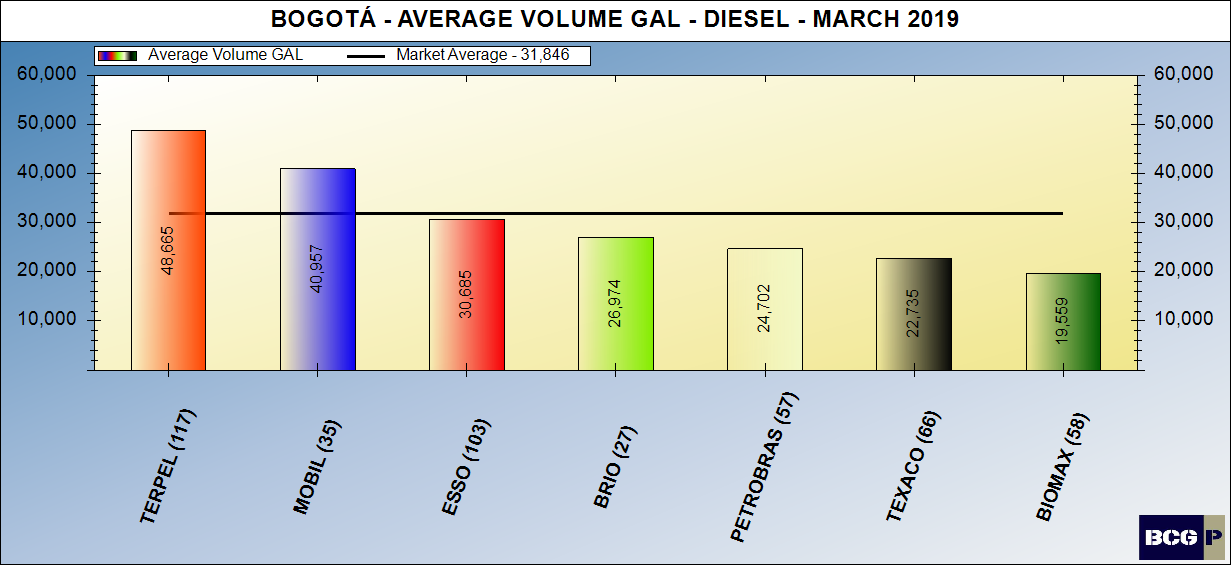 AVERAGE VOLUMES - DIESEL
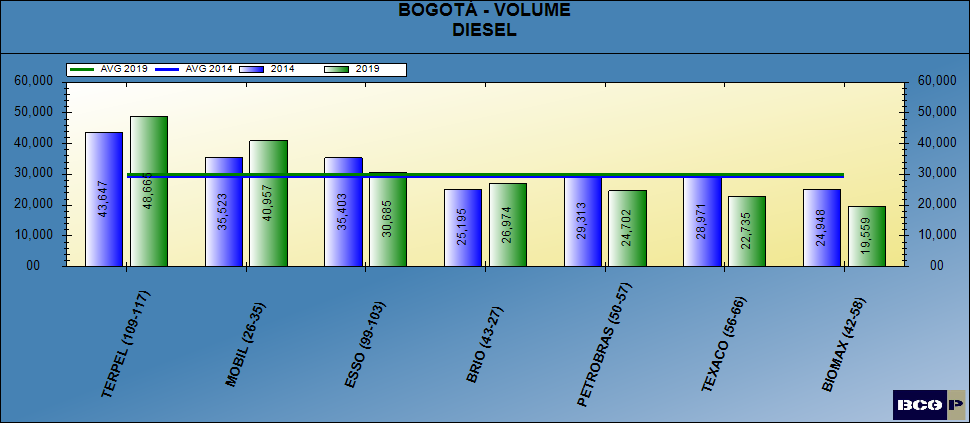 Location volume - diesel
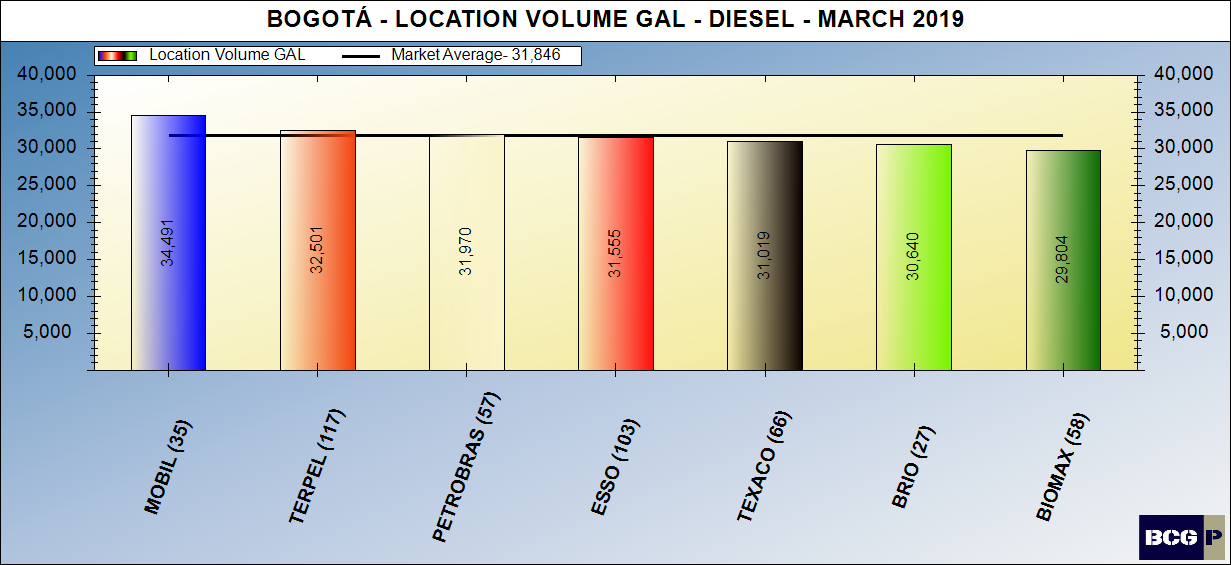 LOCATION VOLUME - DIESEL
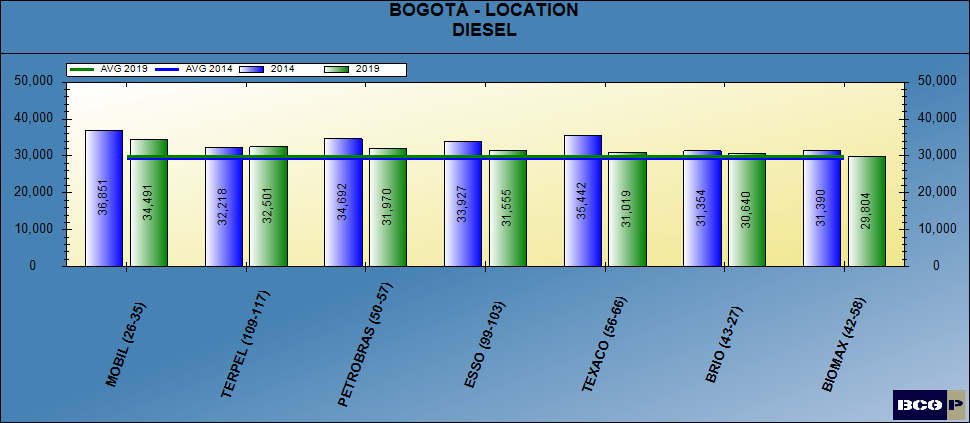 Location volume effectiveness – diesel
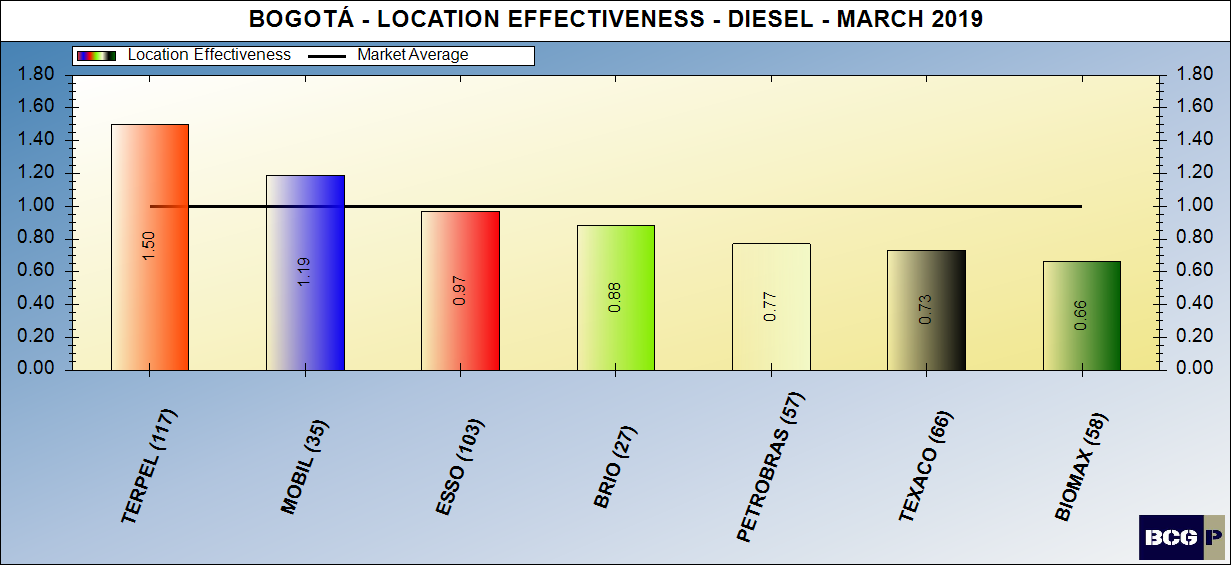 Facility score - diesel
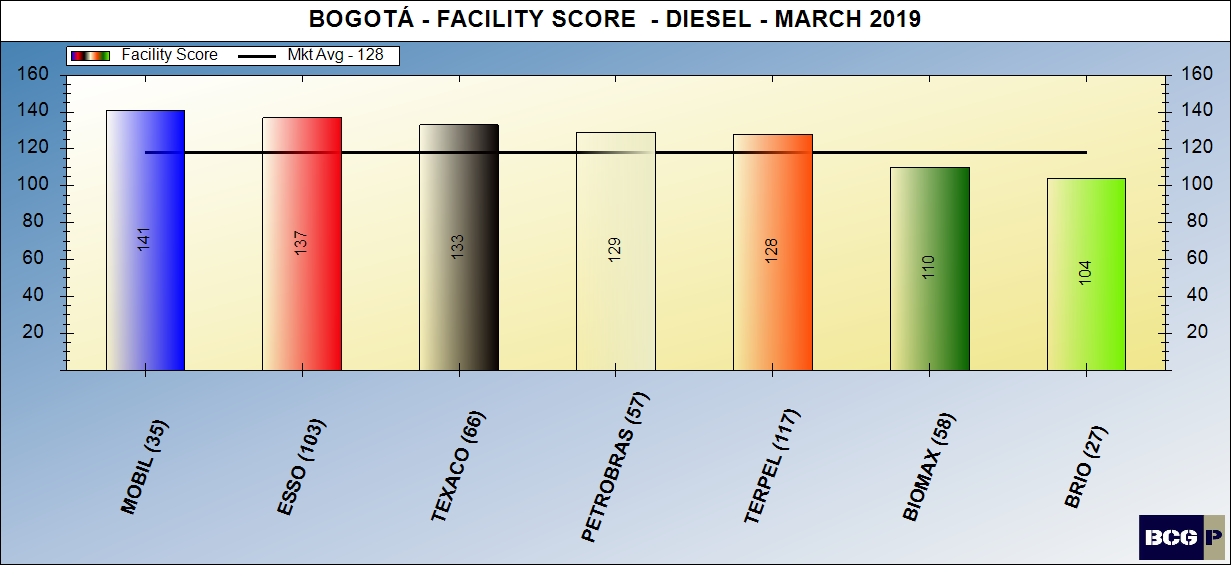 FACILITY SCORE - DIESEL
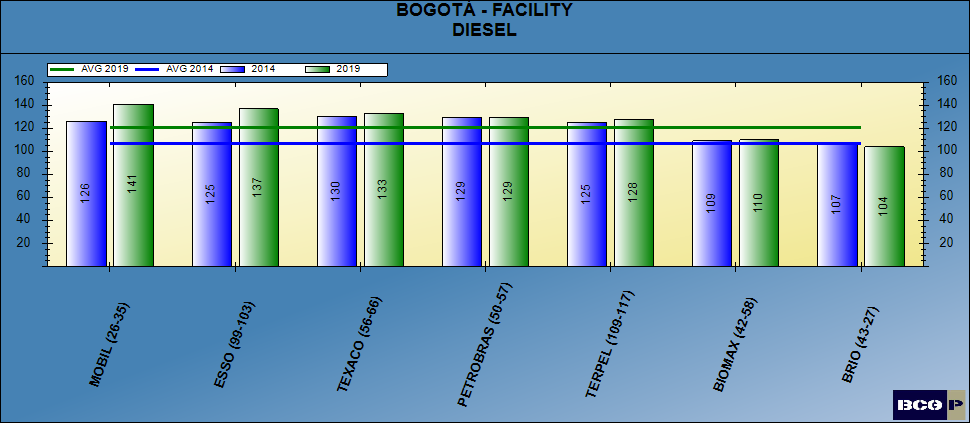 Brand contribution - diesel
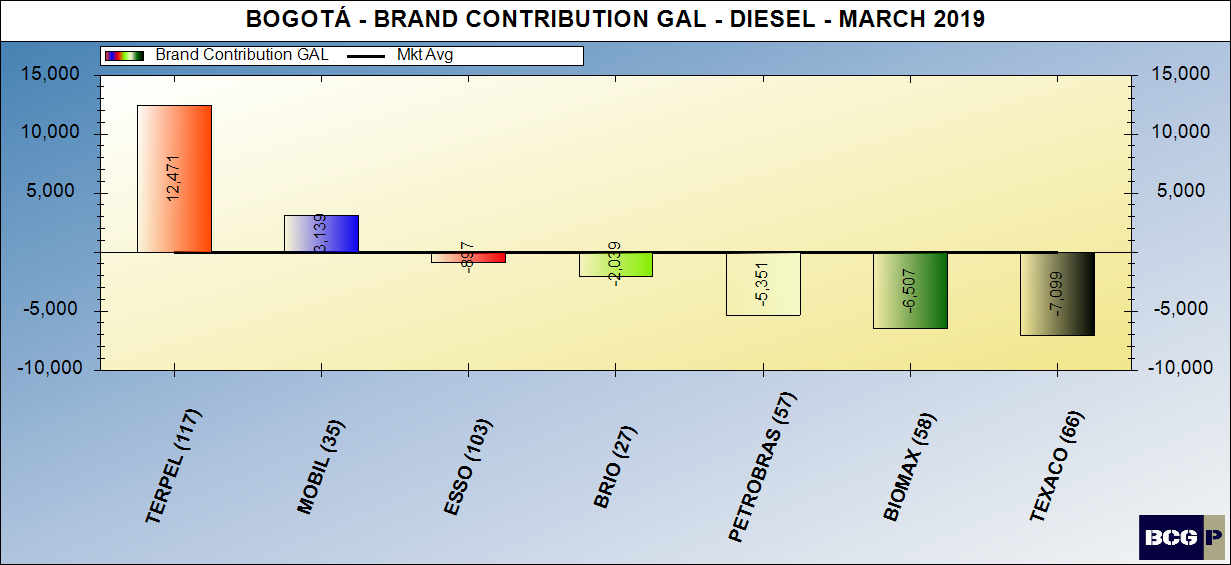 BRAND CONTRIBUTION - DIESEL
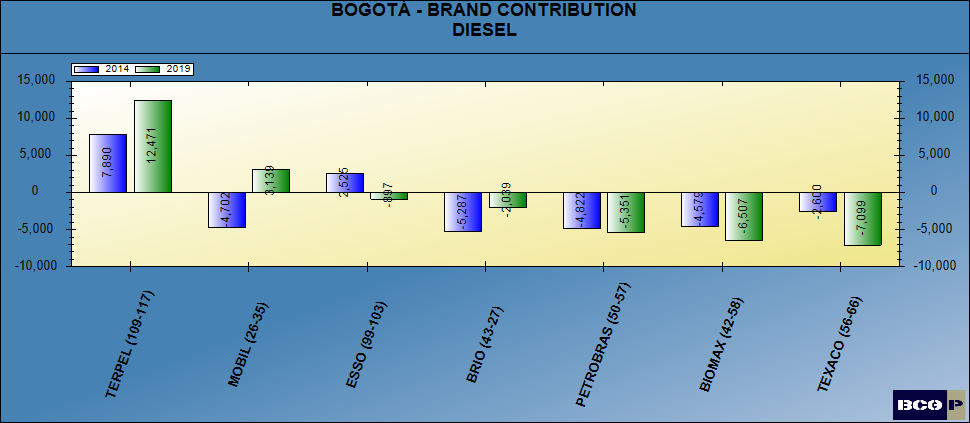 Merchandising score - diesel
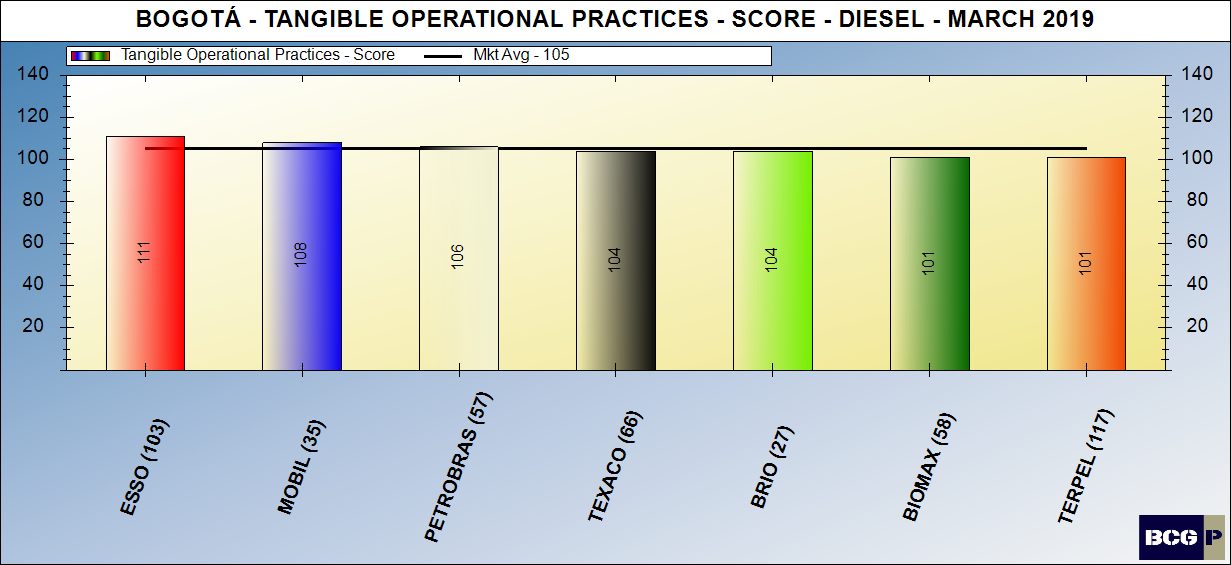 Merchandising score - diesel
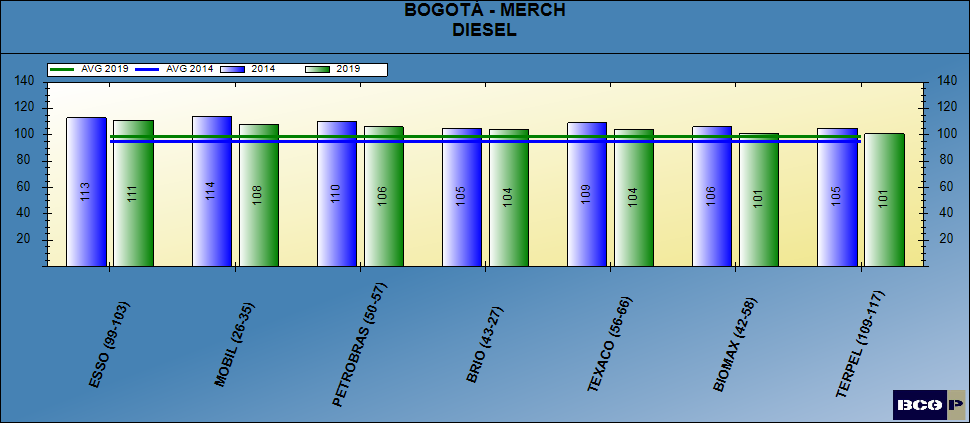 Pricing posture - diesel
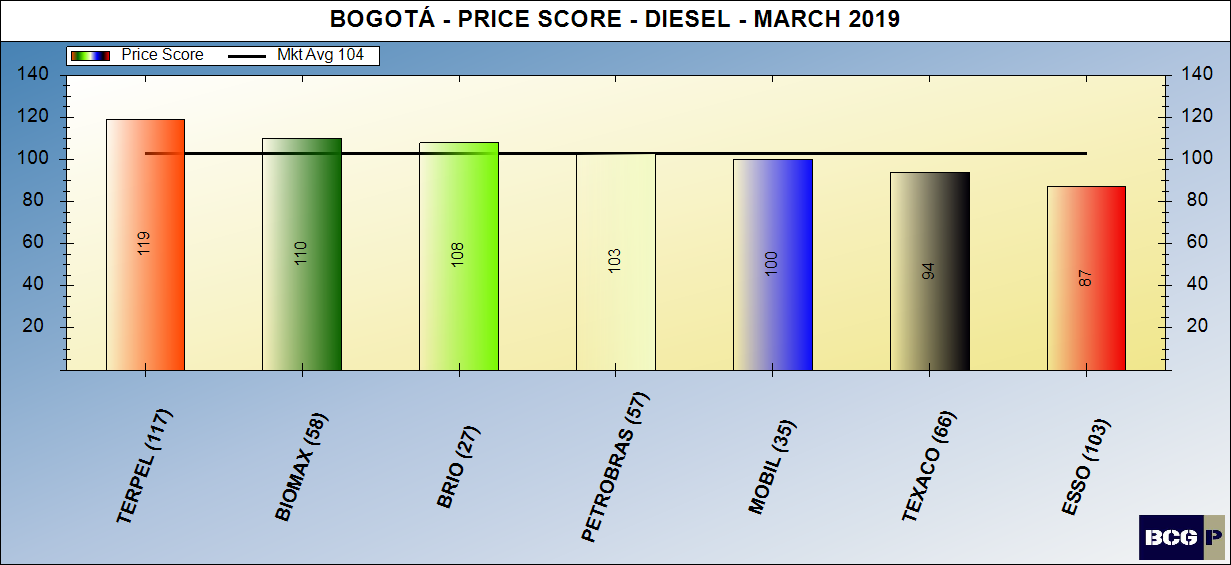 Pricing posture - diesel
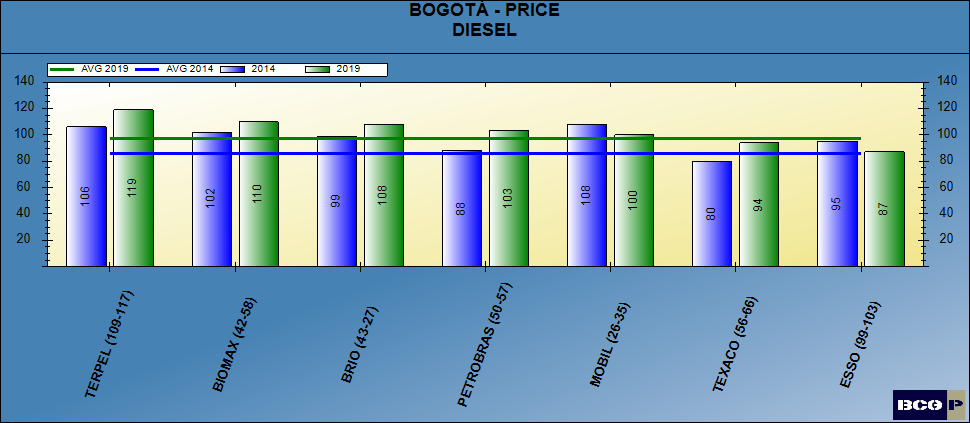 PRICE THEMATIC MAP - DIESEL
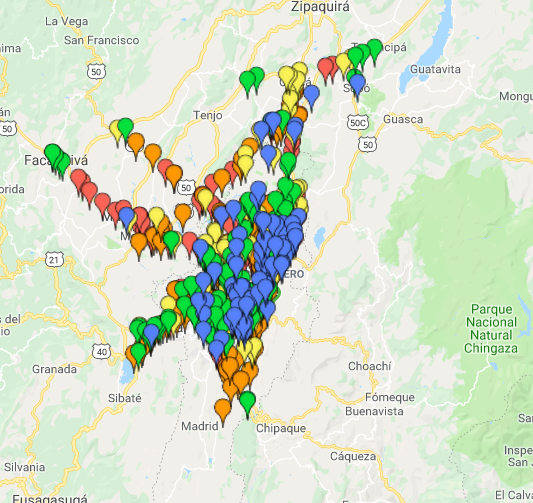 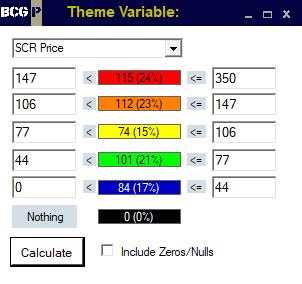 dealer (intangible) contribution – diesel
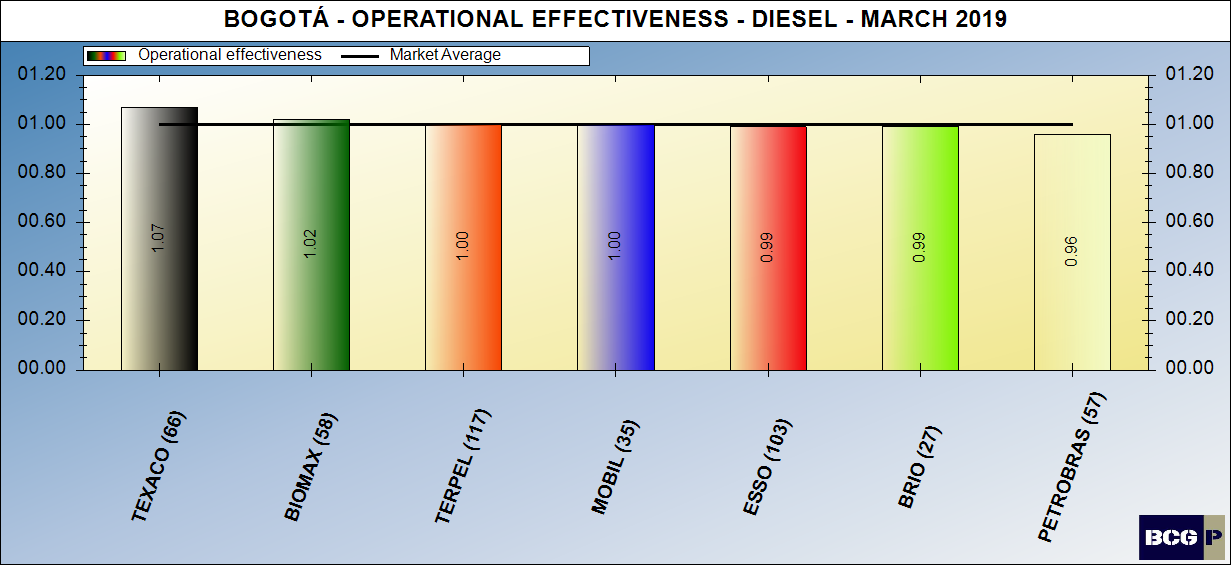 Brand performance – diesel
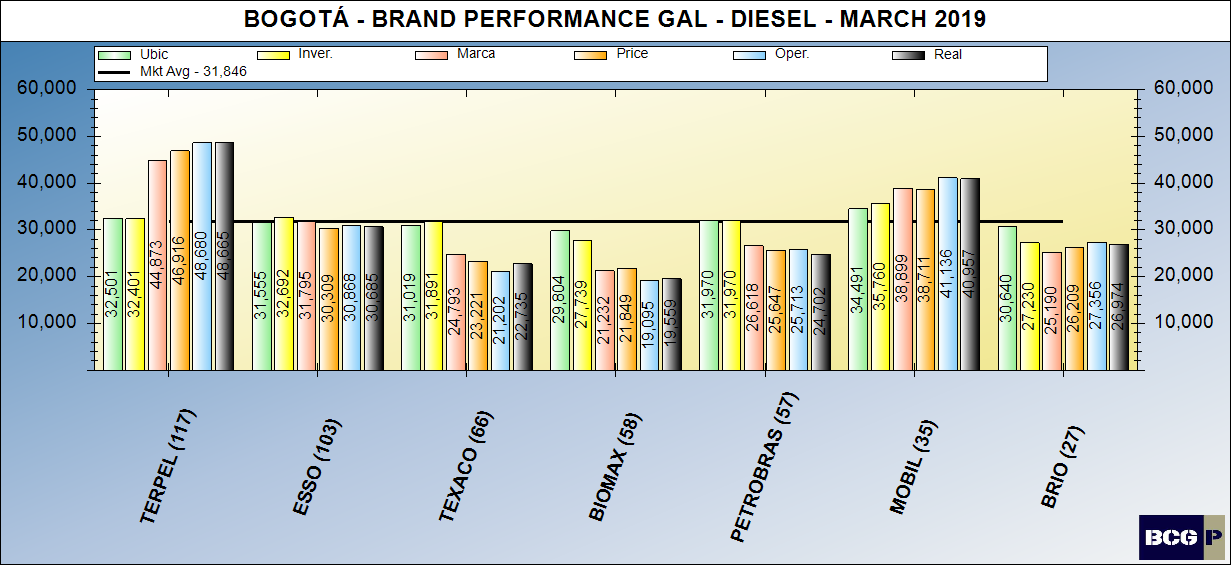 MARKET SUMMARY - DIESEL
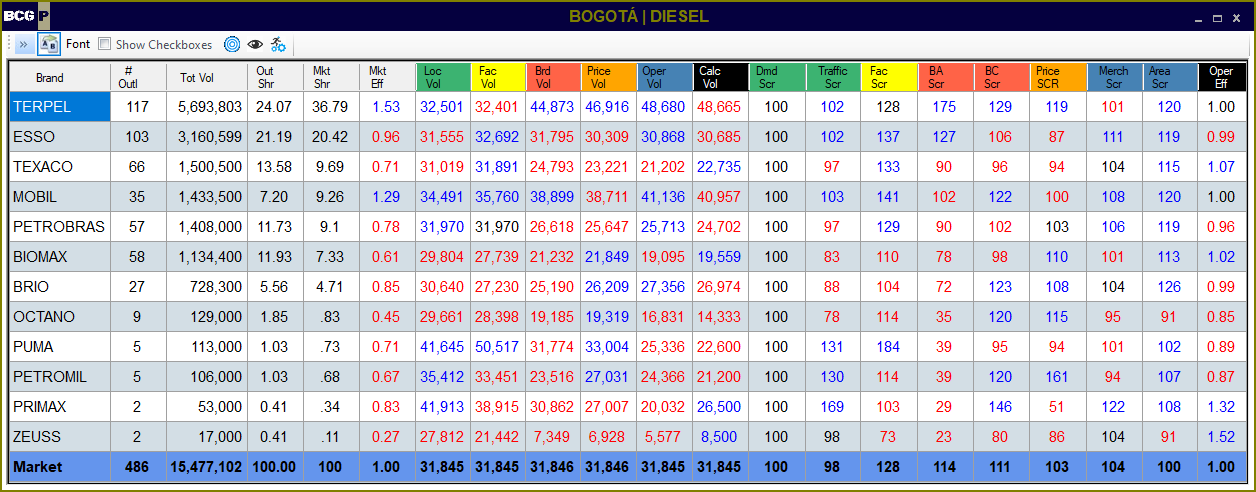 Bravo Consulting group
QUADRANT –TERPEL
gasoline & diesel
QUADRANT – GASOLINE & DIESEL
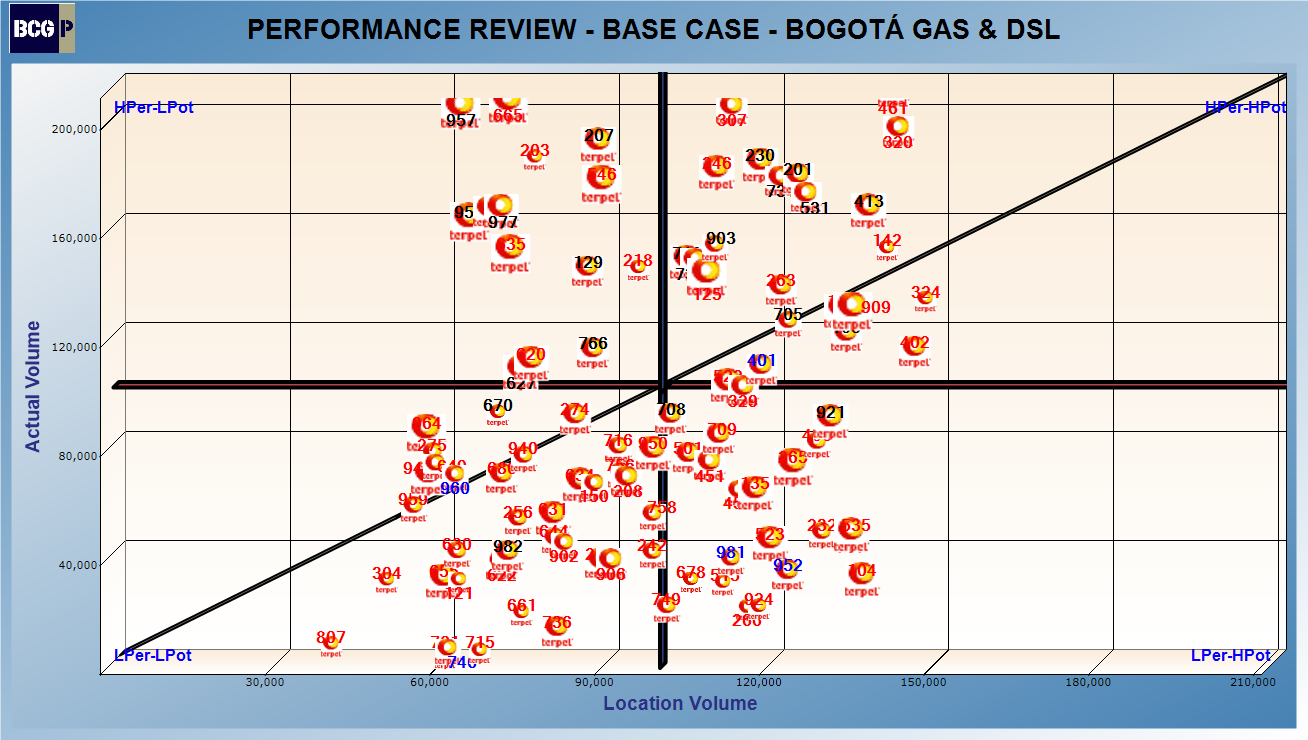 Bravo Consulting group
Performance analysis gasoline & diesel
PERFORMANCE ANALYSIS – GASOLINE & DIESEL
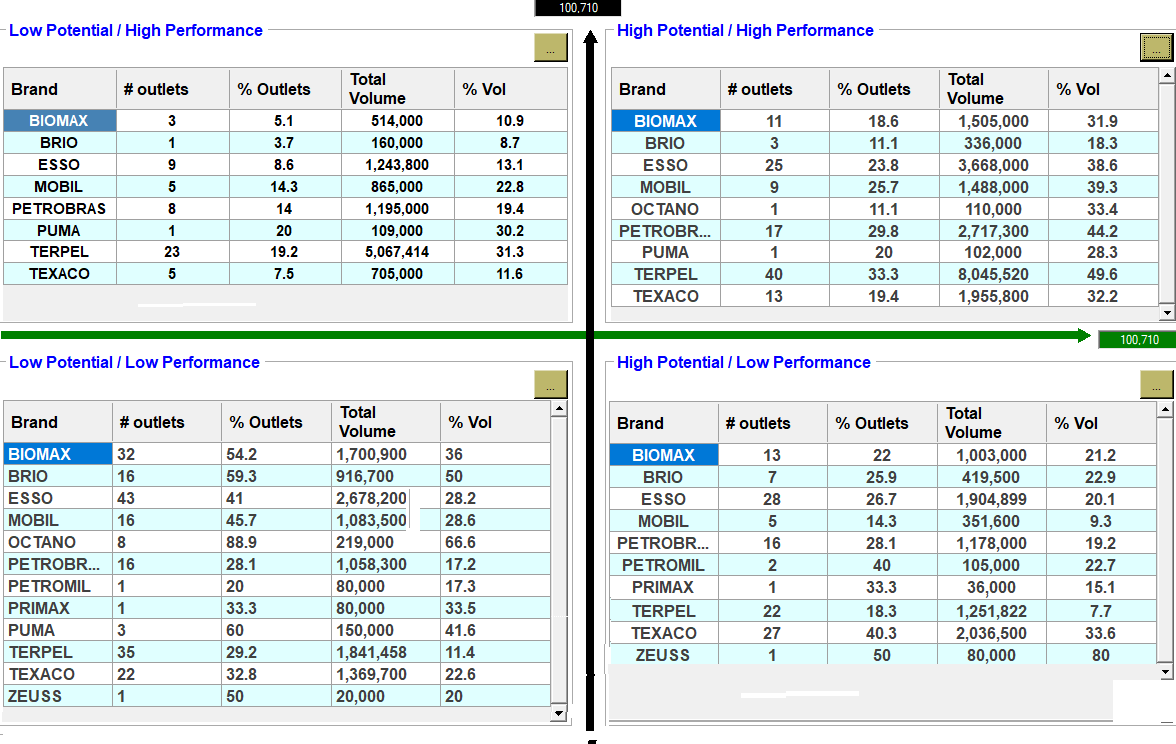 Bravo Consulting Group
Market summary - GNV
Gnv SHARES
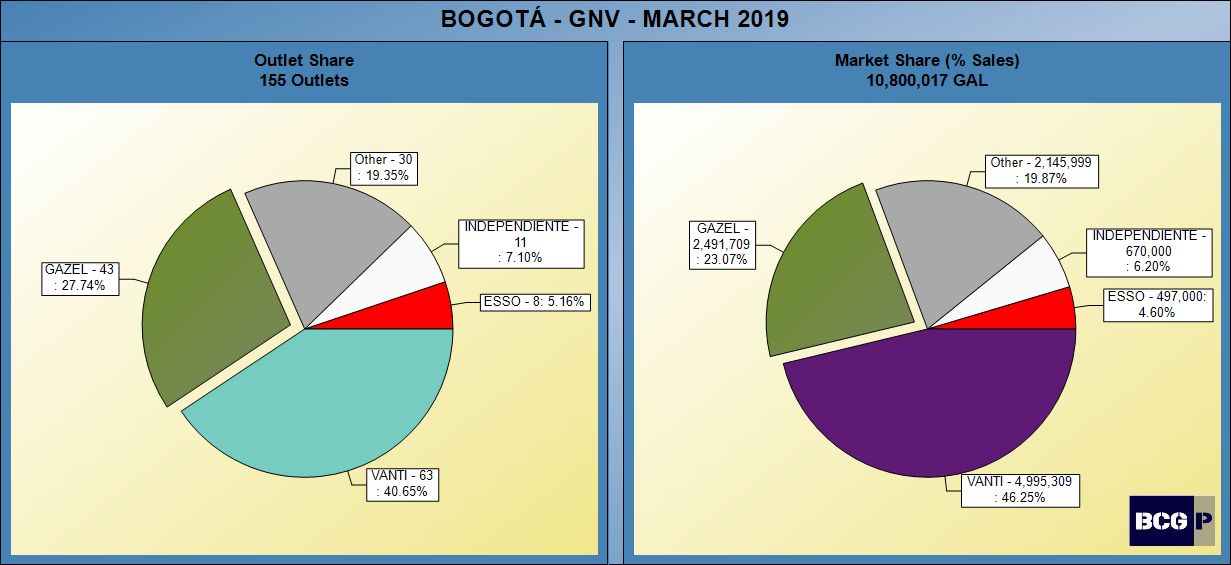 NUMBER OF SITES - gnv
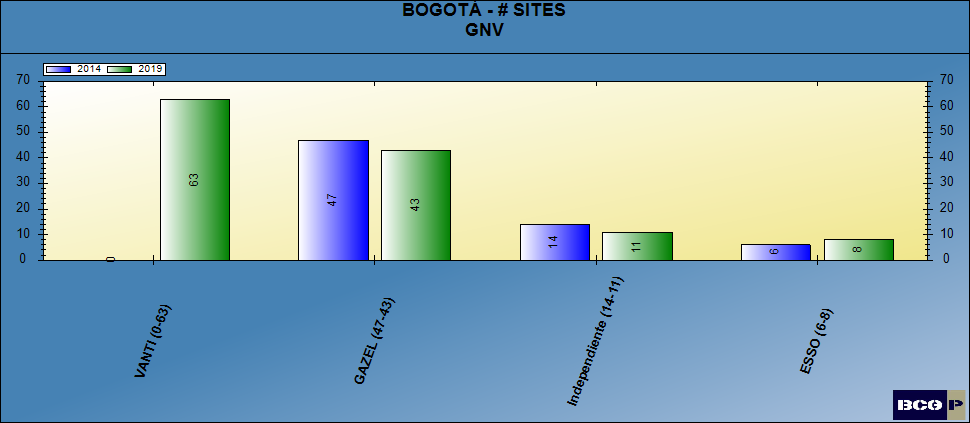 Gnv MARKET EFFECTIVENESS
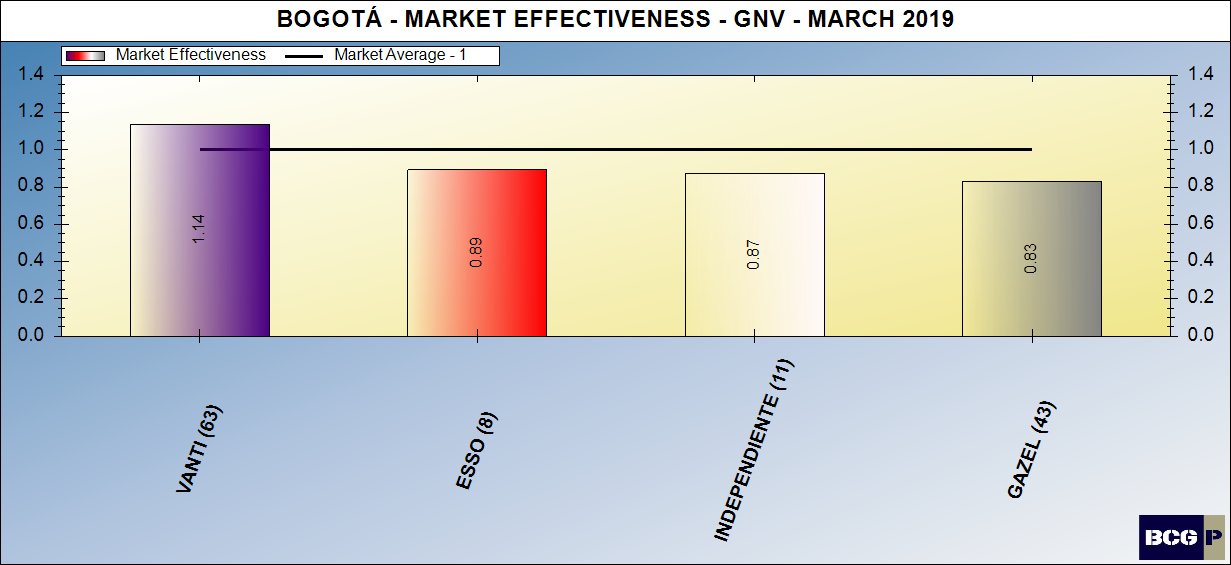 AVERAGE VOLUMES - GNV
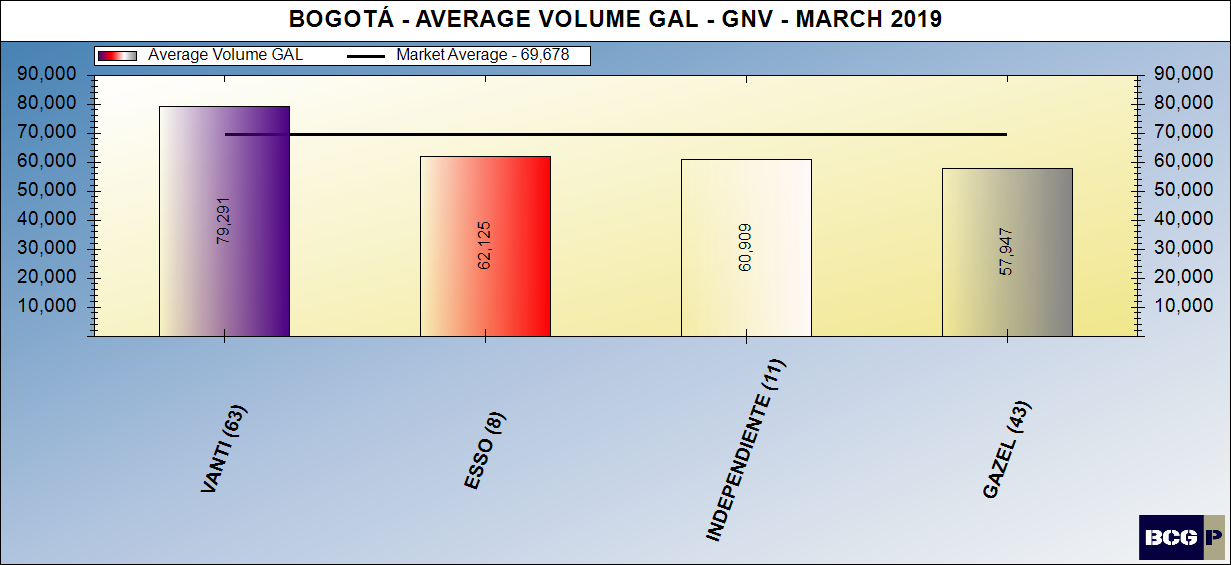 AVERAGE VOLUMES - GNV
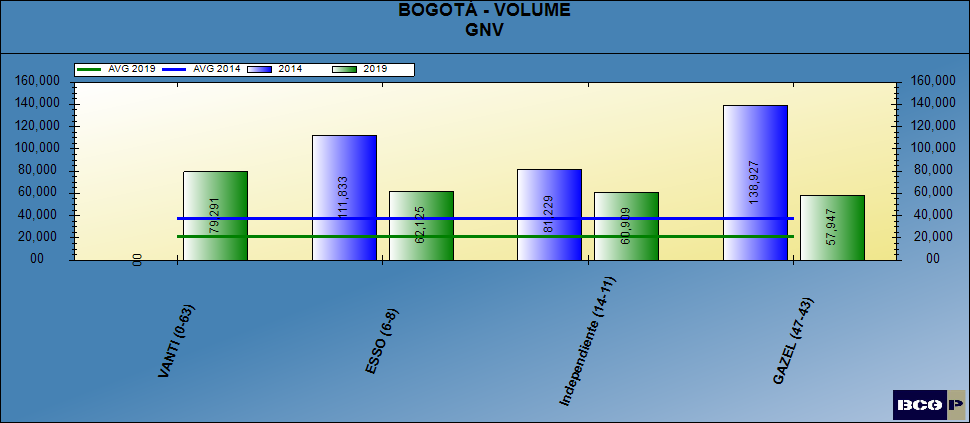 LOCATION VOLUME - GNV
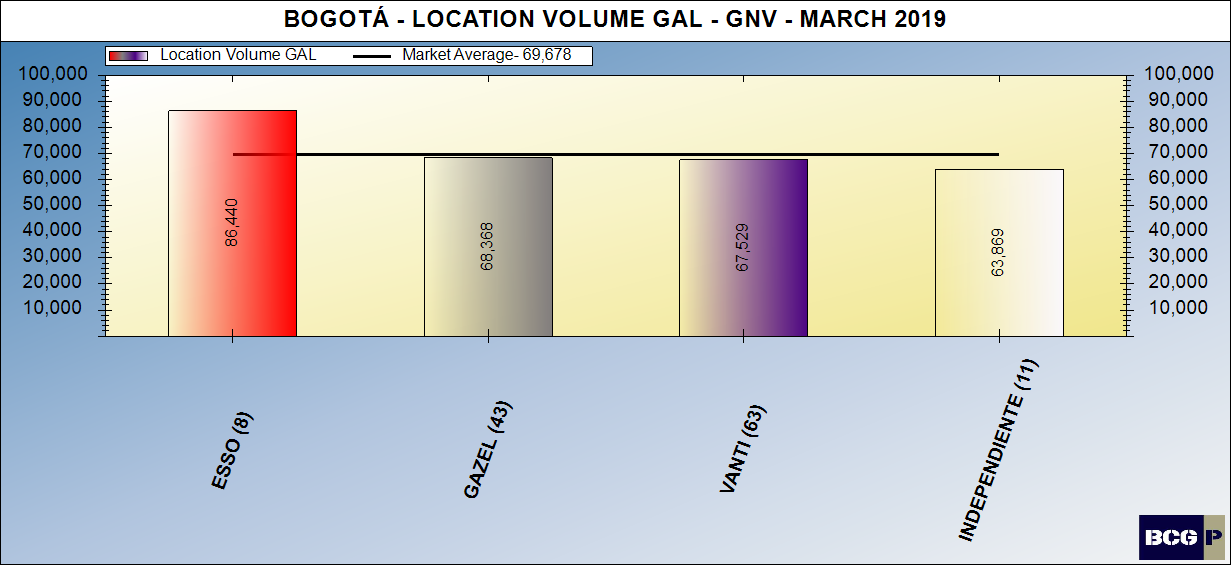 LOCATION VOLUME - GNV
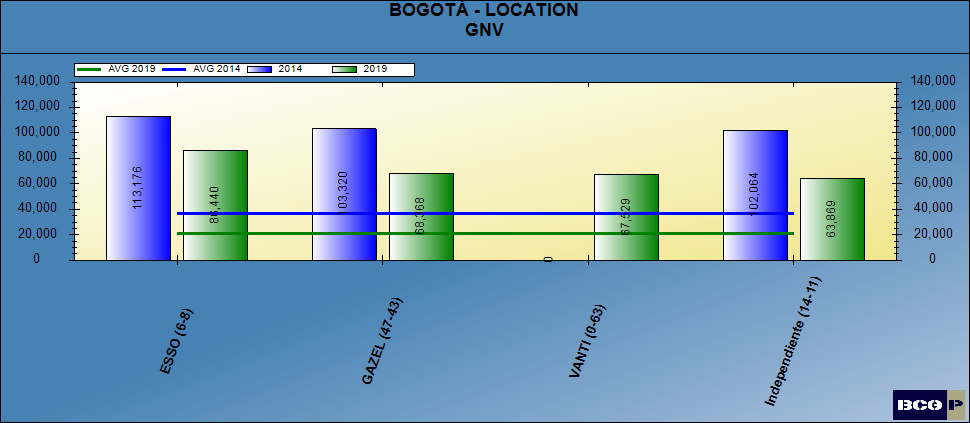 LOCATION VOLUME EFFECTIVENESS - GNV
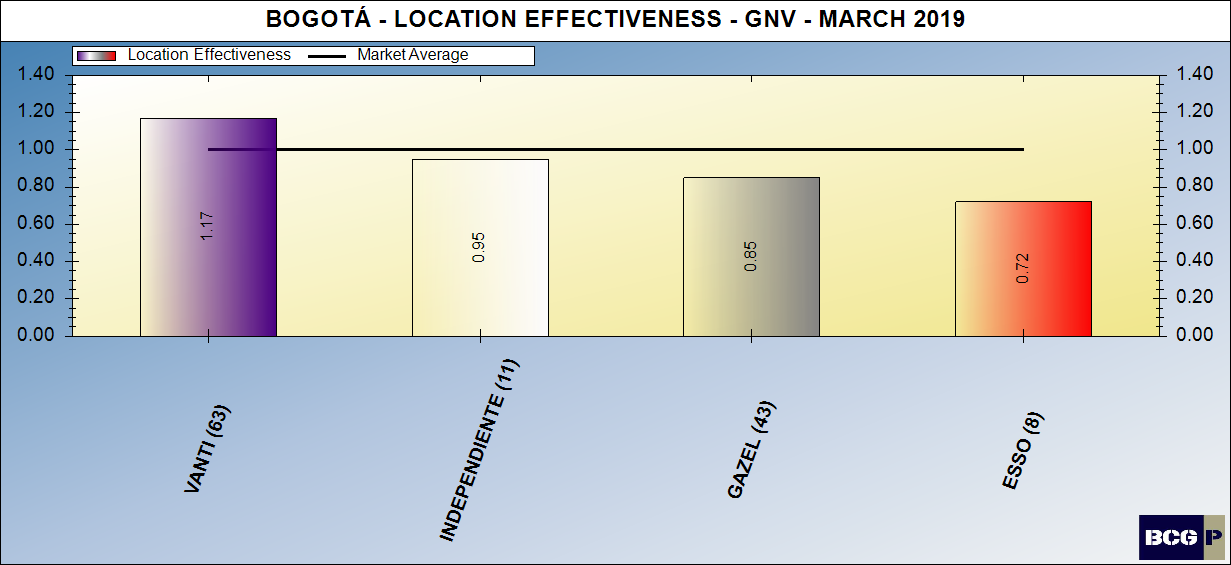 FACILITY SCORE - GNV
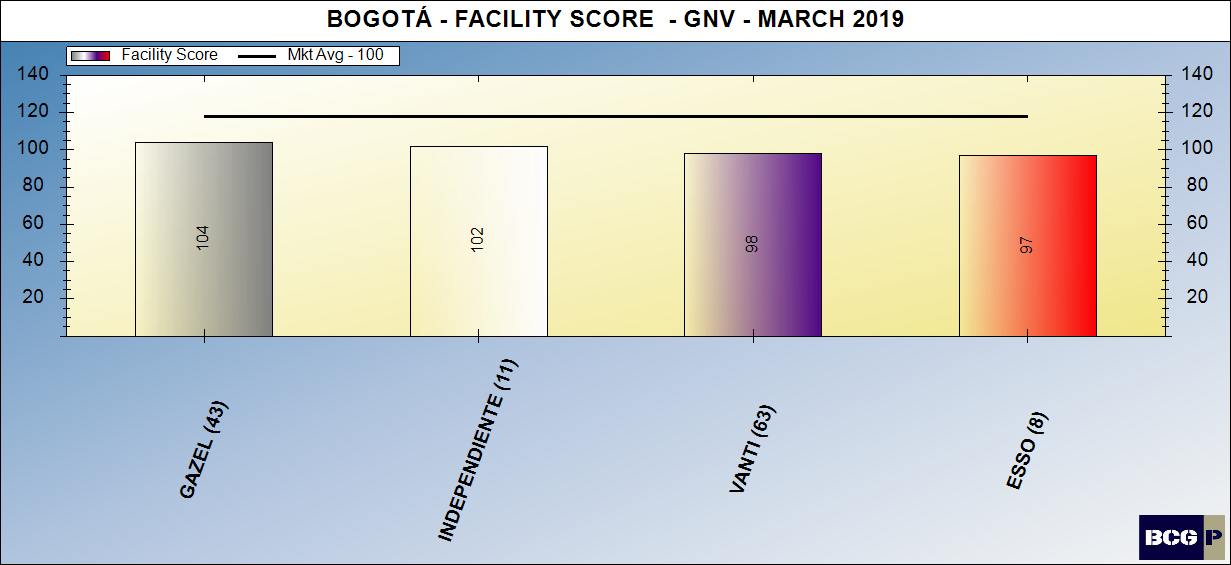 FACILITY SCORE - GNV
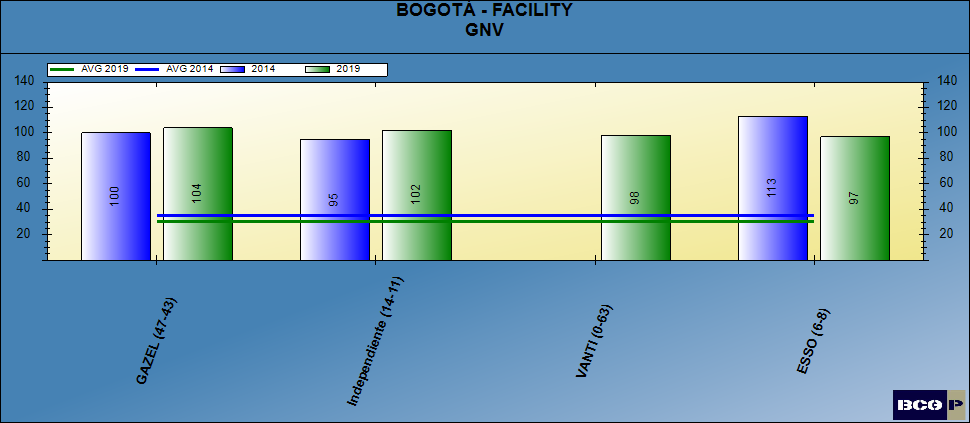 BRAND CONTRIBUTION - GNV
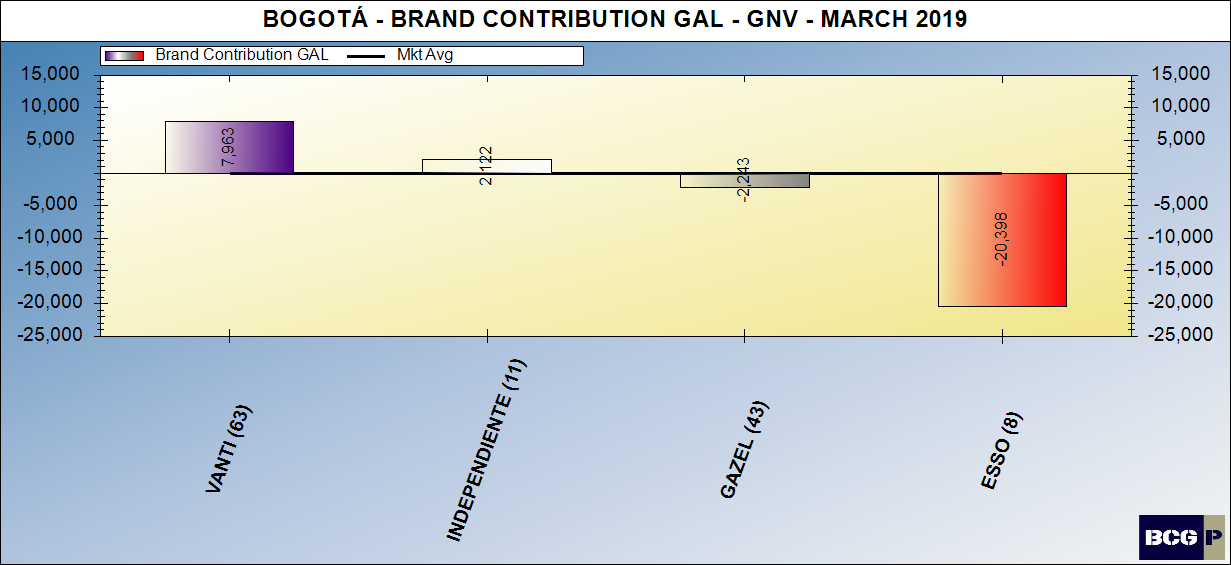 BRAND CONTRIBUTION - GNV
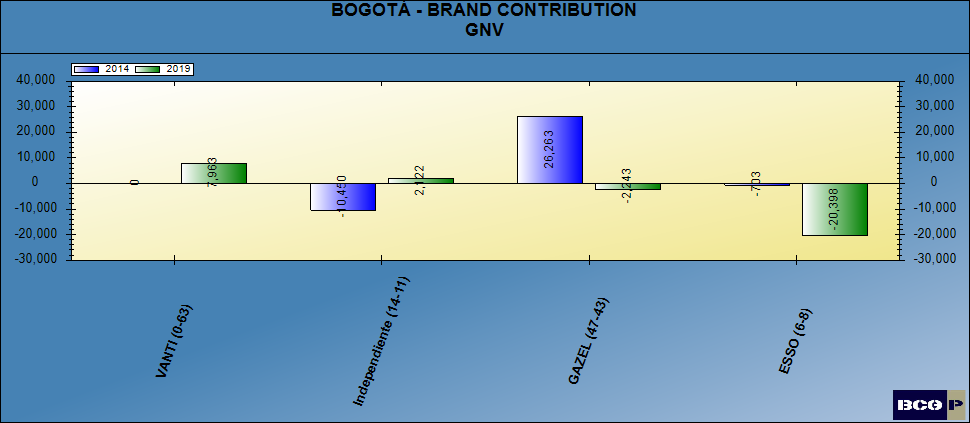 MERCHANDISING SCORE - GNV
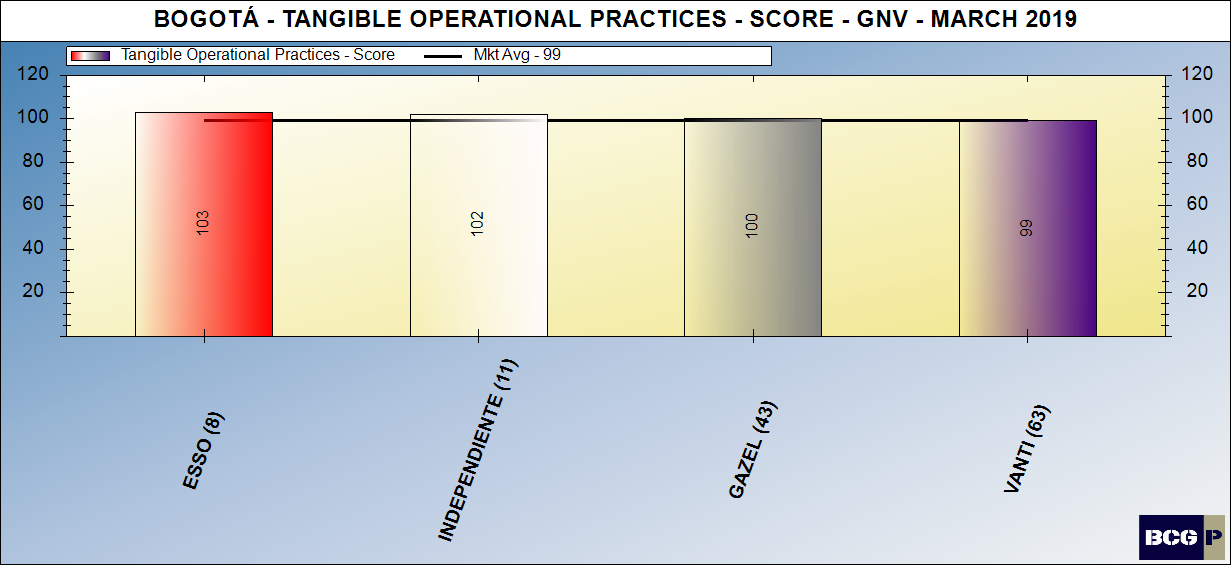 MERCHANDISING SCORE - GNV
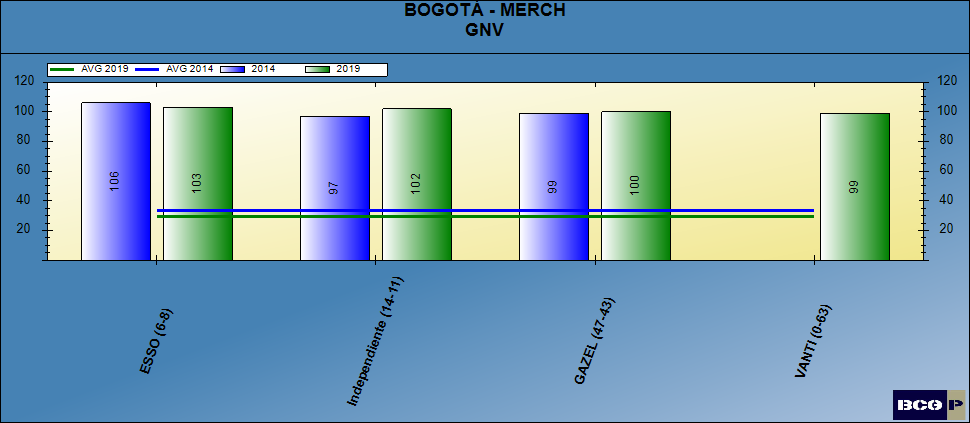 PRICING POSTURE - GNV
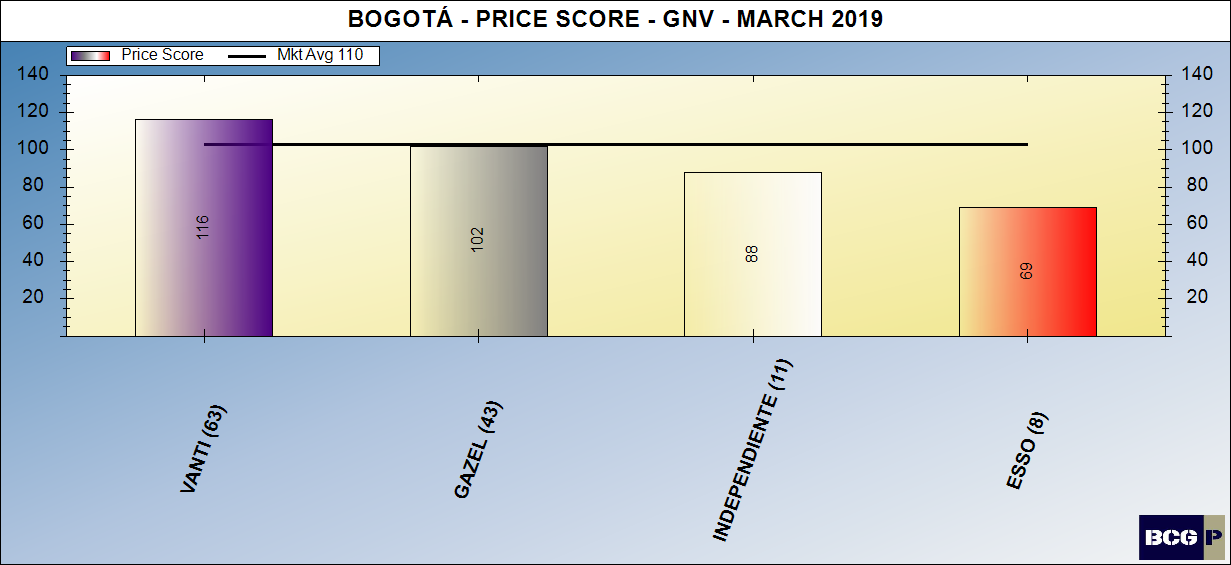 PRICING POSTURE - GNV
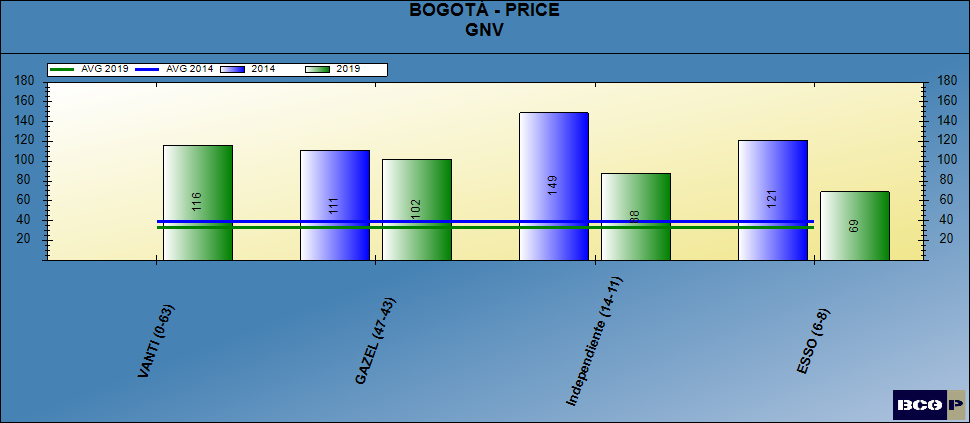 PRICE THEMATIC MAP - GNV
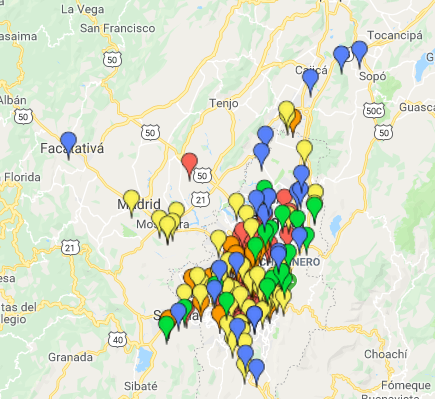 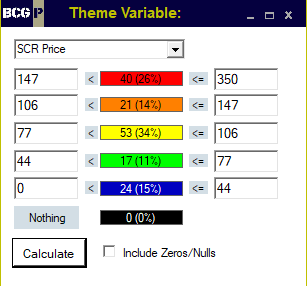 DEALER (INTANGIBLE) CONTRIBUTION - GNV
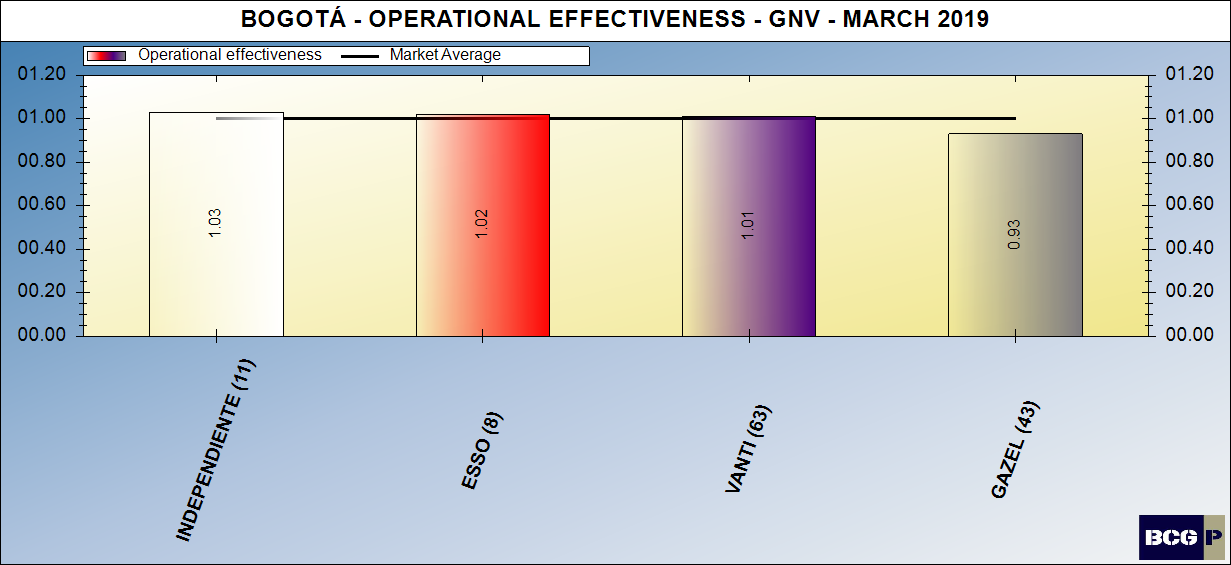 BRAND PERFORMANCE - GNV
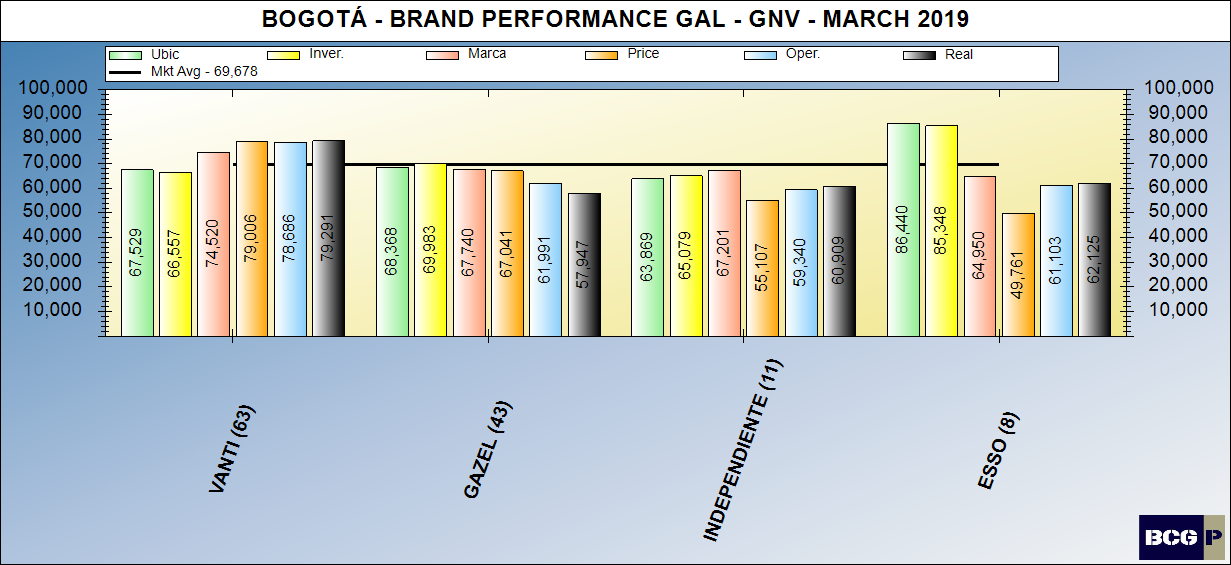 MARKET SUMMARY - GNV
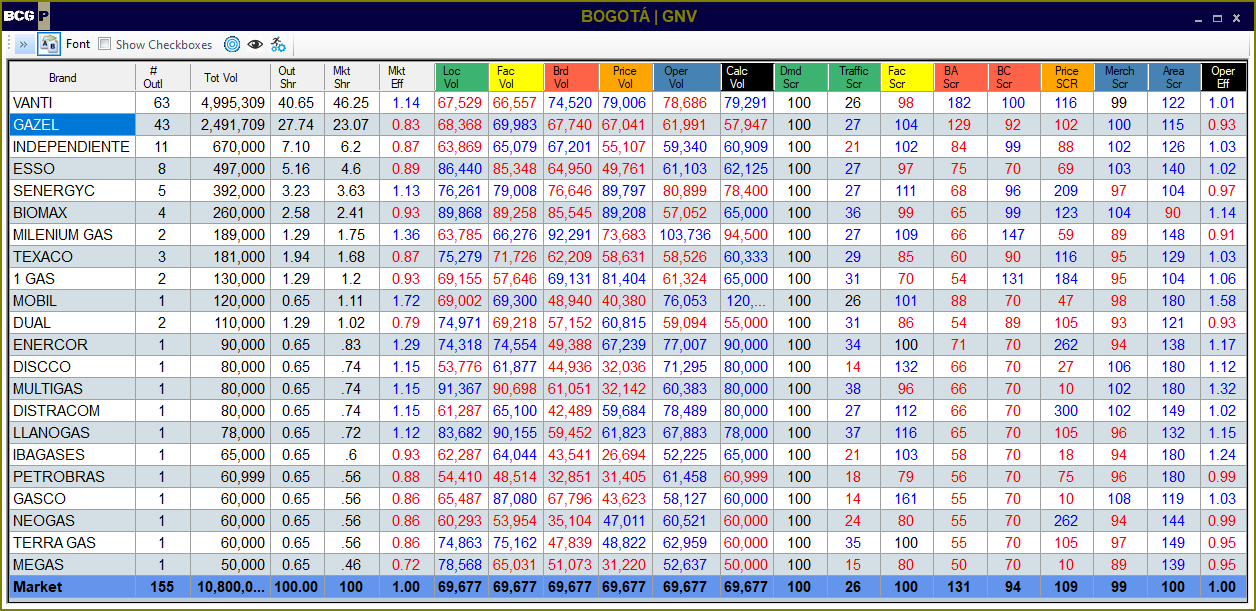 Bravo Consulting Group
OUTLET REVIEW
BCG ID 101 – LA 49
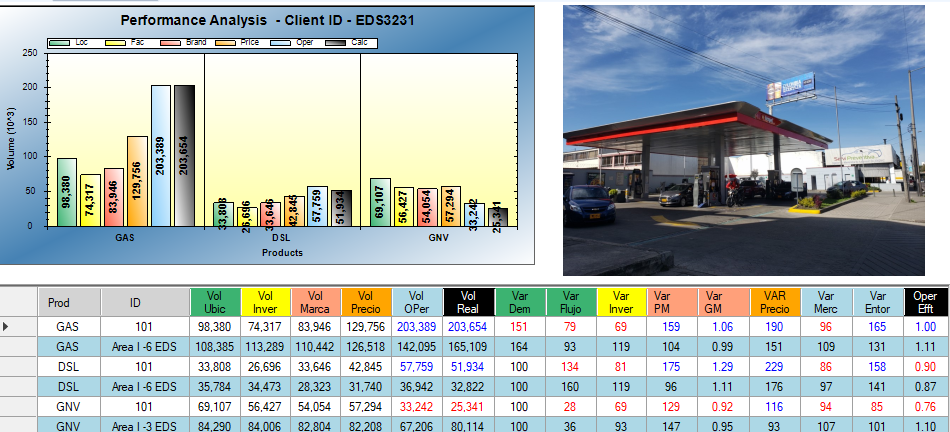 BCG ID 104 – SAN CAYETANO
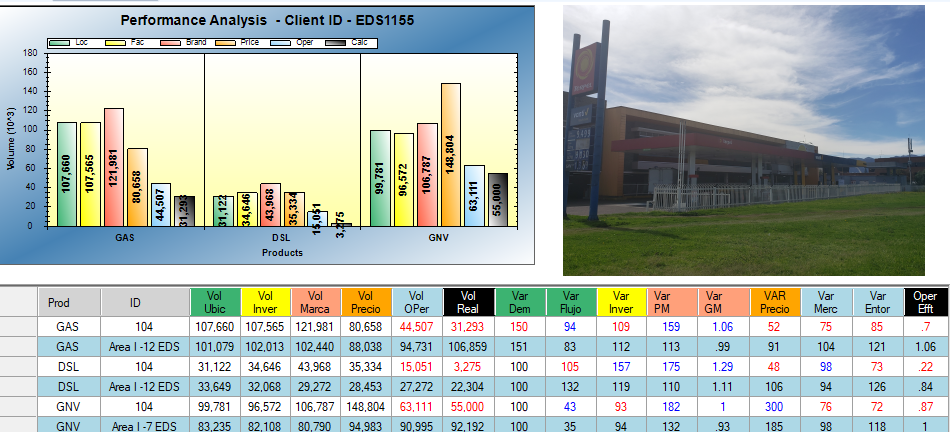 BCG ID 105 – ENGATIVA
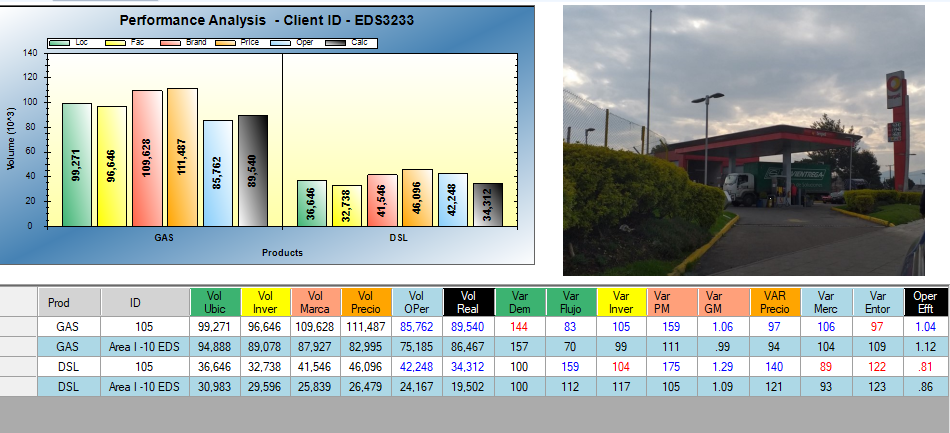 BCG ID 106 – PORTAL DE ALAMOS
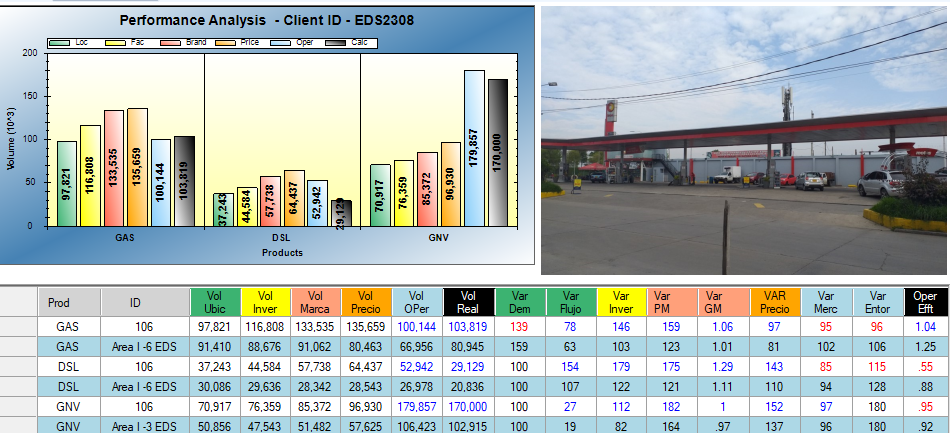 BCG ID 114 - PONTEVEDRA
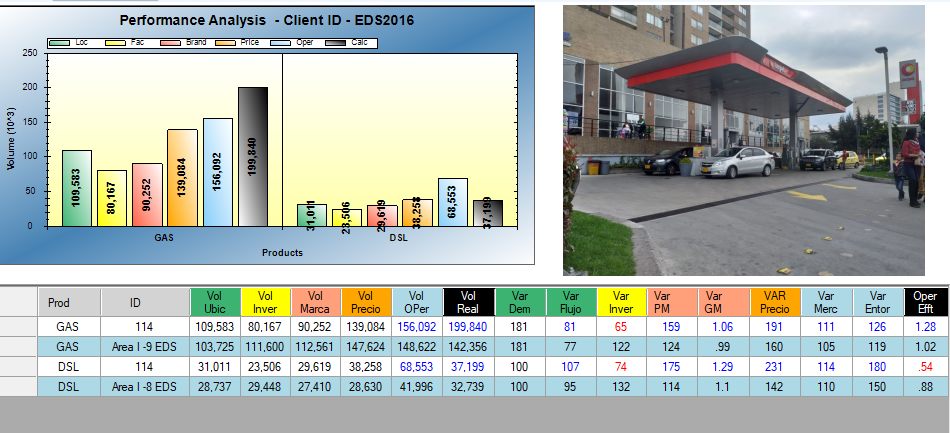 BCG ID 117 - AV BOYACÁ
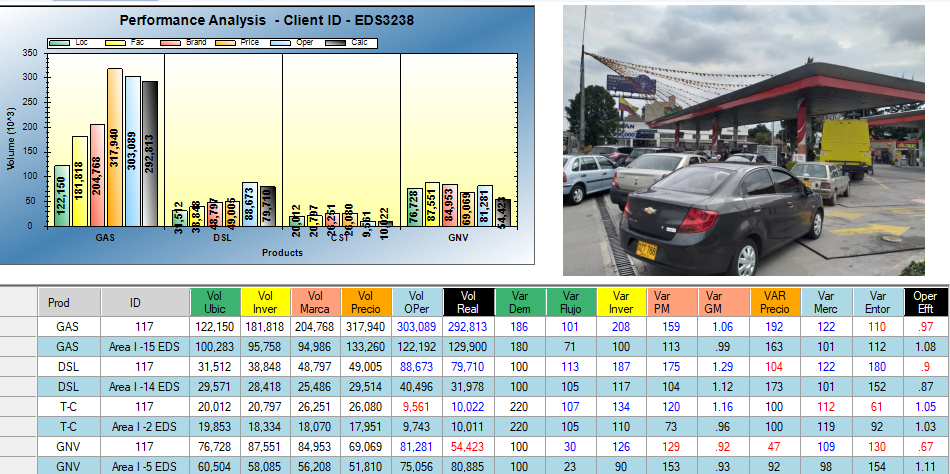 BCG ID 120 - CRUZ ROJA
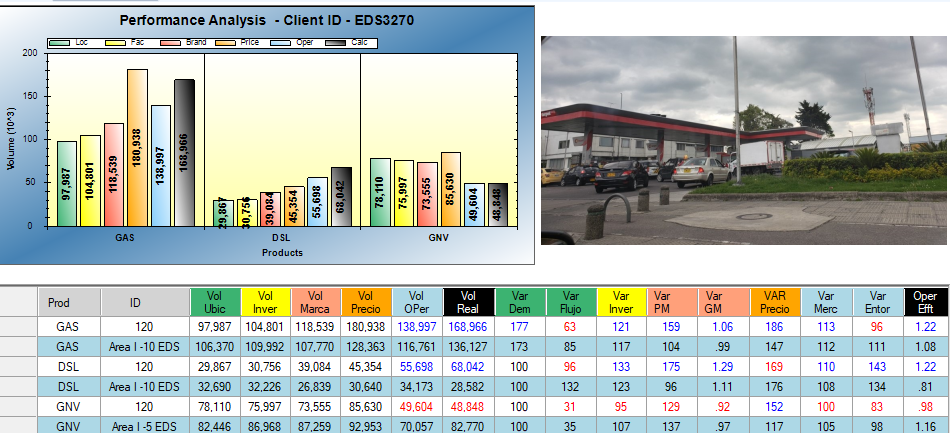 BCG ID 121 - CARREFOUR CALLE 80
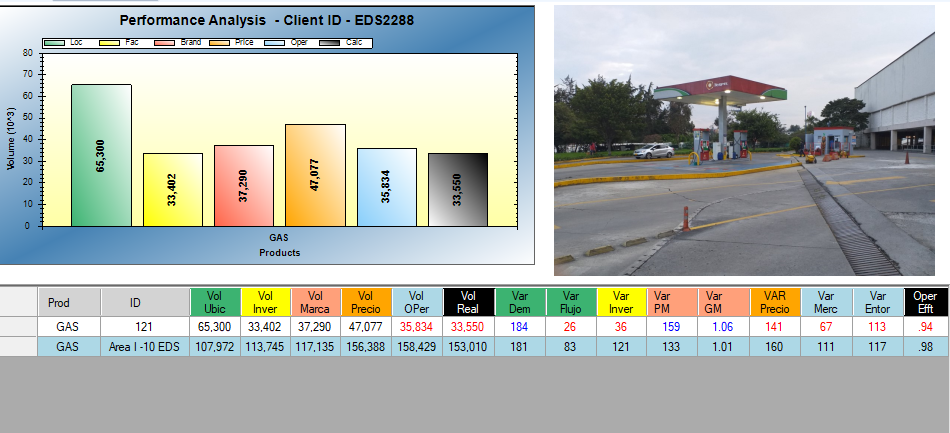 BCG ID 125 - LOS ROBLES - CALLE 80
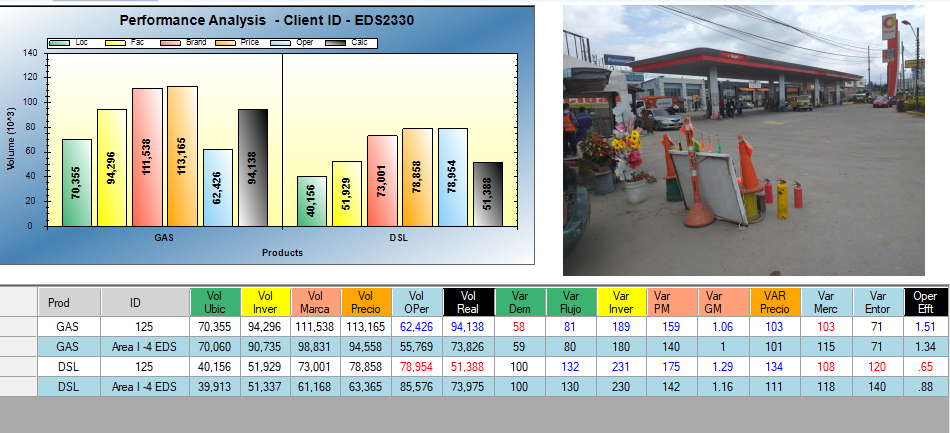 BCG ID 126 - LA FLORIDA
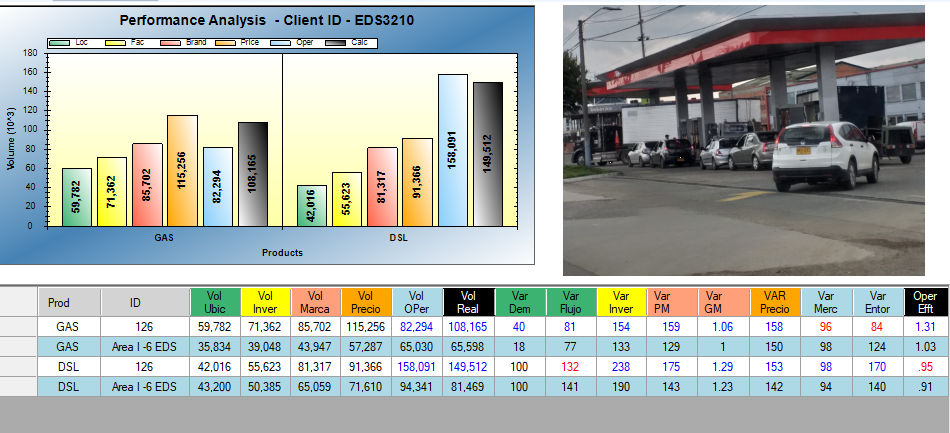 BCG ID 129 - TERMINAL DE CARGA
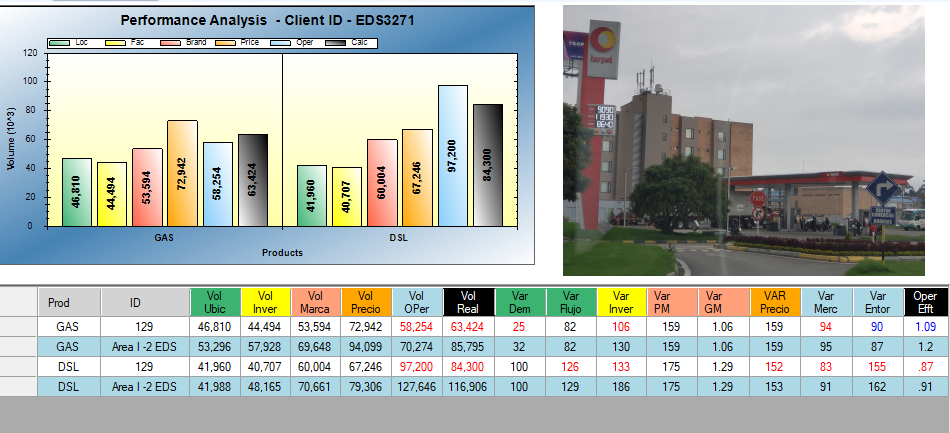 BCG ID 135 - AURES II
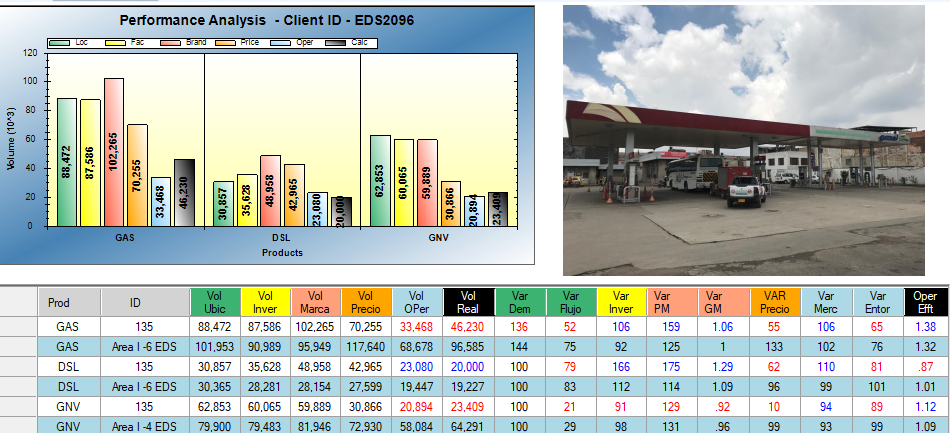 BCG ID 136 - CONEJERA
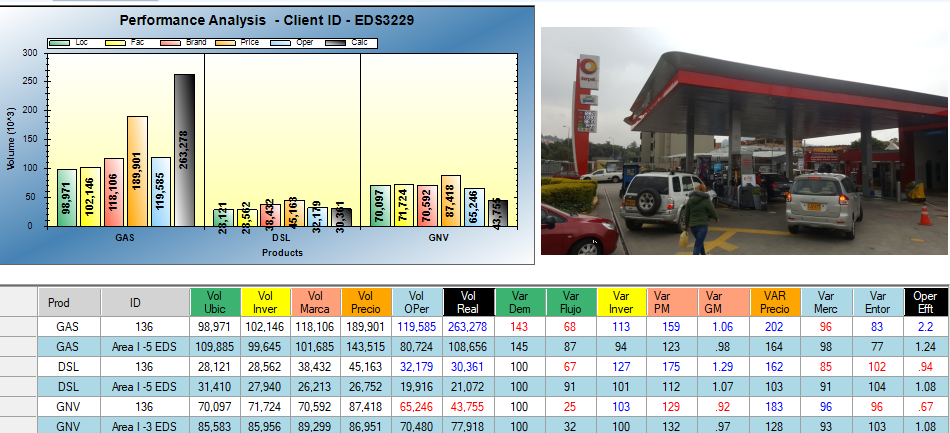 BCG ID 141 - EDÉN
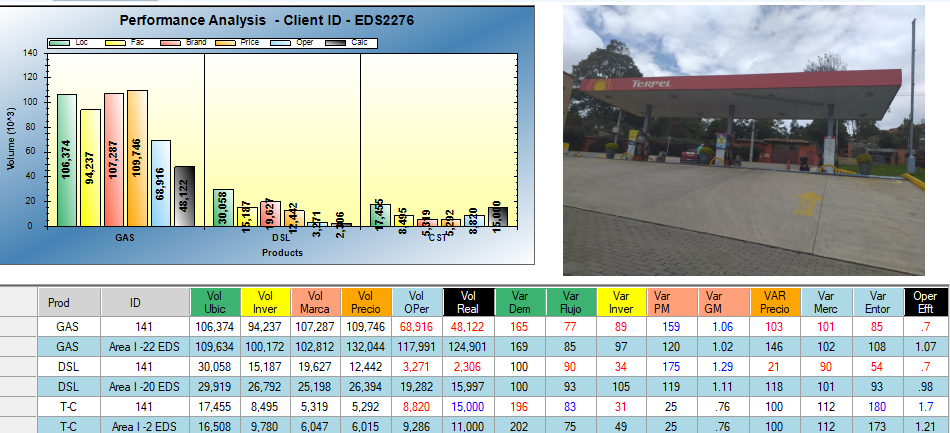 BCG ID 142 - SERVI RUEDAS
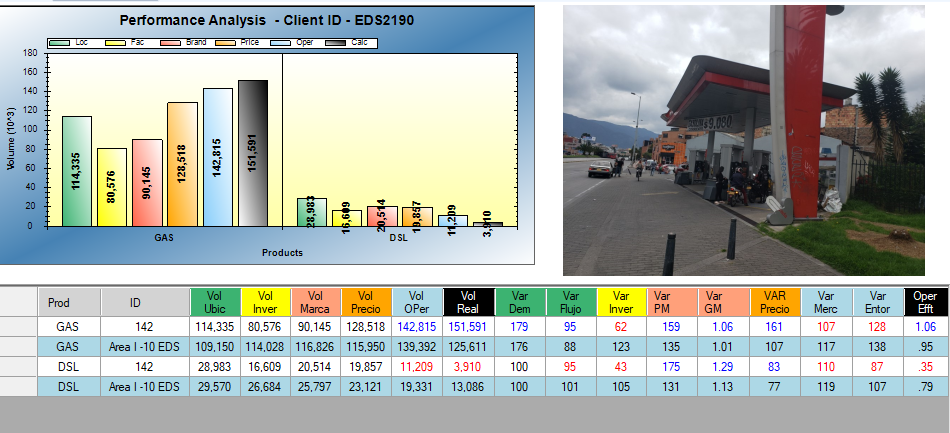 BCG ID 150 - SANTANA
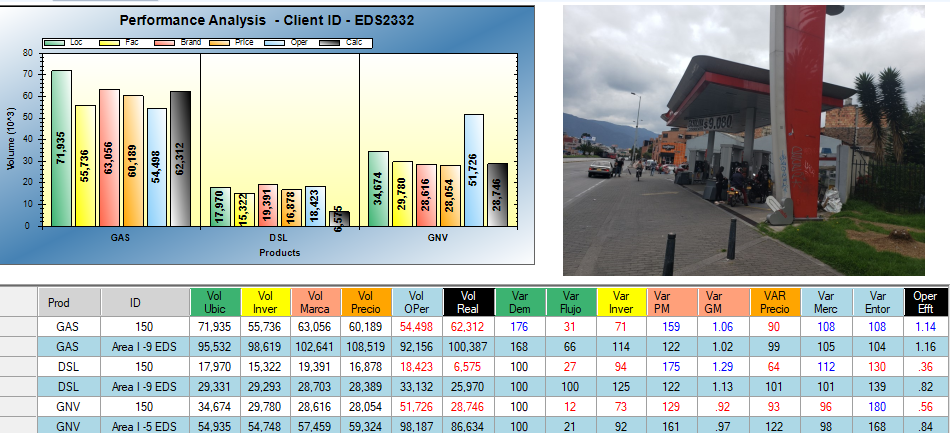 BCG ID 201 - EDS LA 68
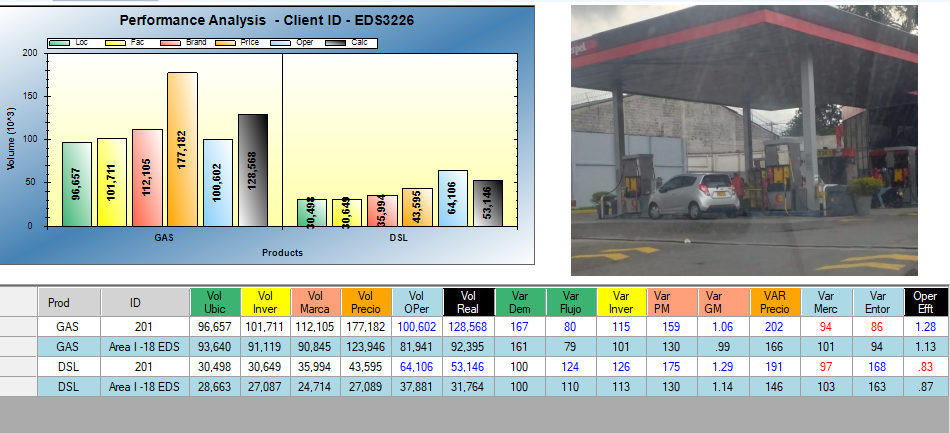 BCG ID 203 - INVERSIONES R&R LTDA / VENECIA
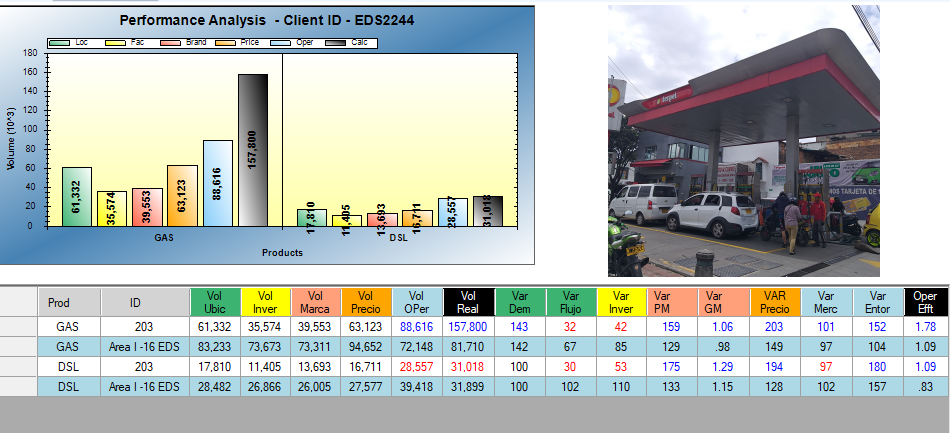 BCG ID 207 - LAS VEGAS
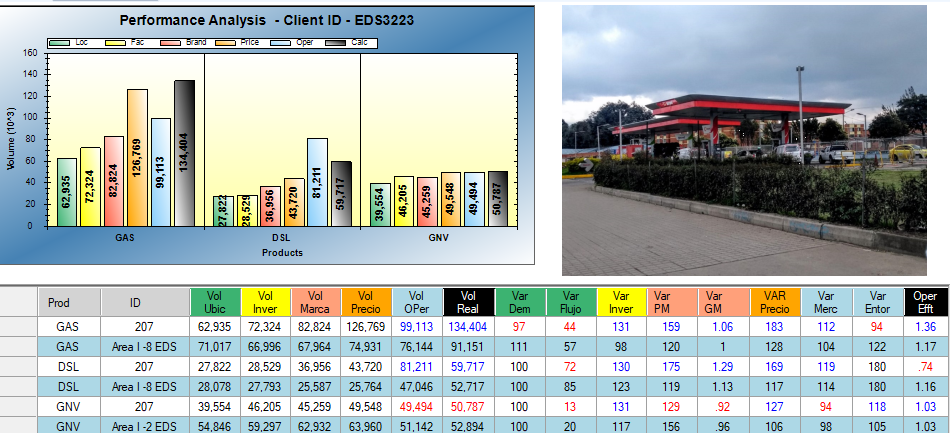 BCG ID 208 - SANTA LUCÍA
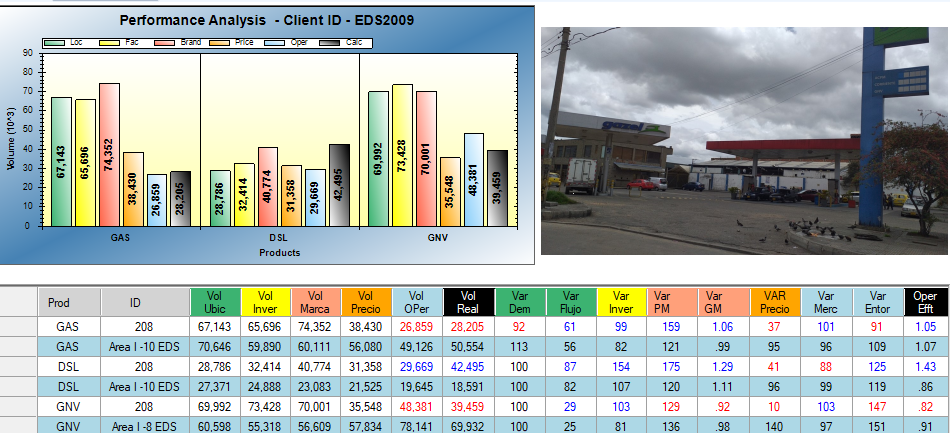 BCG ID 210 - GANADERO
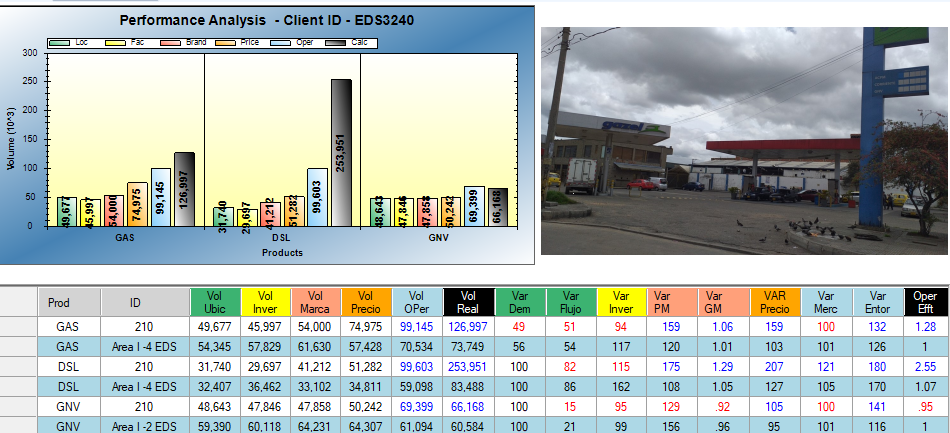 BCG ID 218 - ANDALUCIA
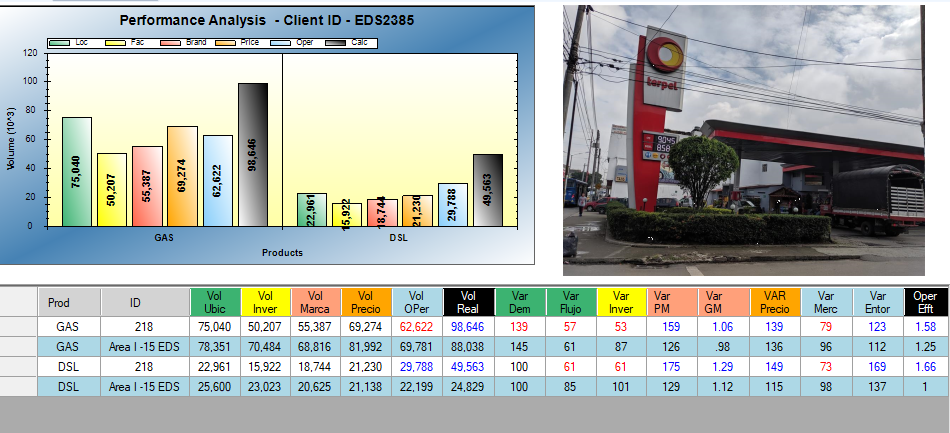 BCG ID 230 - MATATIGRES
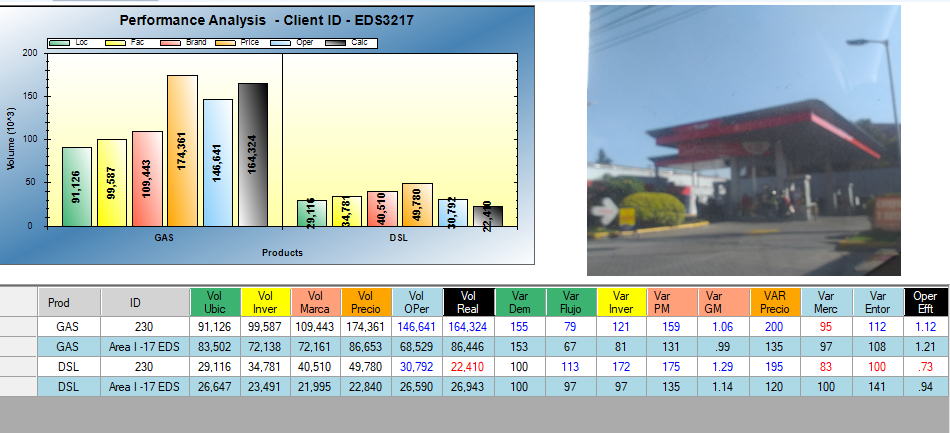 BCG ID 232 - ALQUERIA
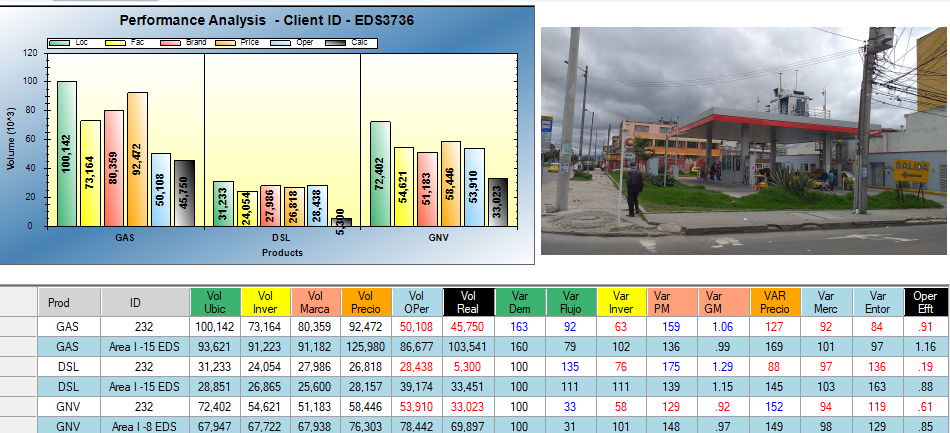 BCG ID 242 - LA ESTRELLITA
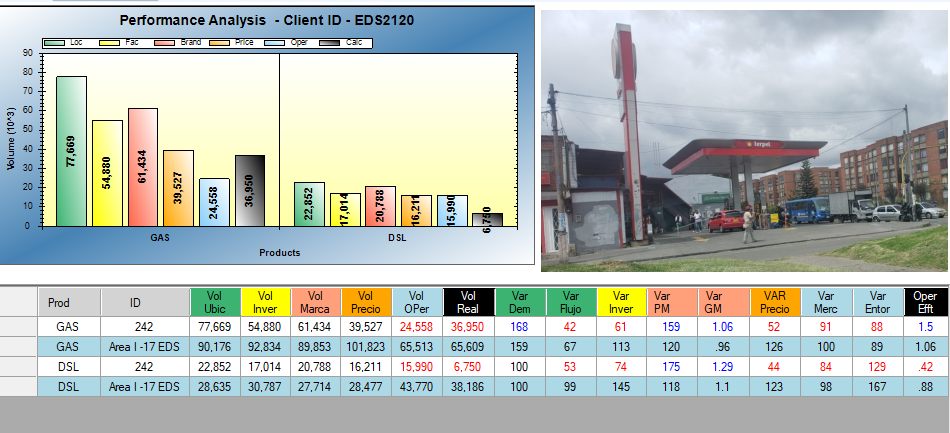 BCG ID 246 - ROMA
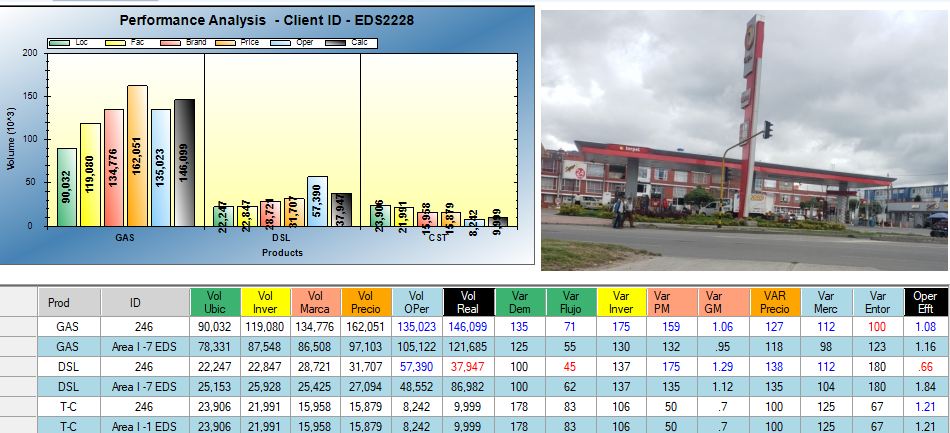 BCG ID 256 - BOSA
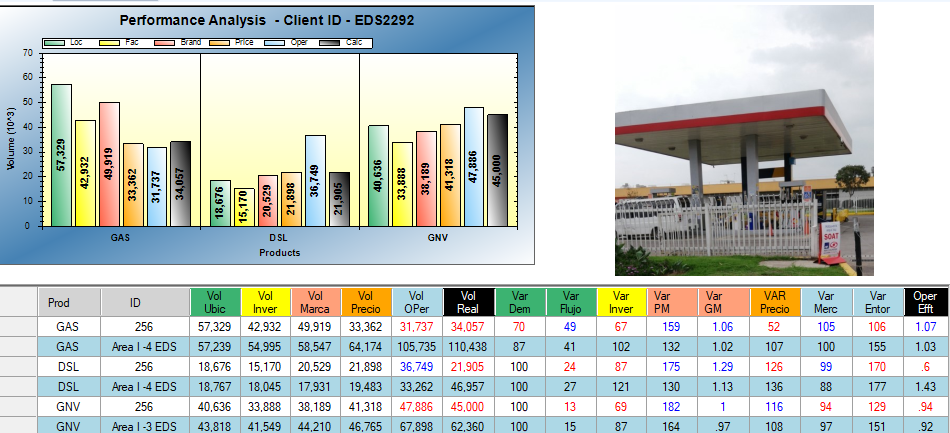 BCG ID 260 - BETANIA
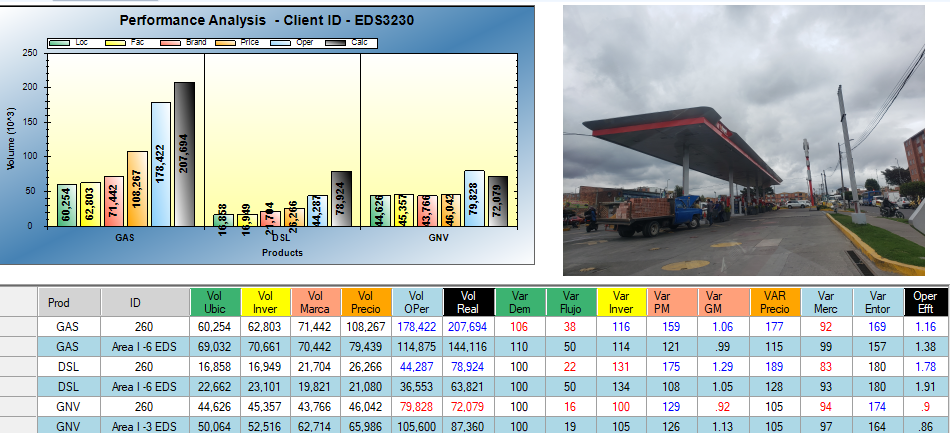 BCG ID 263 - SEVILLANA
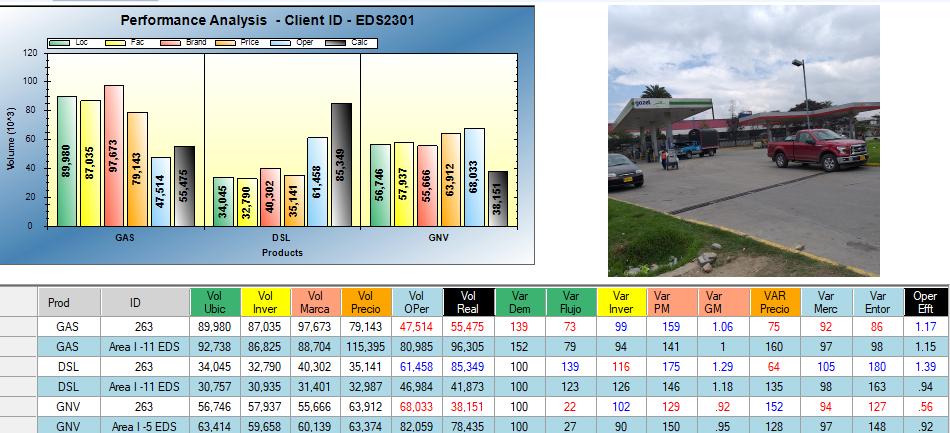 BCG ID 265 - INCOCENTRO
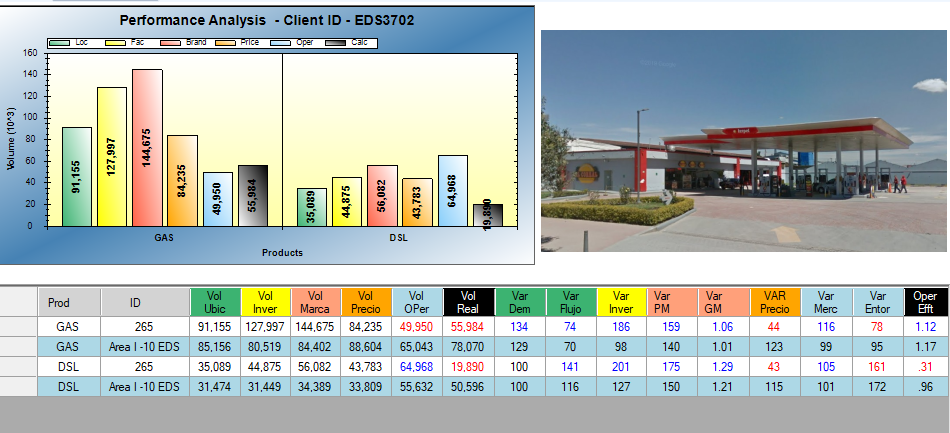 BCG ID 266 - CARREFOUR AUTOPISTA SUR
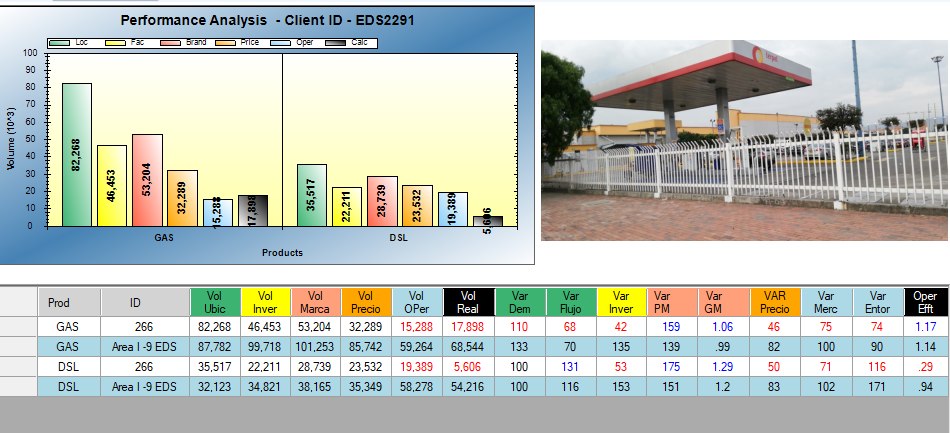 BCG ID 270 - MARRUECOS
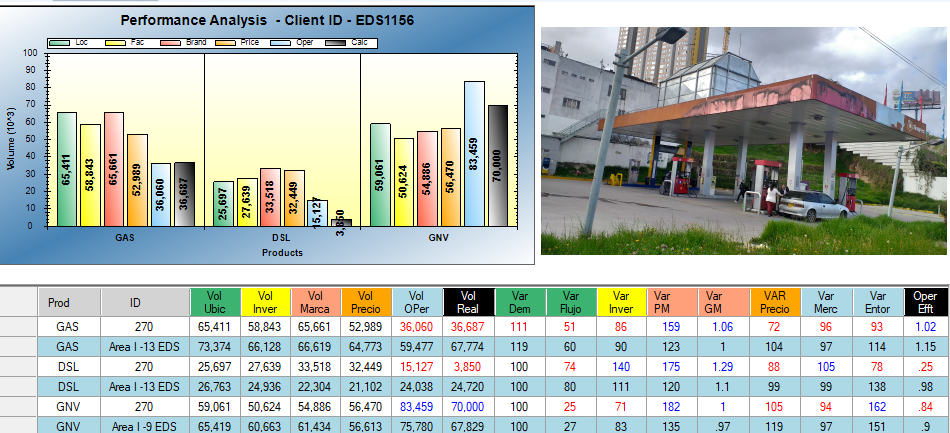 BCG ID 274 - LA HERRADURA
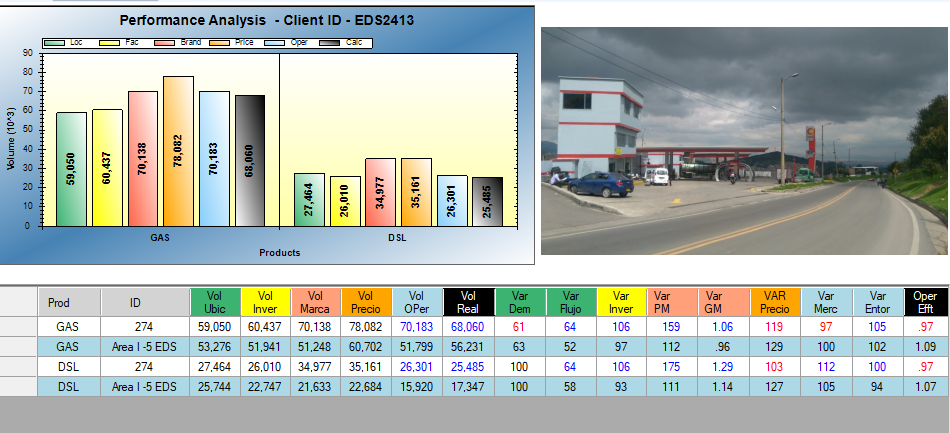 BCG ID 275 - ALTAMIRA
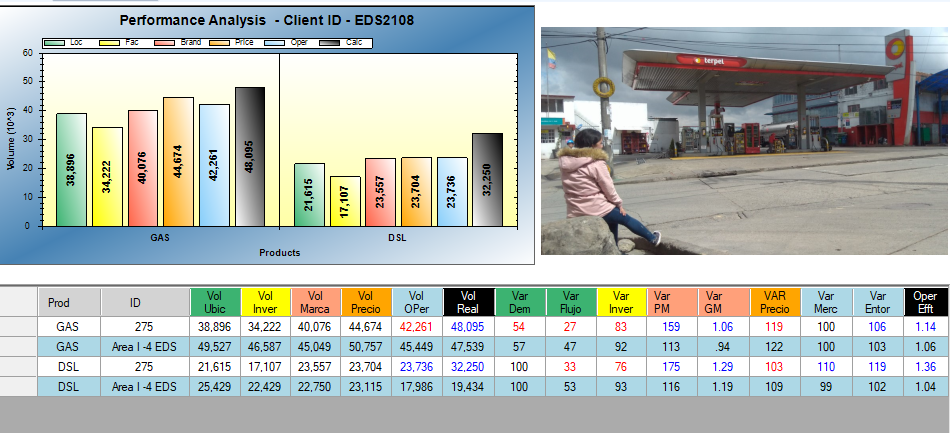 BCG ID 301 - COMPOSTELLA
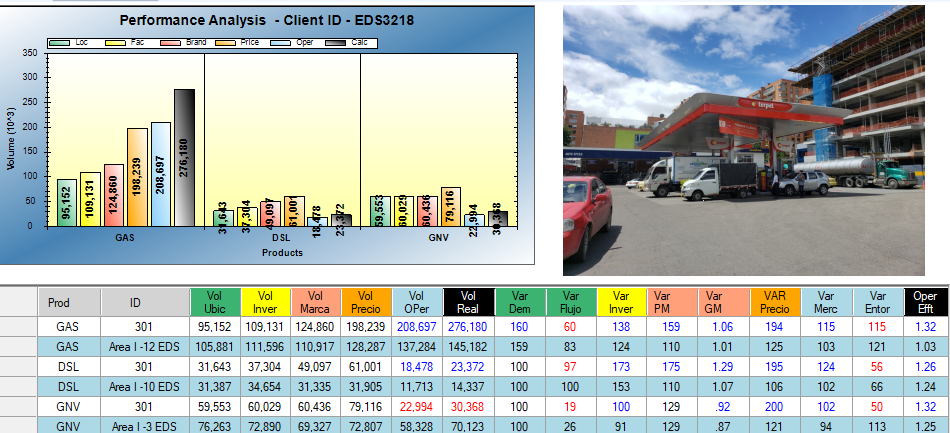 BCG ID 304 - CARREFOUR 170
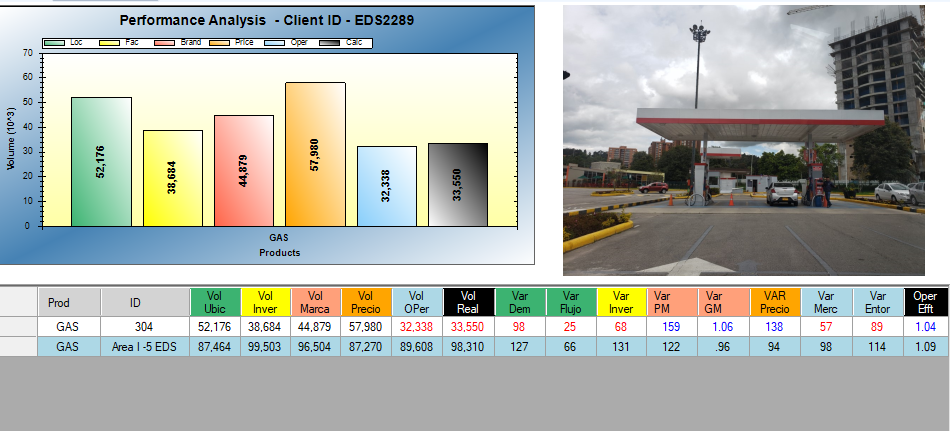 BCG ID 307 - LA JUANA
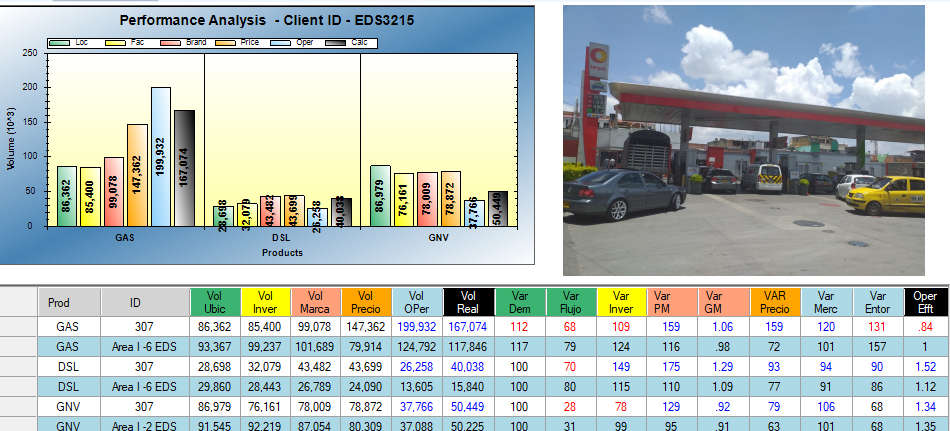 BCG ID 314 - MOTOMART
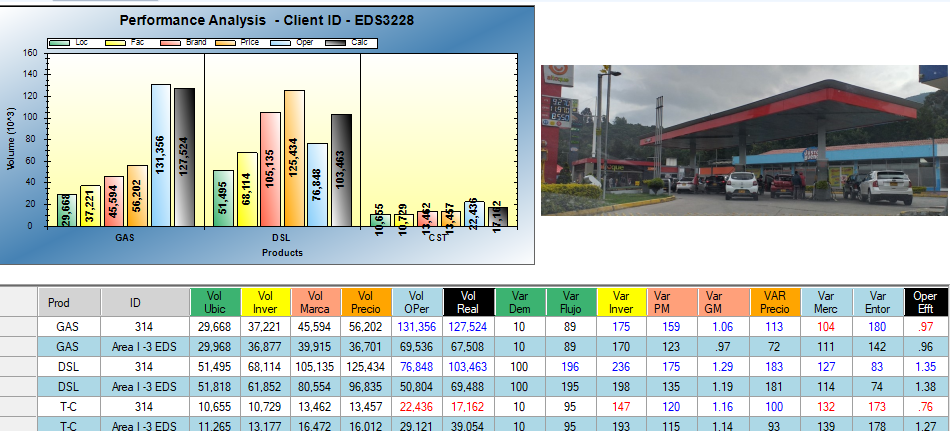 BCG ID 320 - JUANCAMAR Y CIA S EN C
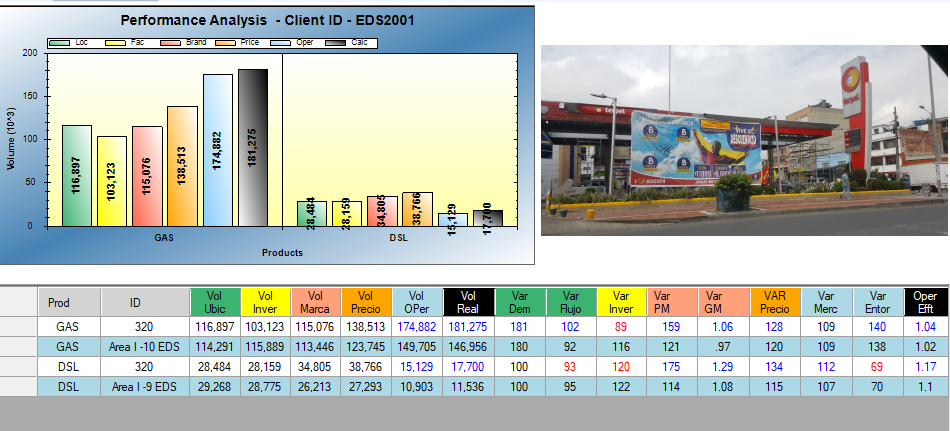 BCG ID 324 - AUTONORTE
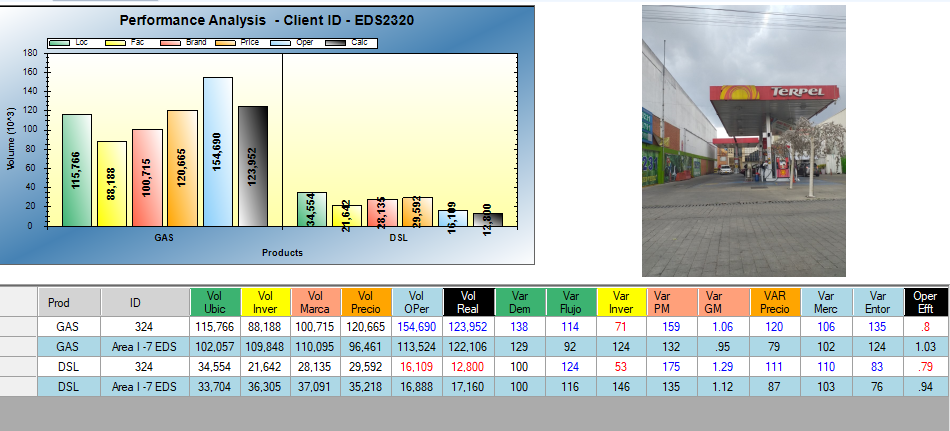 BCG ID 329 - ACAPULCO
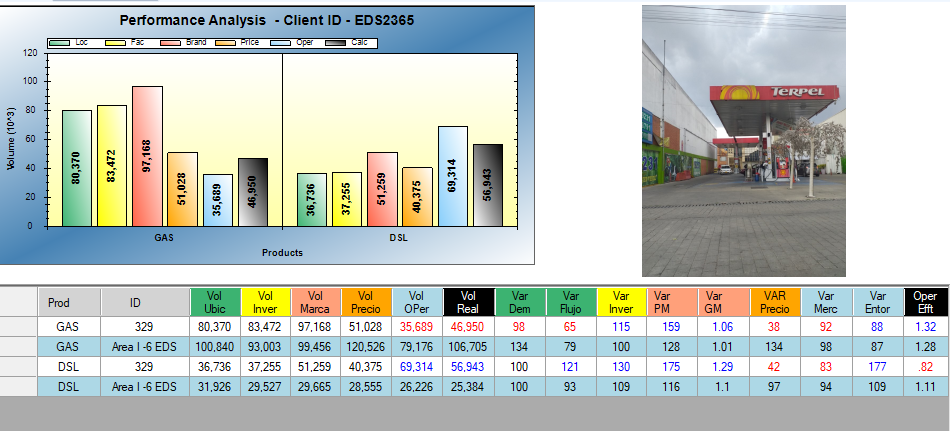 BCG ID 401 - LAS VILLAS
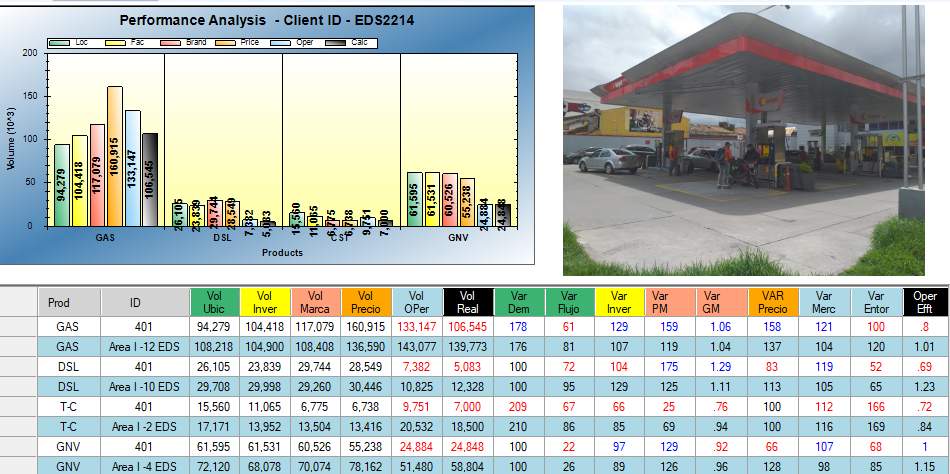 BCG ID 402 - PASADENA
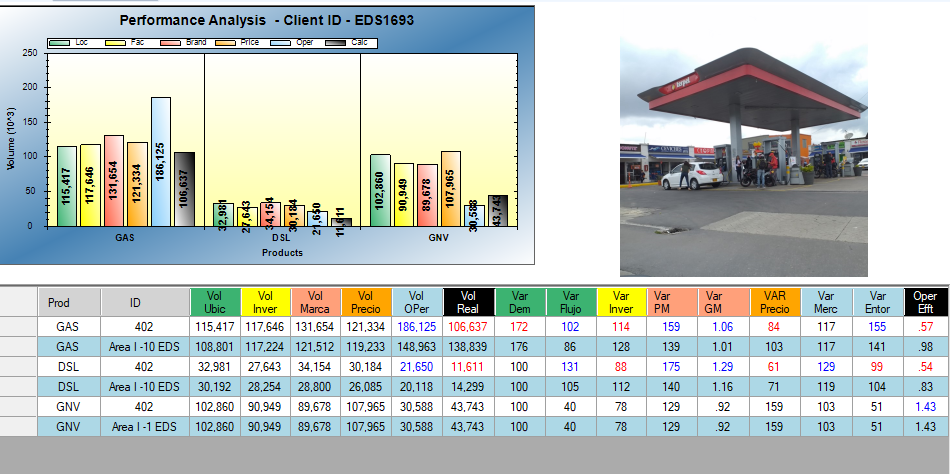 BCG ID 405 - PLAZA 127
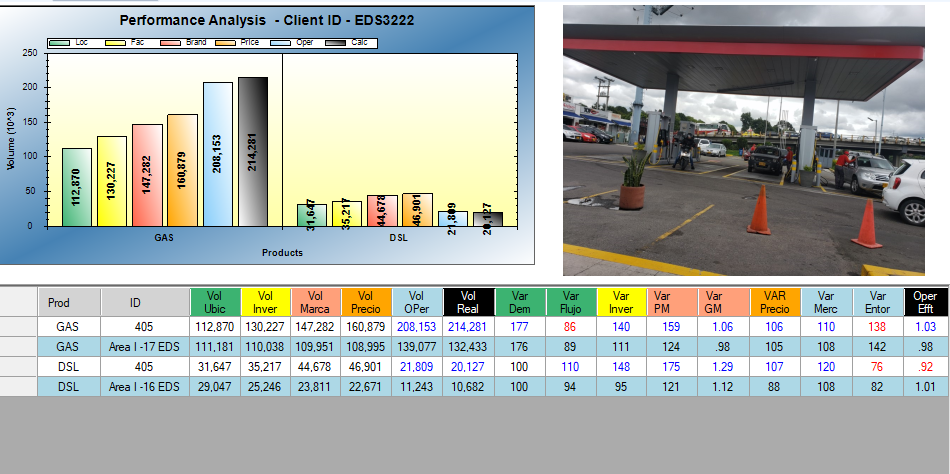 BCG ID 406 - CALASANZ
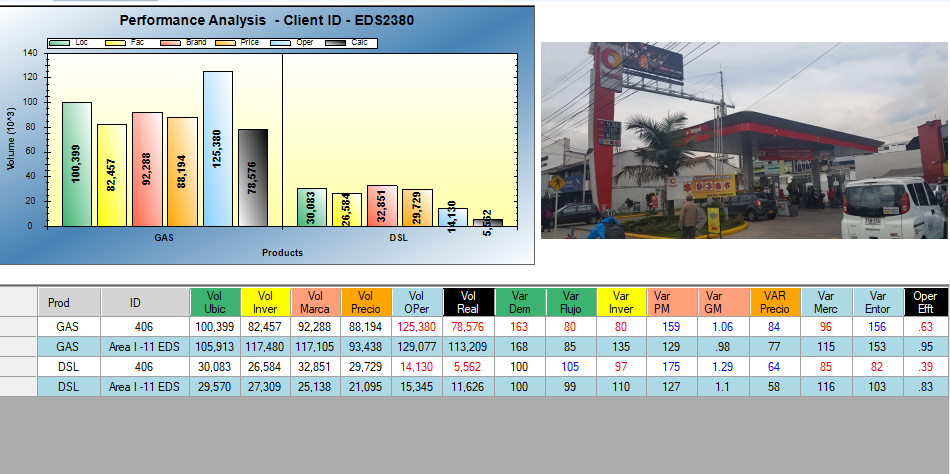 BCG ID 413 - PASEO LA 15
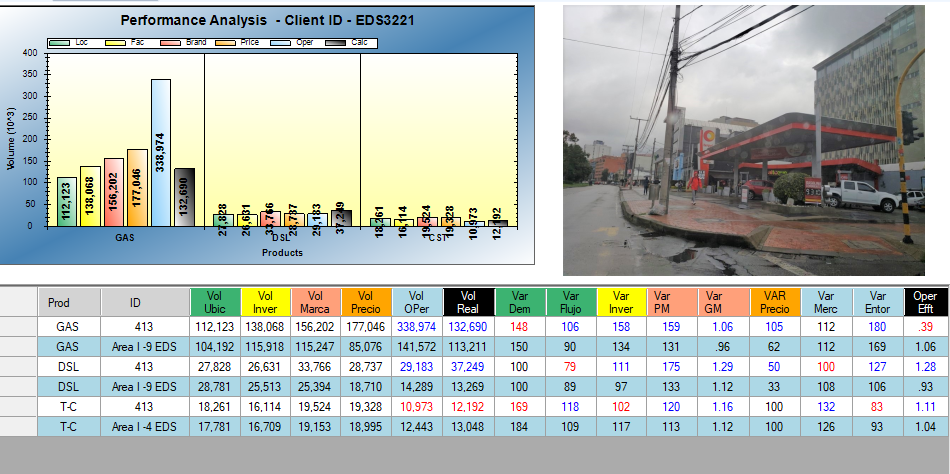 BCG ID 423 - JAVERIANA
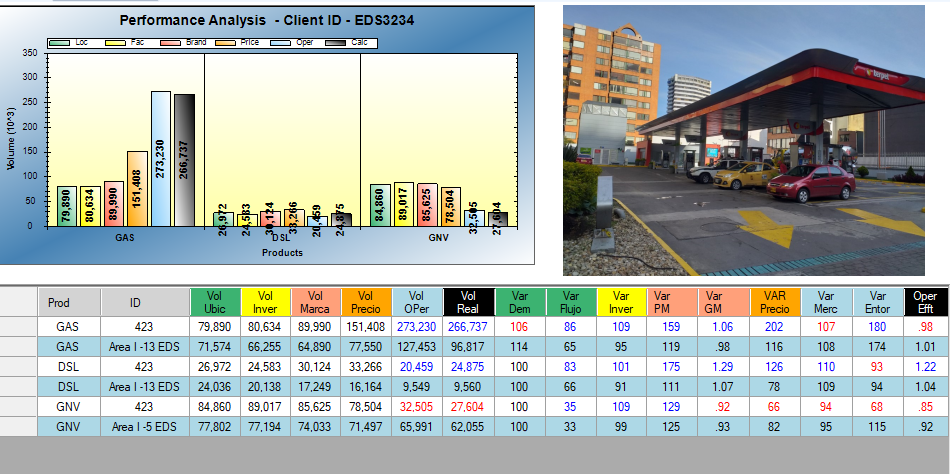 BCG ID 451 - AV 28
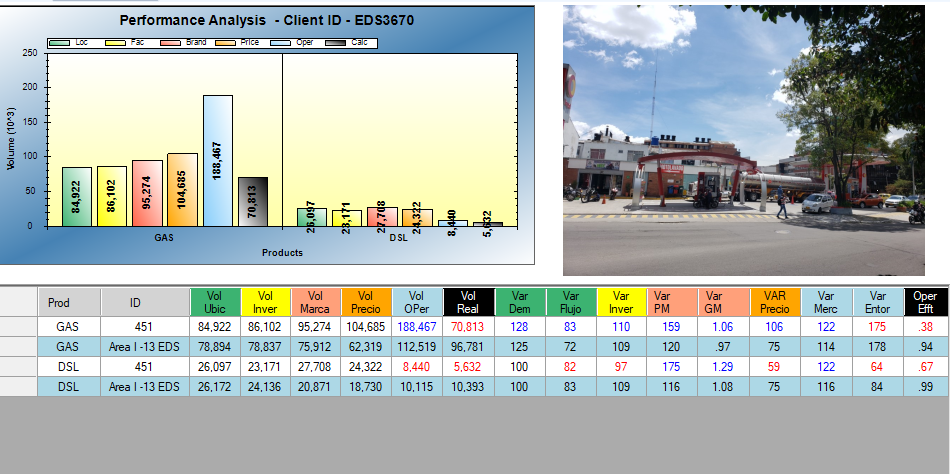 BCG ID 454 - JUAN MARTIN
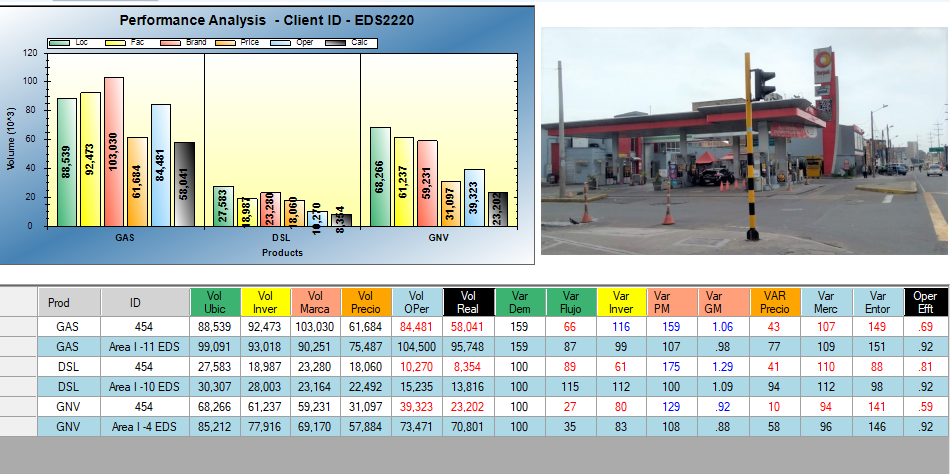 BCG ID 461 - SAN JOSÉ DE QUITO
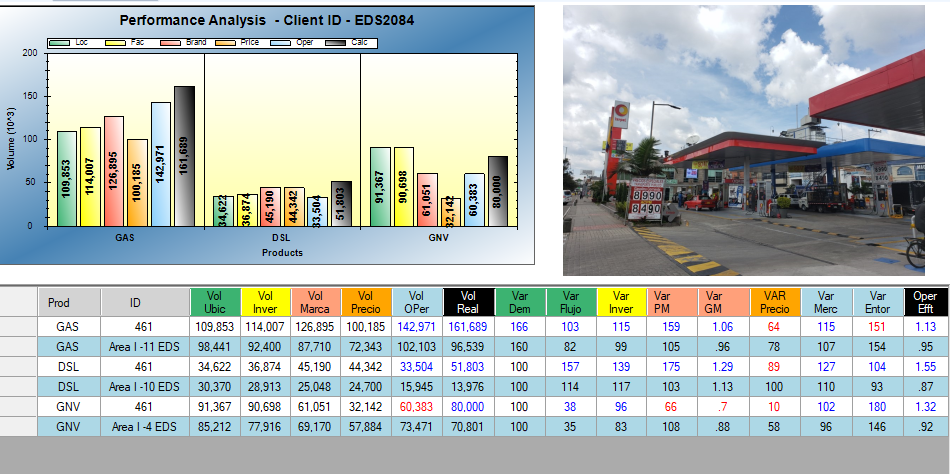 BCG ID 501 - CATAM
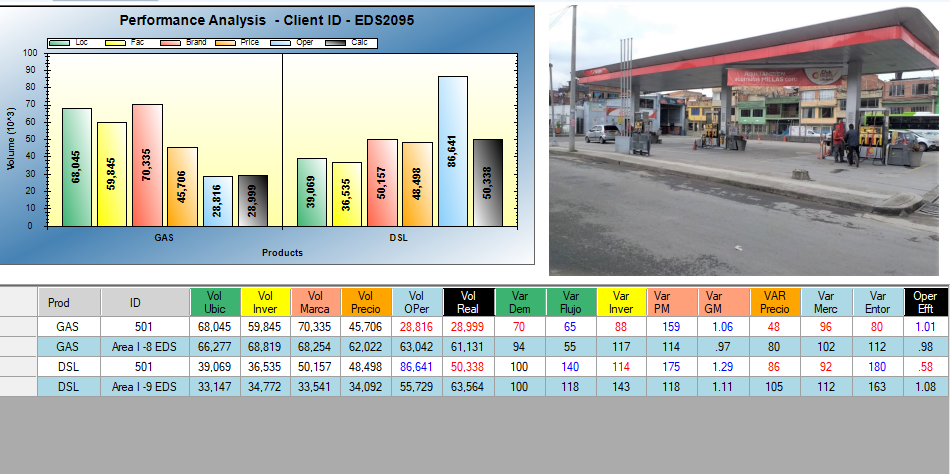 BCG ID 503 - LAS PALMAS
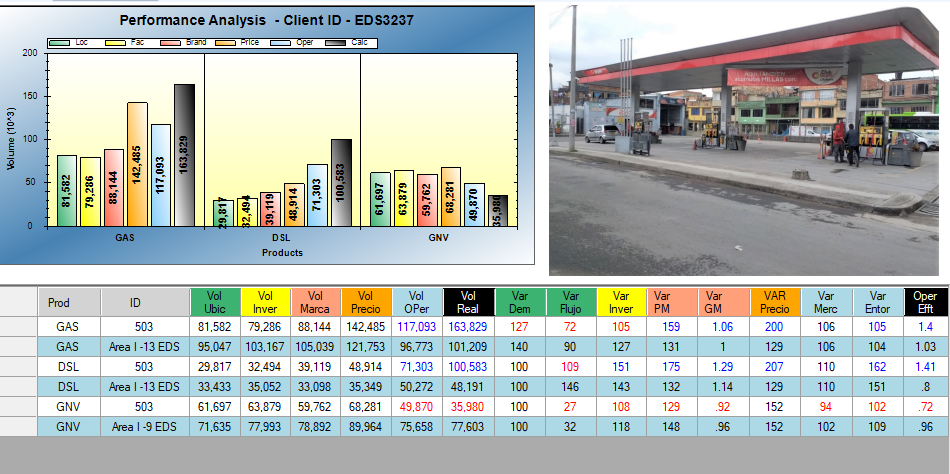 BCG ID 515 - TINTALITO
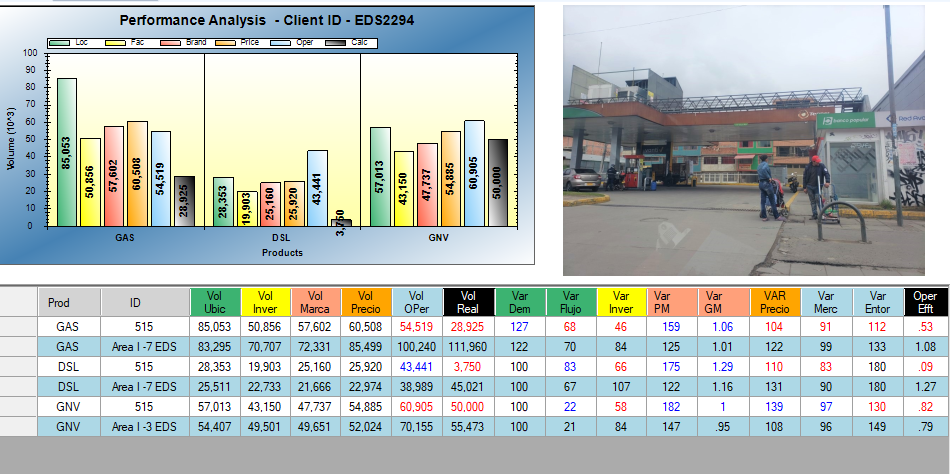 BCG ID 522 - CIUDAD DE CALI
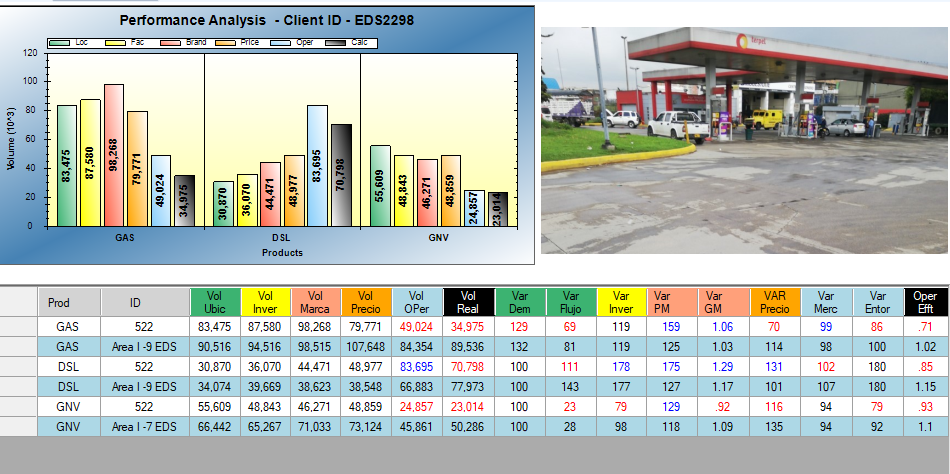 BCG ID 523 - HAYUELOS
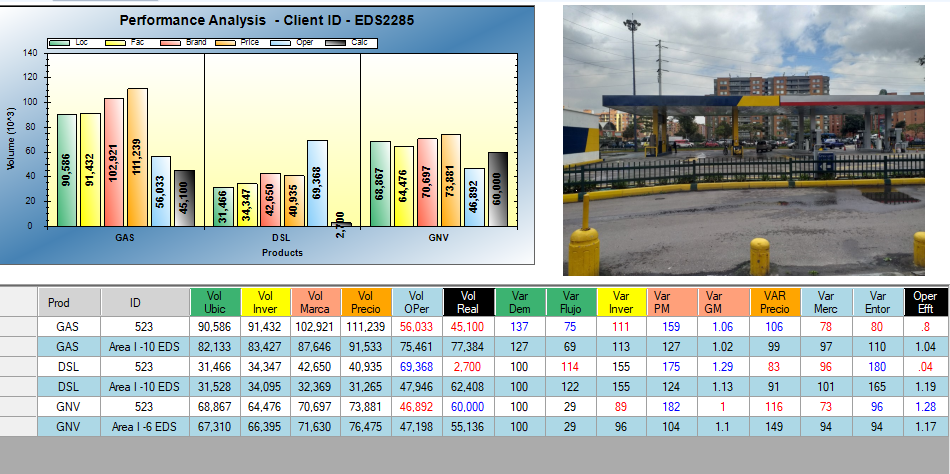 BCG ID 524 - INSETRANSA
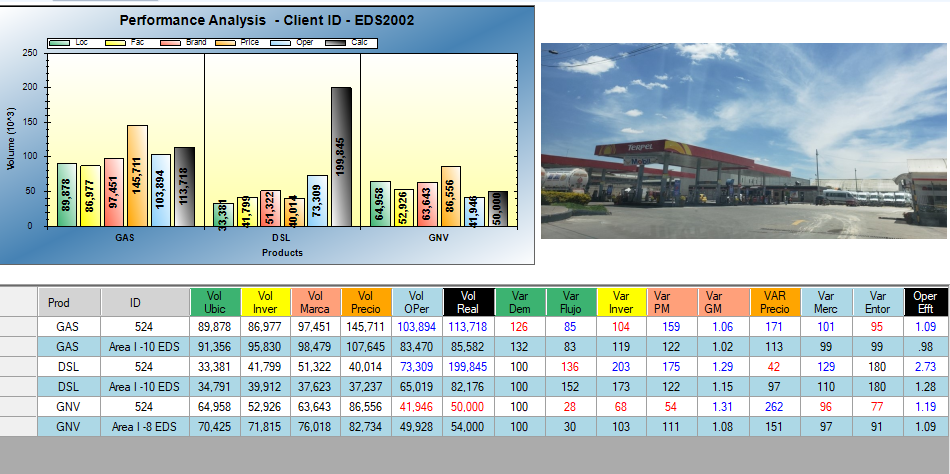 BCG ID 527 - VILLA ALSACIA
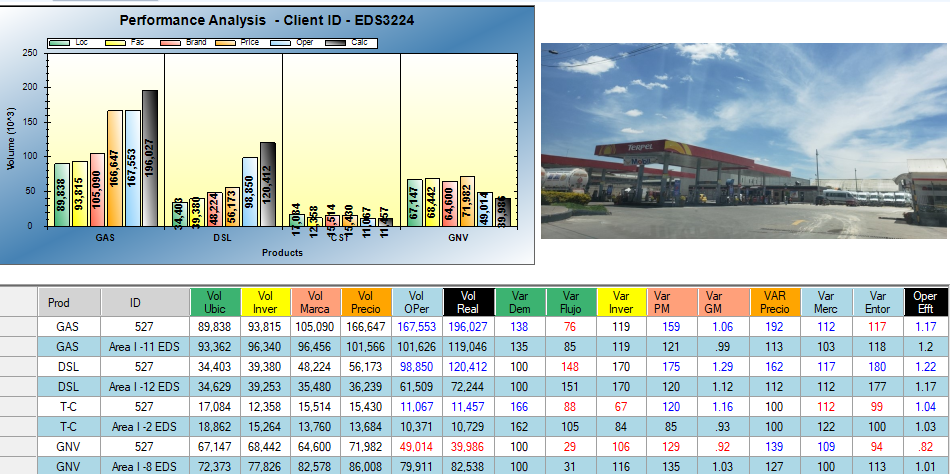 BCG ID 531 - VILLA CLAUDIA
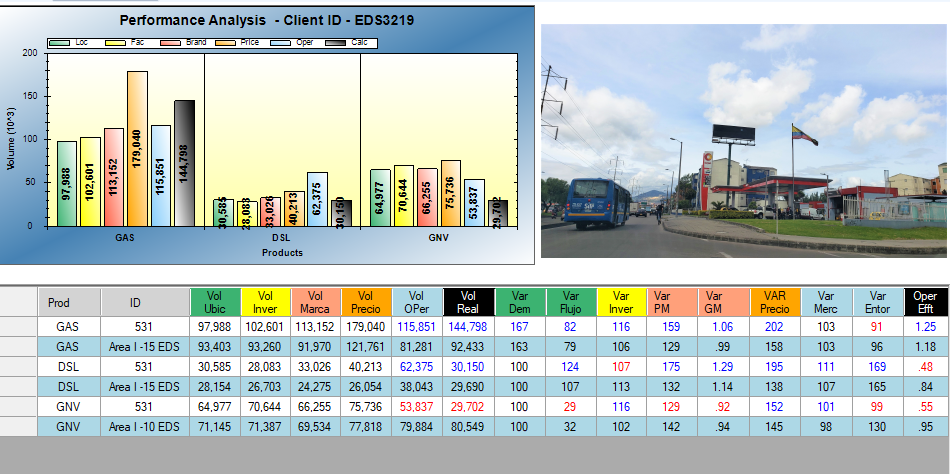 BCG ID 535 - 1ERO DE MAYO
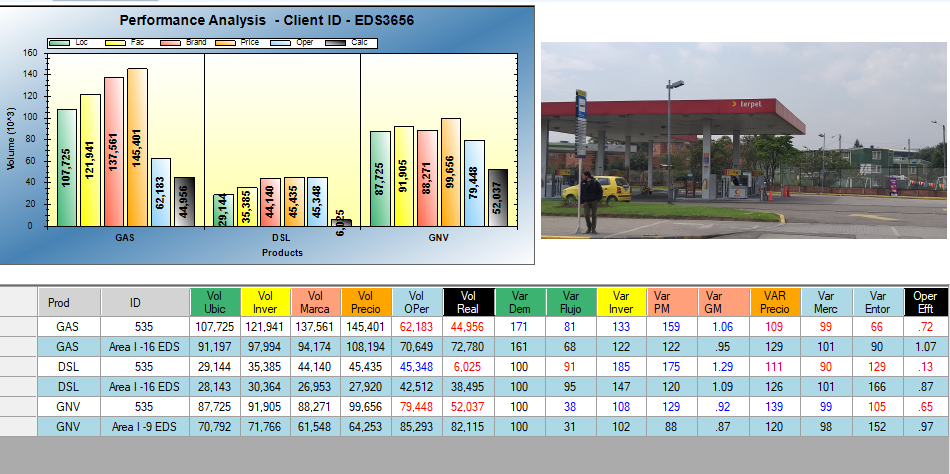 BCG ID 546 - FONTIBON
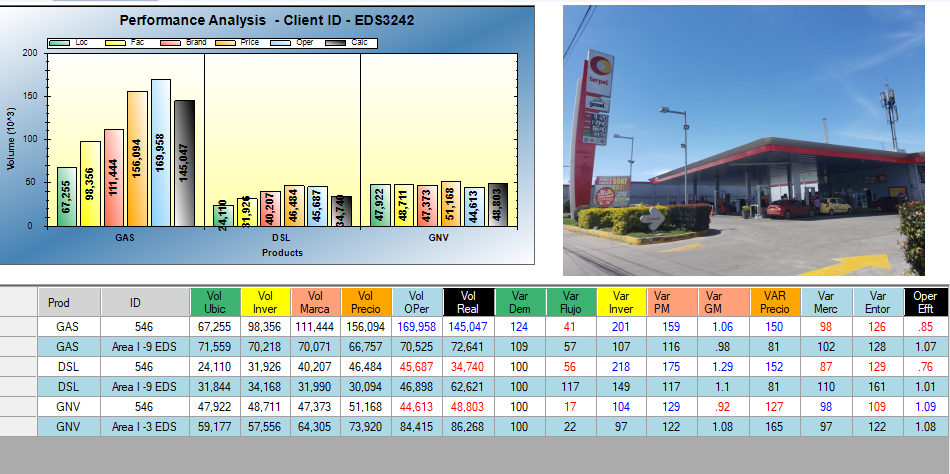 BCG ID 547 - MARIANA
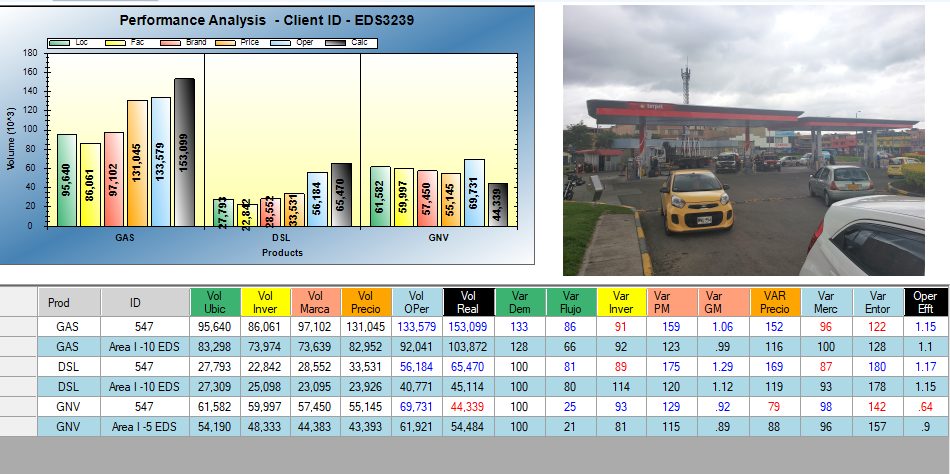 BCG ID 618 - CARICADAS / APOSENTOS SOPO
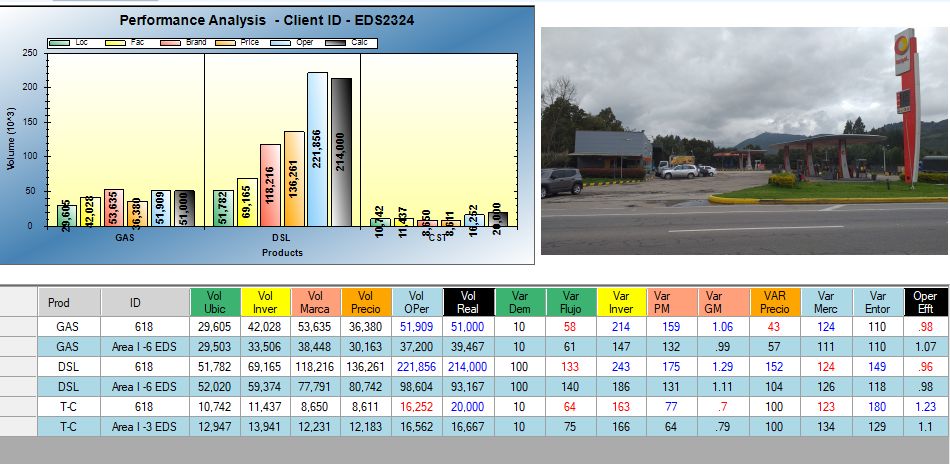 BCG ID 620 - TIBITO
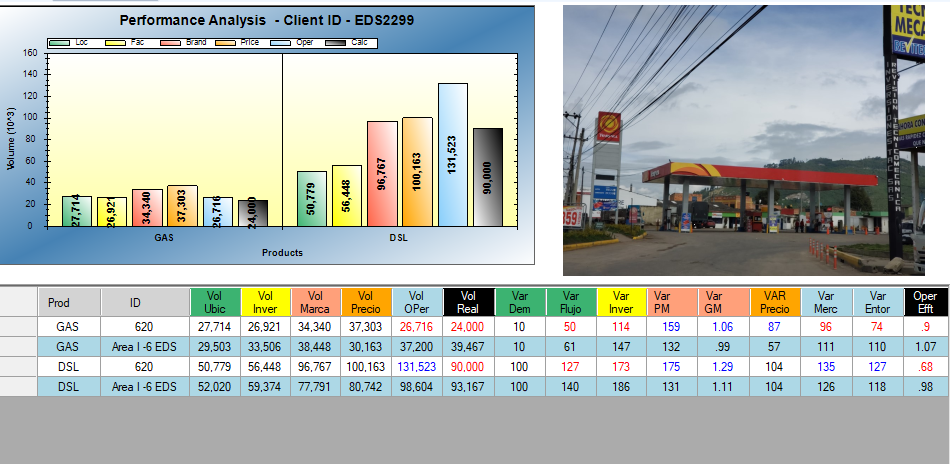 BCG ID 622 - PUEBLO VIEJO
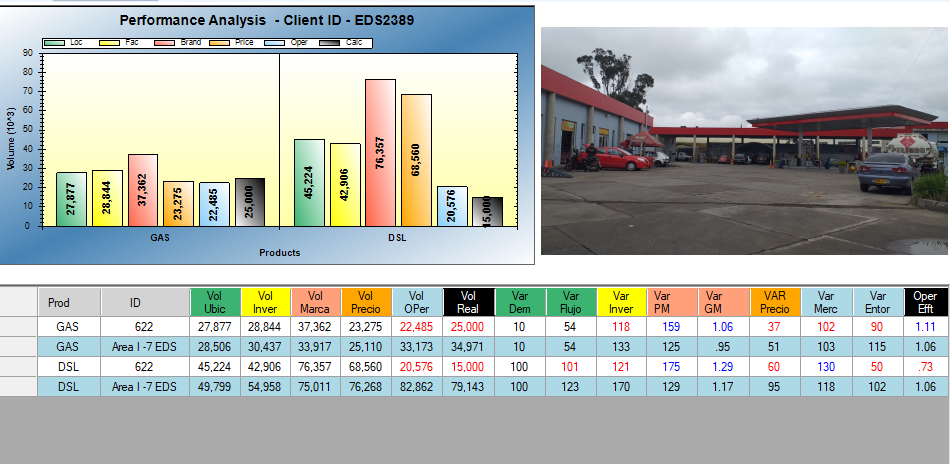 BCG ID 627 - CHIA
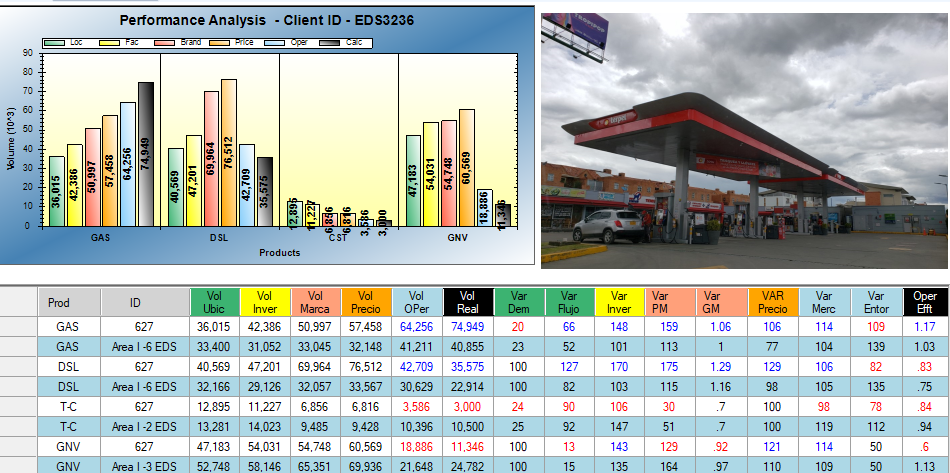 BCG ID 630 - COTA
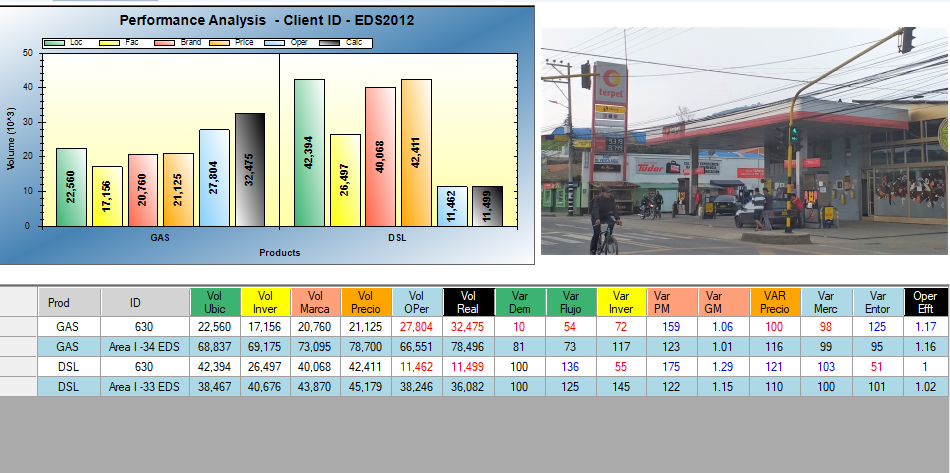 BCG ID 631 - VARIANTE COTA - OPERADORES DE COMBUSTIBLES SAS
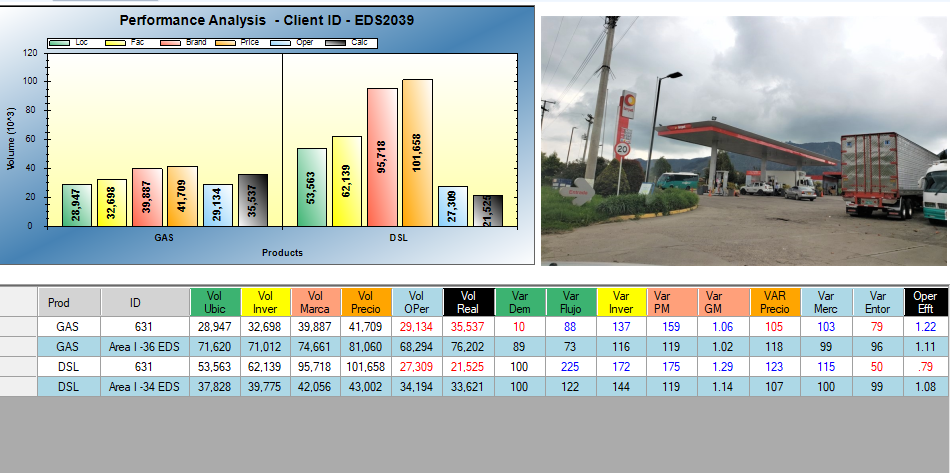 BCG ID 634 - SIBERIA OPERADORES
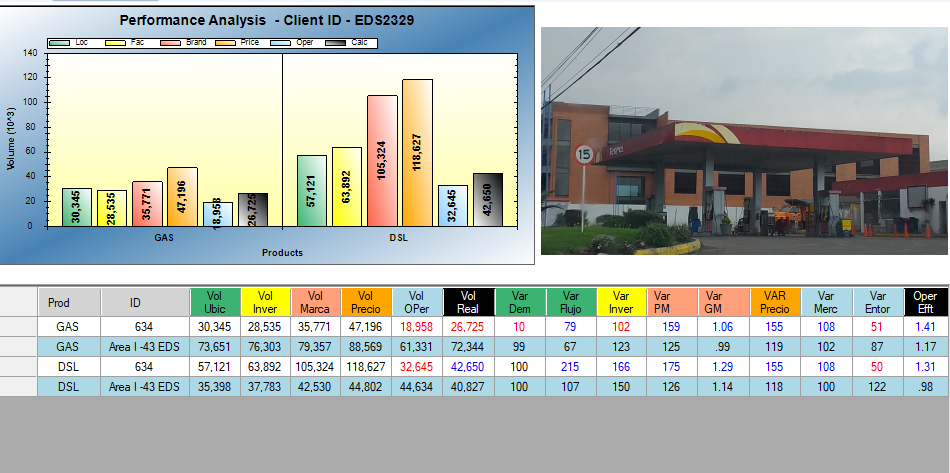 BCG ID 635 - EL CHARQUITO - SINALOA
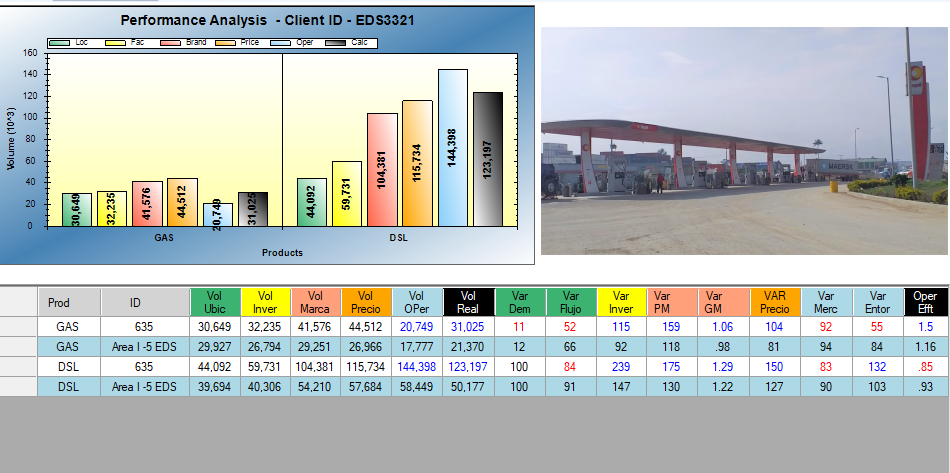 BCG ID 644 - EL ROSAL
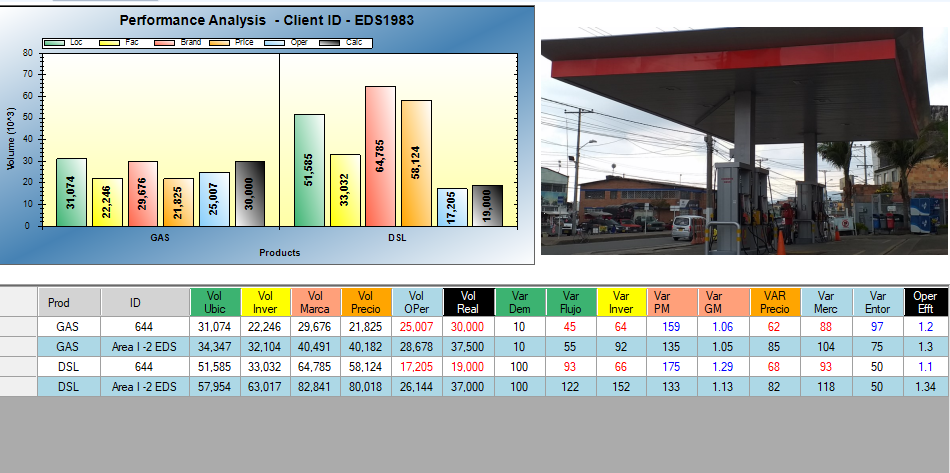 BCG ID 649 - INVERSIONES C2 /C2 FACATATIVA
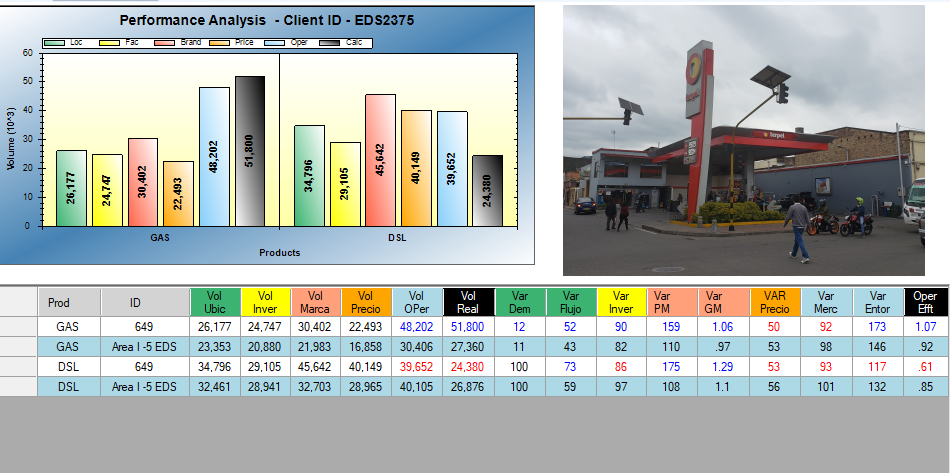 BCG ID 655 - MOSQUERA
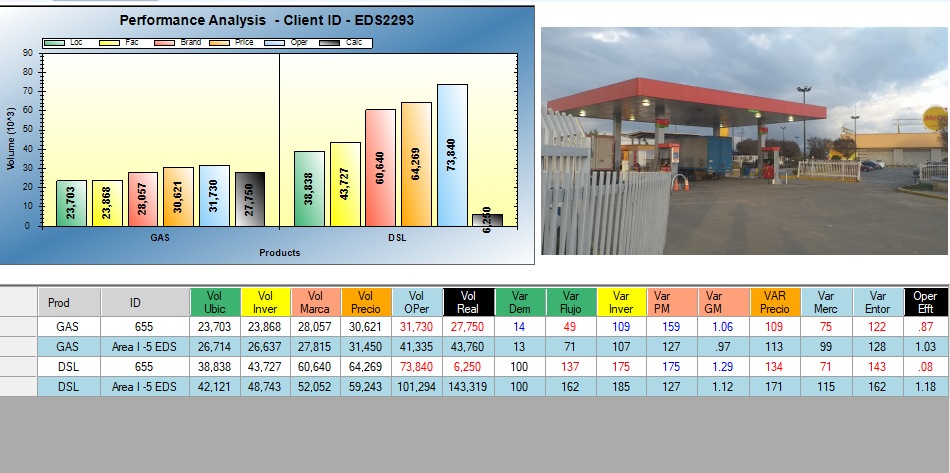 BCG ID 656 - LA TORRE
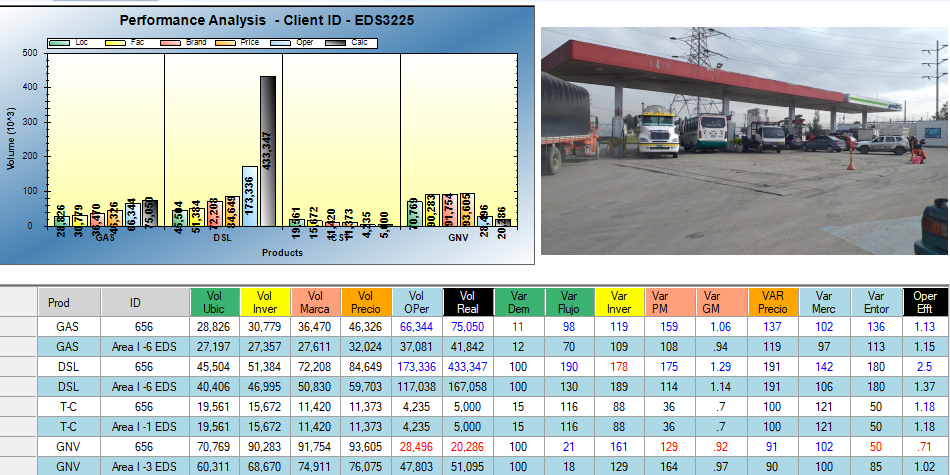 BCG ID 659 - EL CORZO
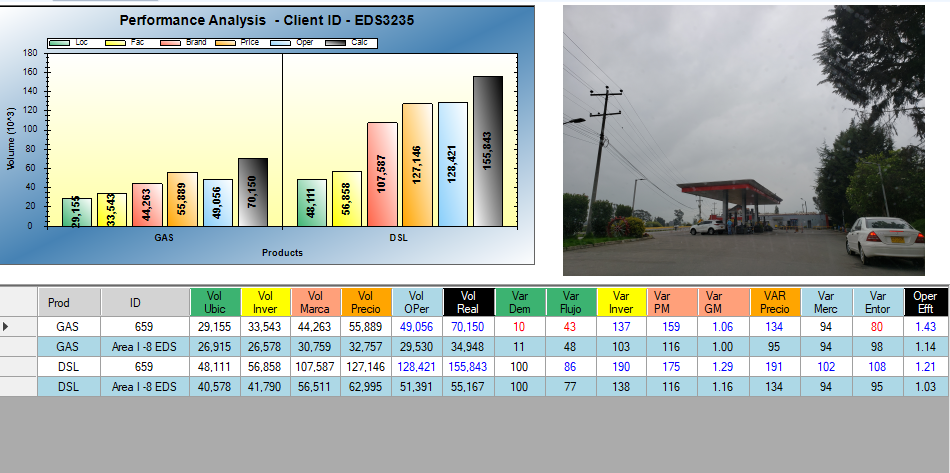 BCG ID 661 - ASOJUNTAS
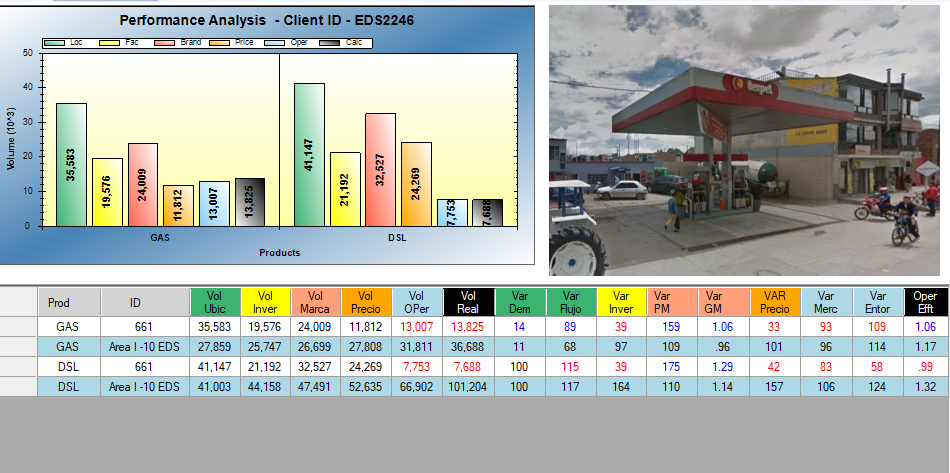 BCG ID 665 - EL PIRE
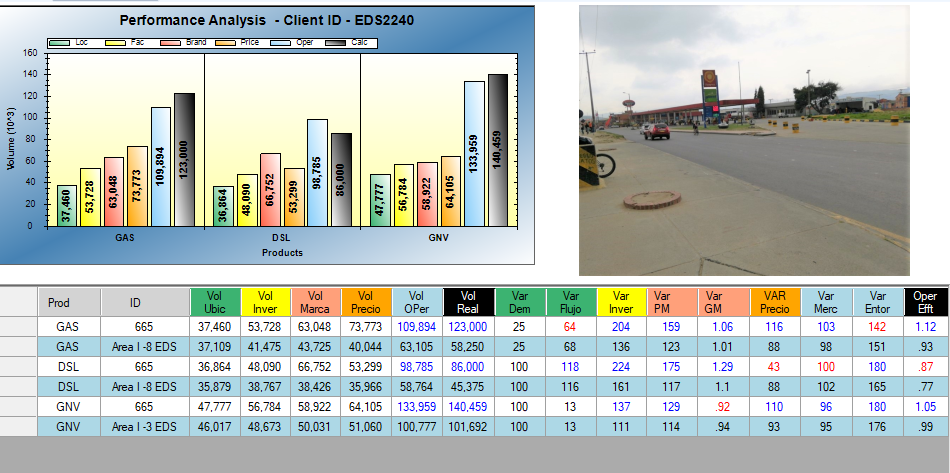 BCG ID 670 - RETORNO
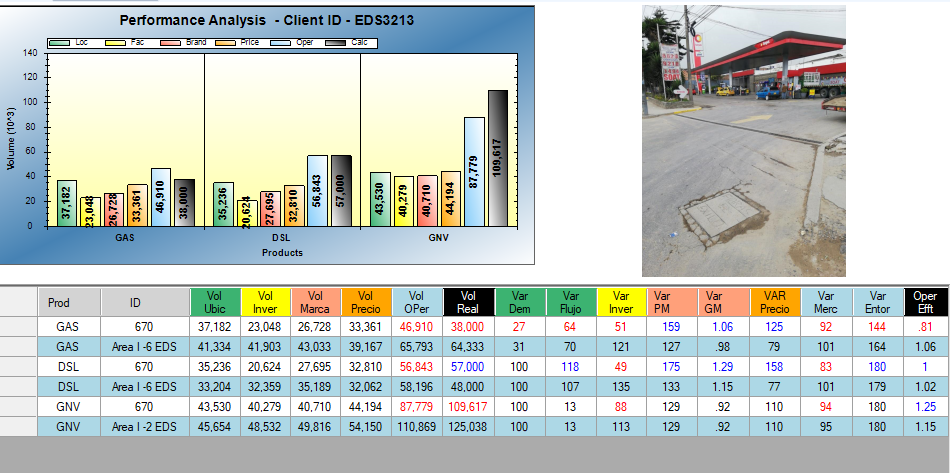 BCG ID 678 - TREBOL
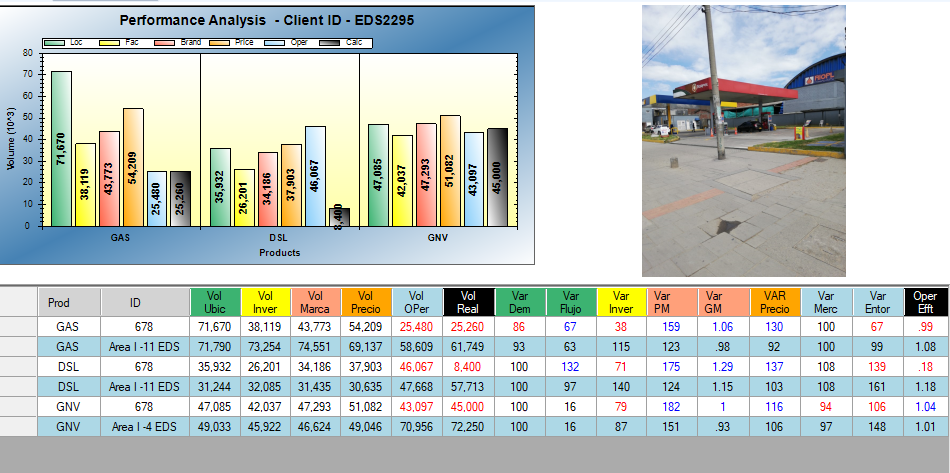 BCG ID 680 - SILMA
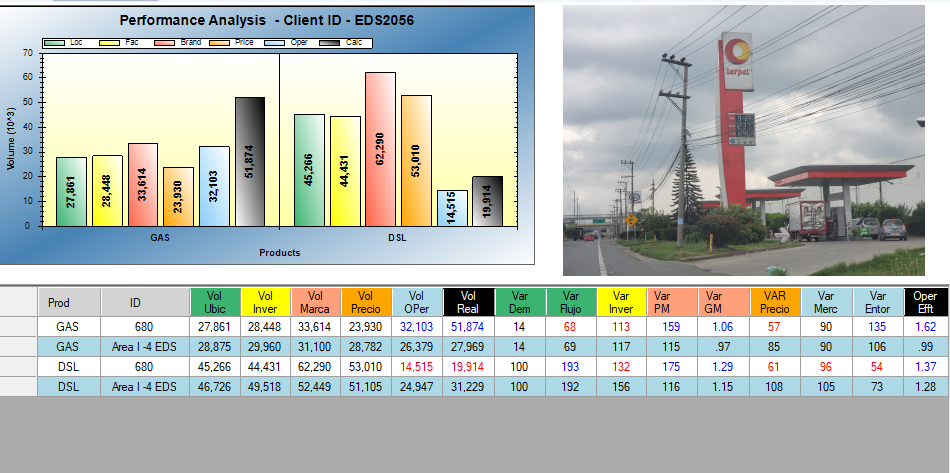 BCG ID 705 - COLON
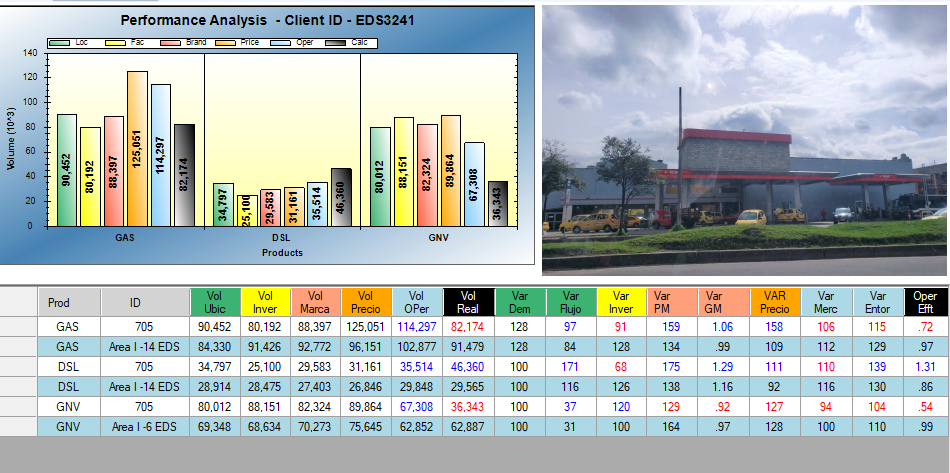 BCG ID 708 - AMERICAS II
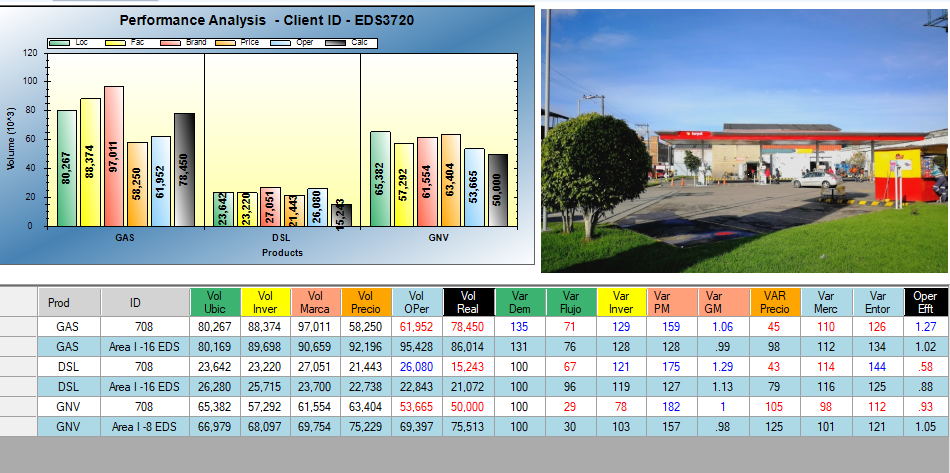 BCG ID 709 - CARRERA
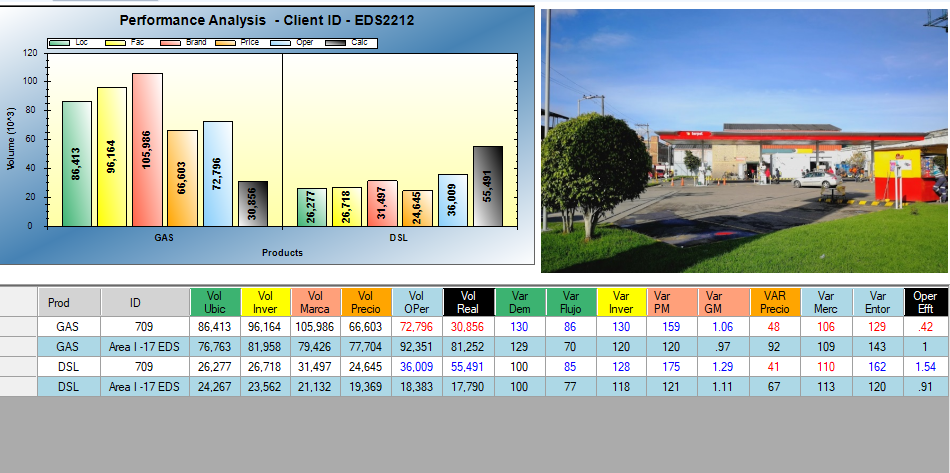 BCG ID 710 - SAN ANDRES
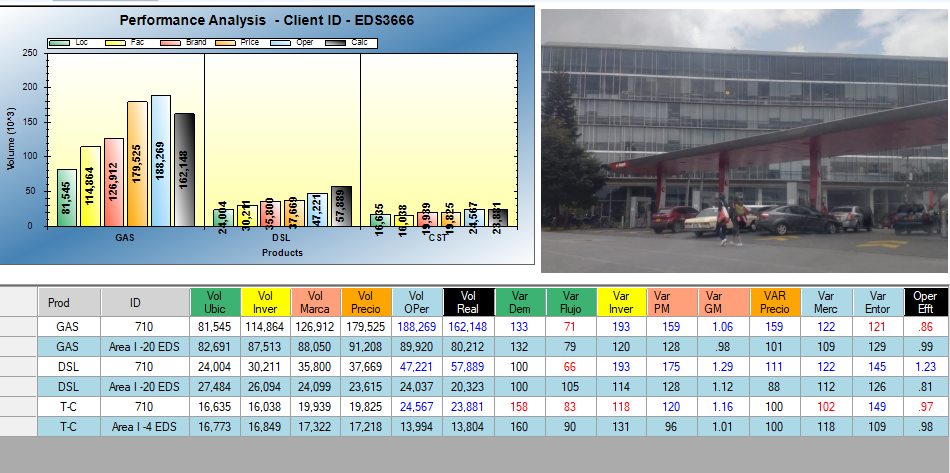 BCG ID 715 - CARRERA 30
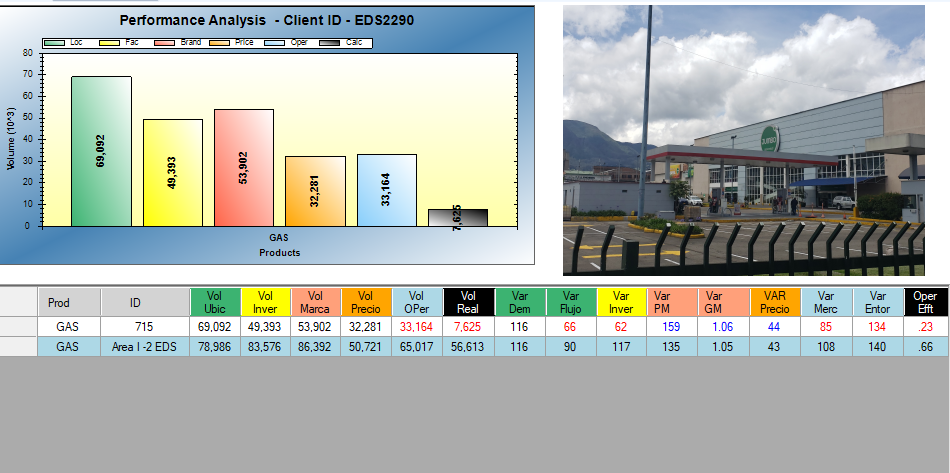 BCG ID 716 - PALOQUEMAO
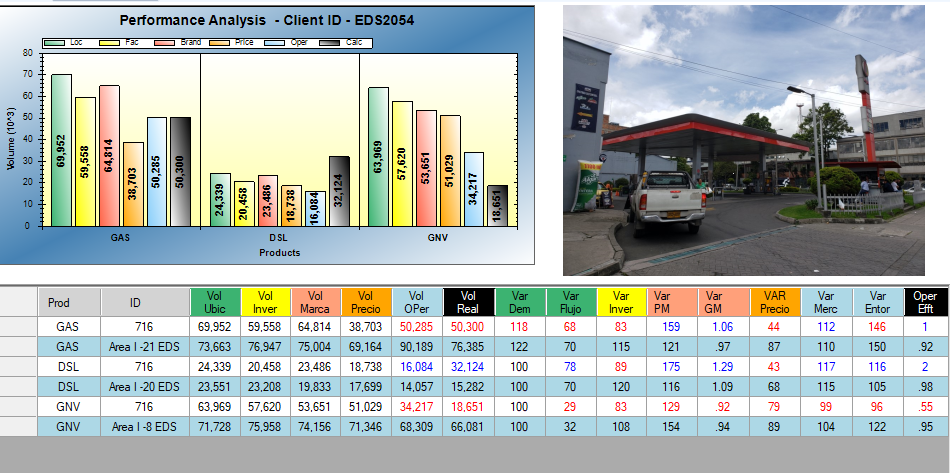 BCG ID 718 - AMERICAS
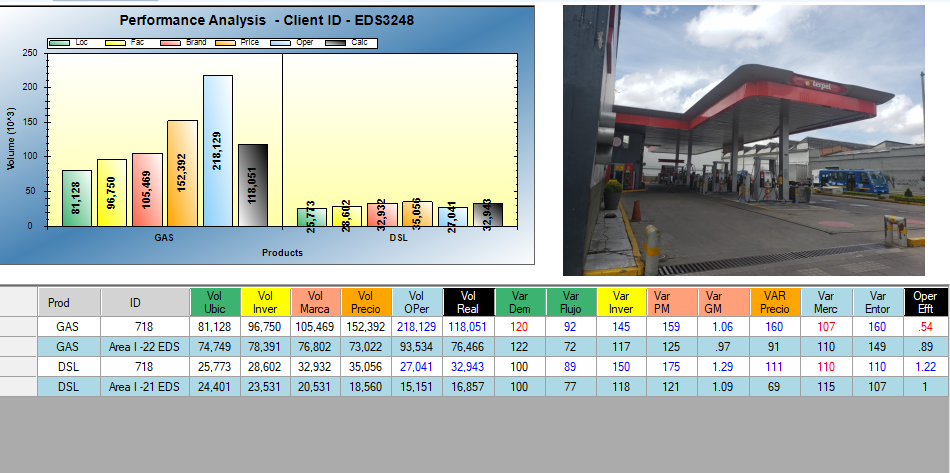 BCG ID 731 - TRINIDAD
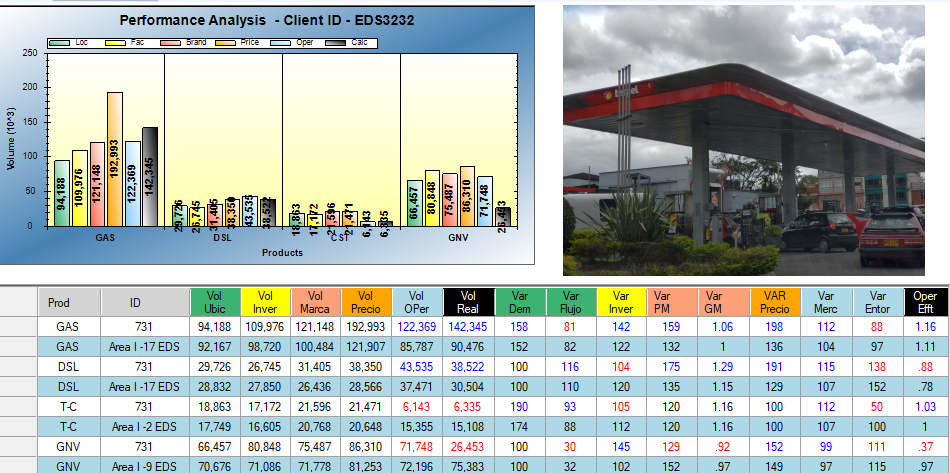 BCG ID 736 - EL CARMEN
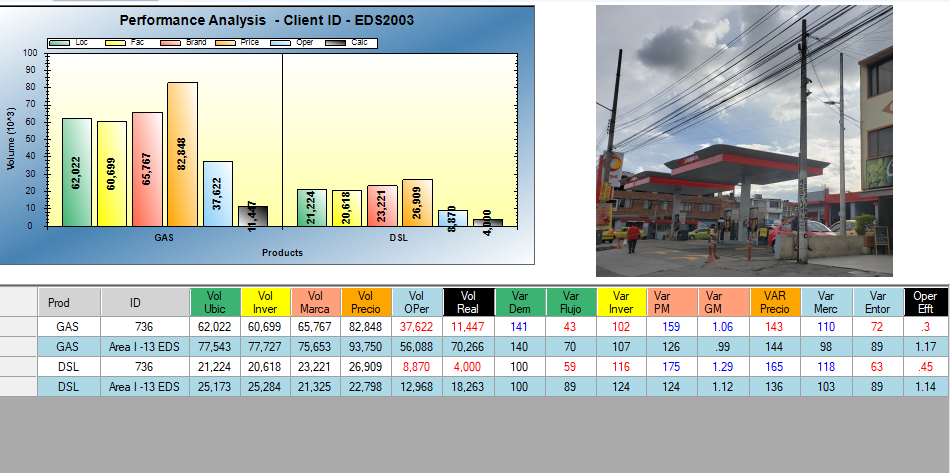 BCG ID 737 - GARROLLANTAS
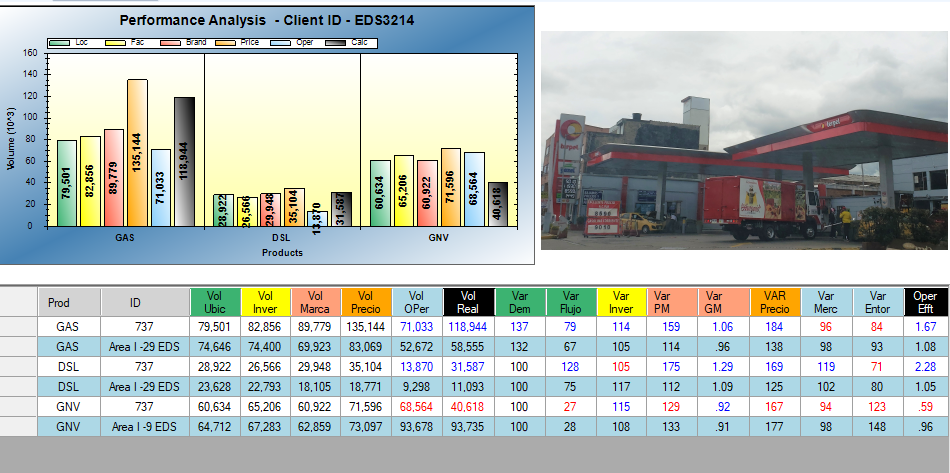 BCG ID 746 - REAL TRANSPORTADORA
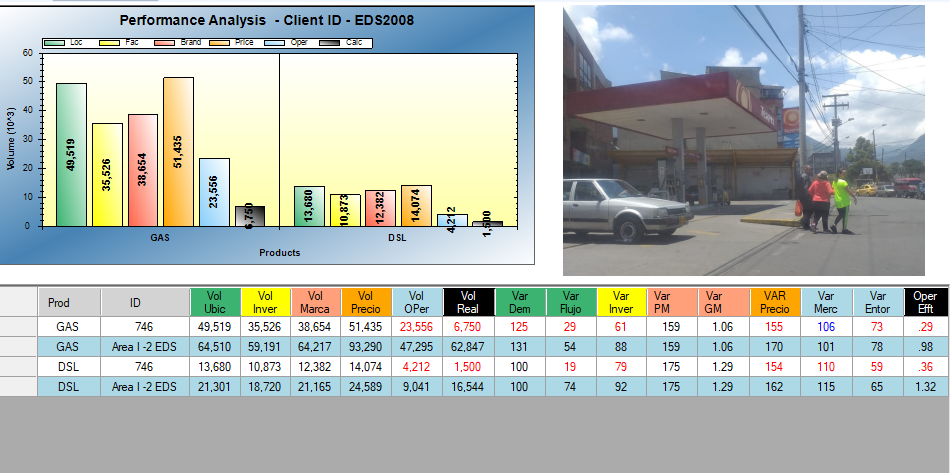 BCG ID 749 - ROOSVELT
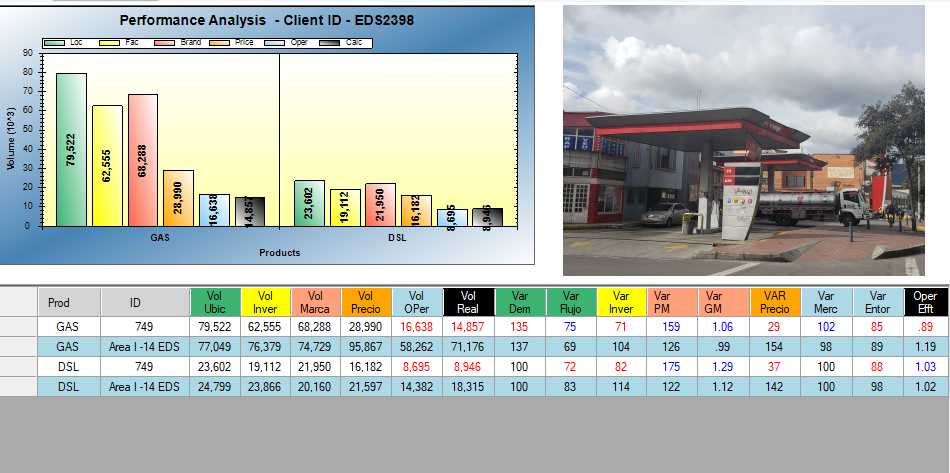 BCG ID 756 - GRAN TAX
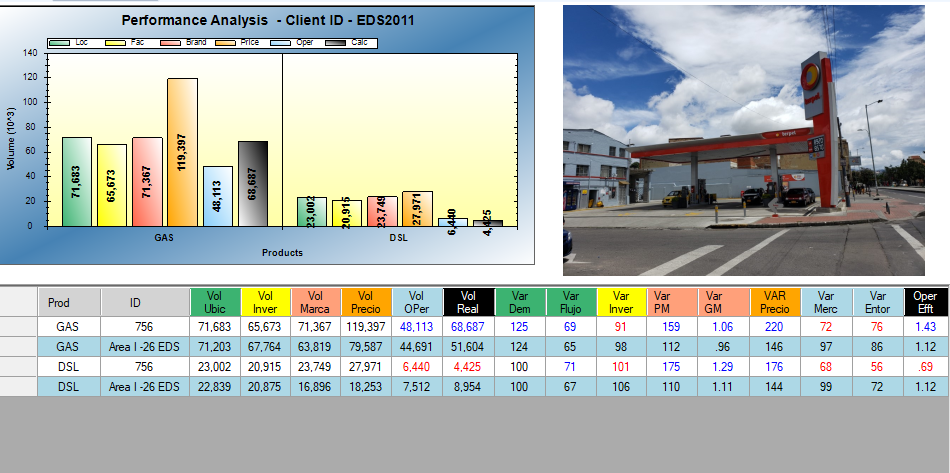 BCG ID 758 - SAN BERNARDO
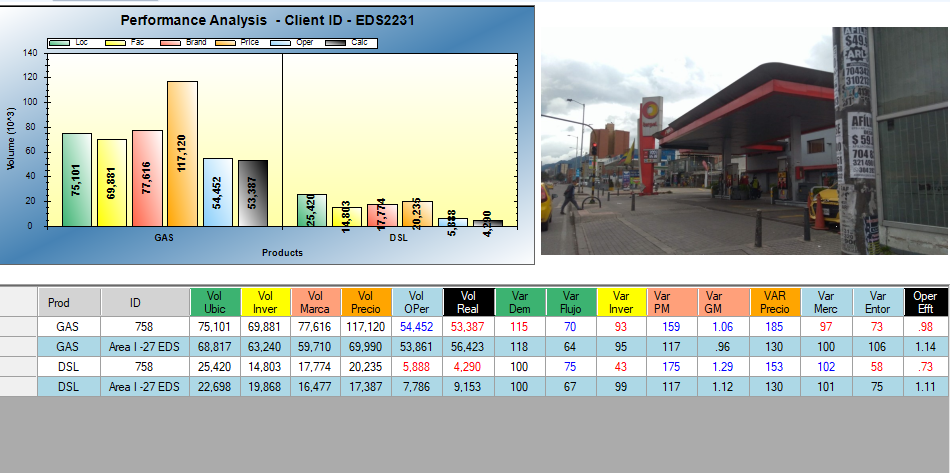 BCG ID 761 - LIEVANO
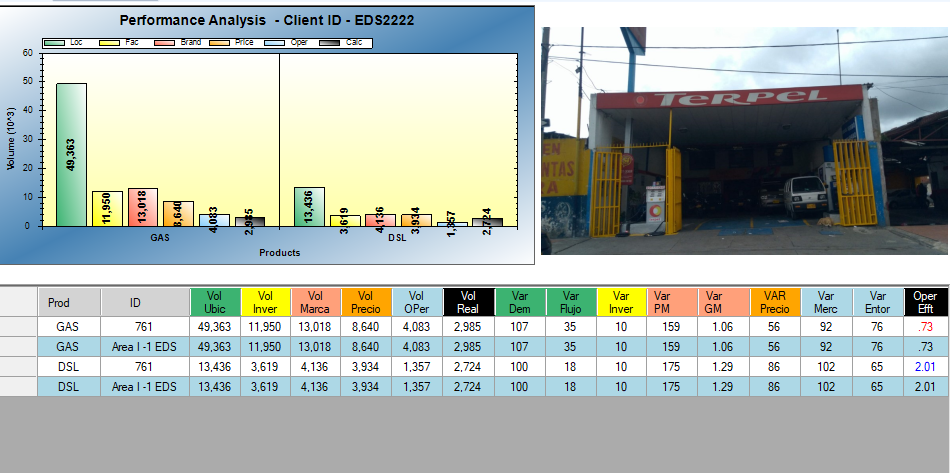 BCG ID 766 - CENTRO
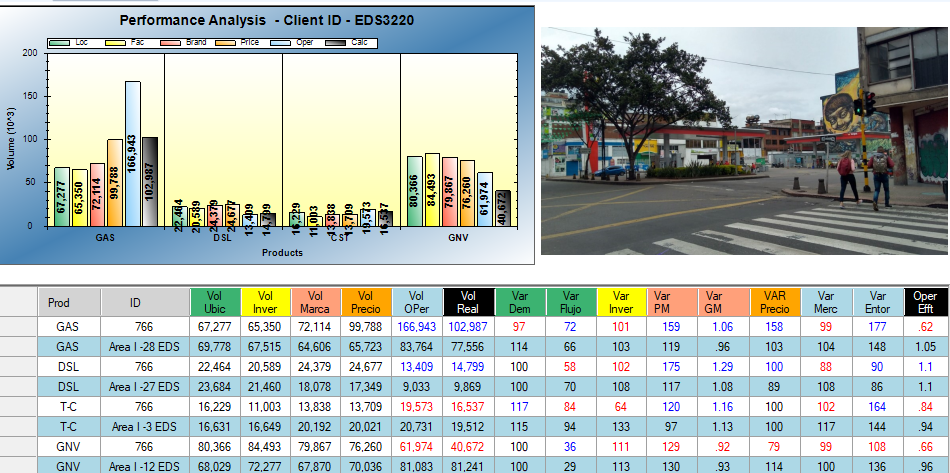 BCG ID 802 - ALVAZAR
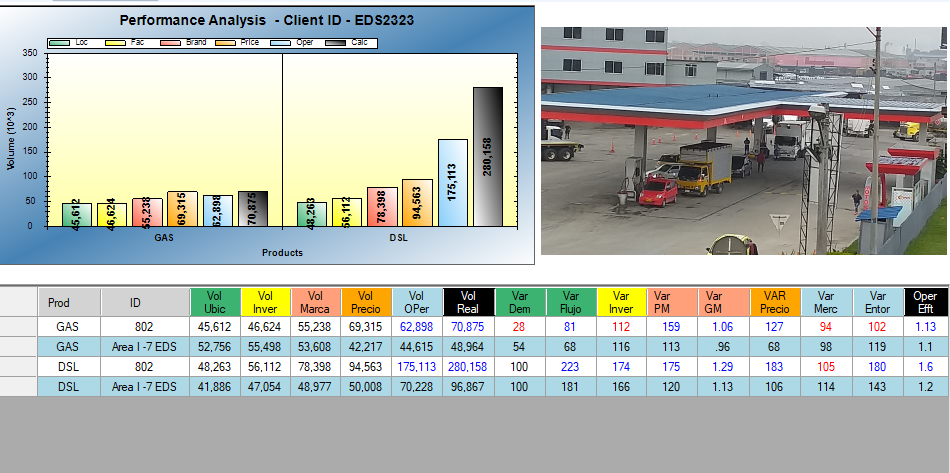 BCG ID 807 - VILLA SOFIA
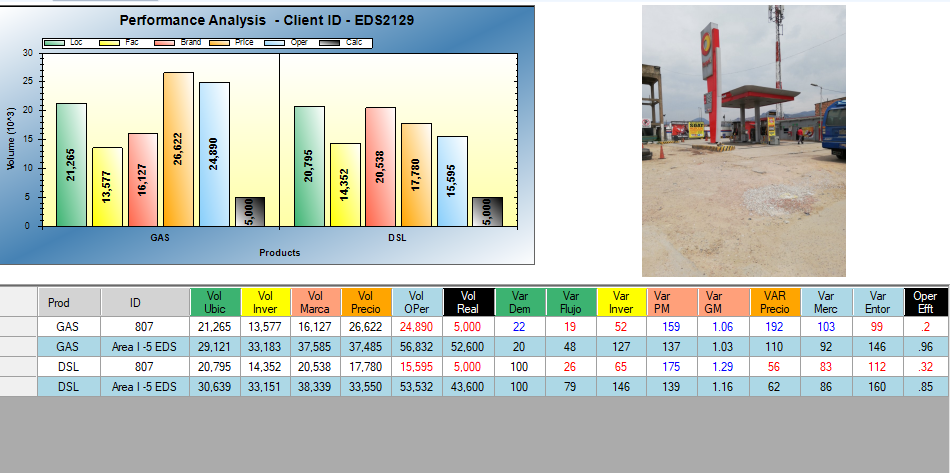 BCG ID 811 - EGAS AVE BOYACA
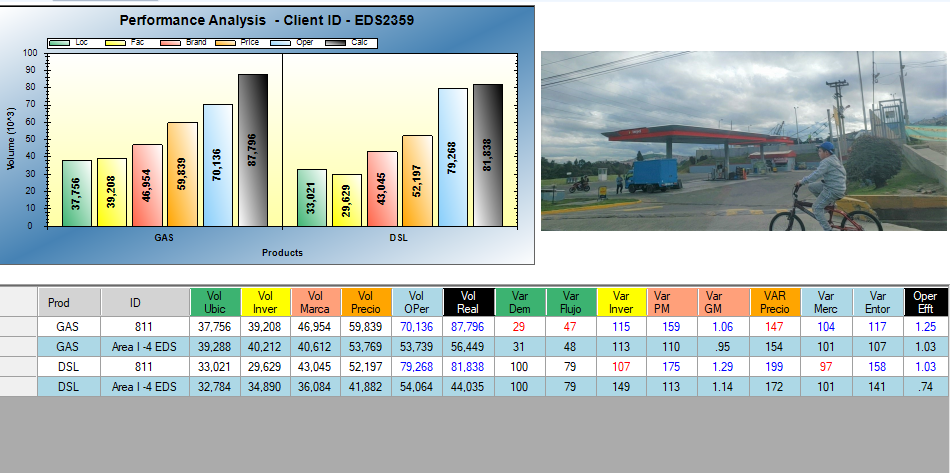 BCG ID 900 - CALLE 80
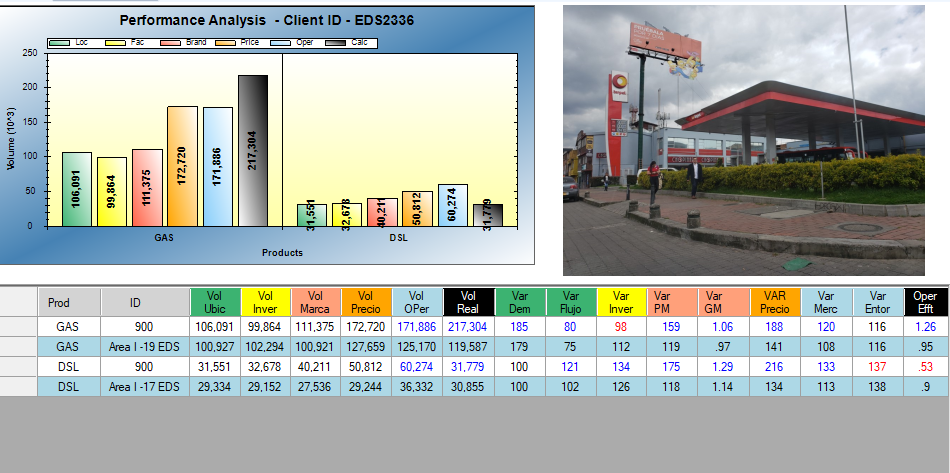 BCG ID 902 - CARREFOUR TERREROS
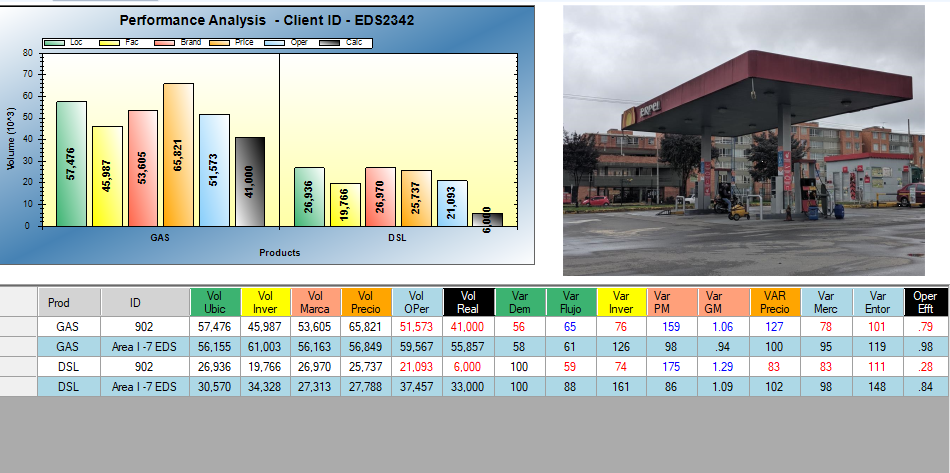 BCG ID 903 - PRIMERO DE MAYO
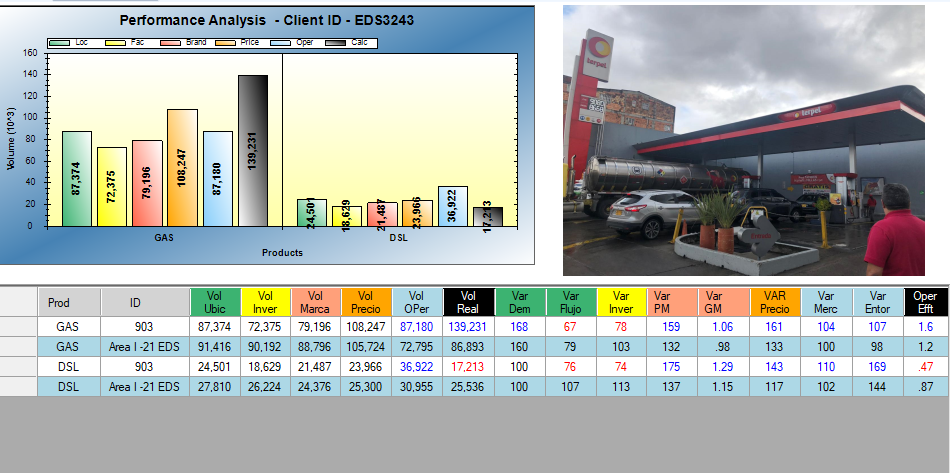 BCG ID 906 - CALLE 190
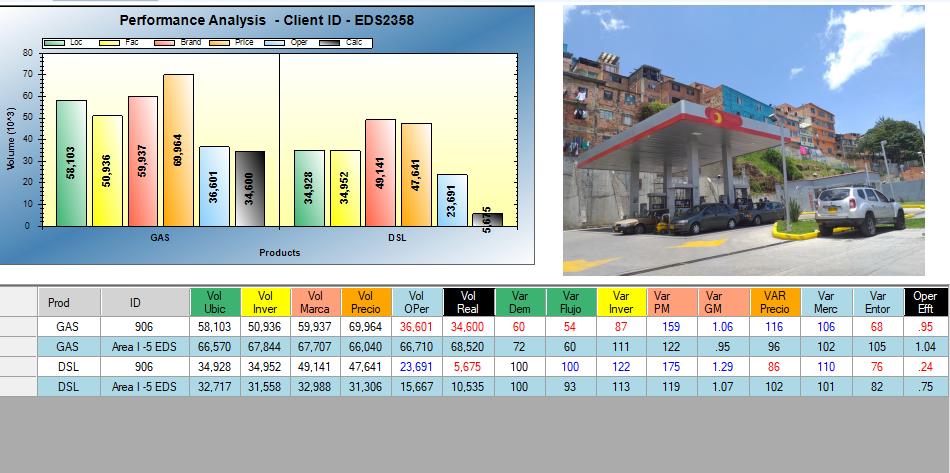 BCG ID 909 - LOS ABUELOS
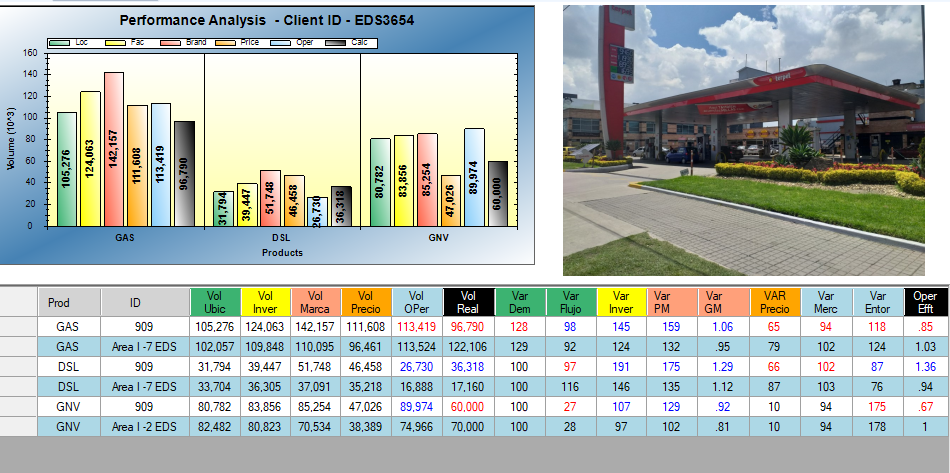 BCG ID 910 - BASCULA
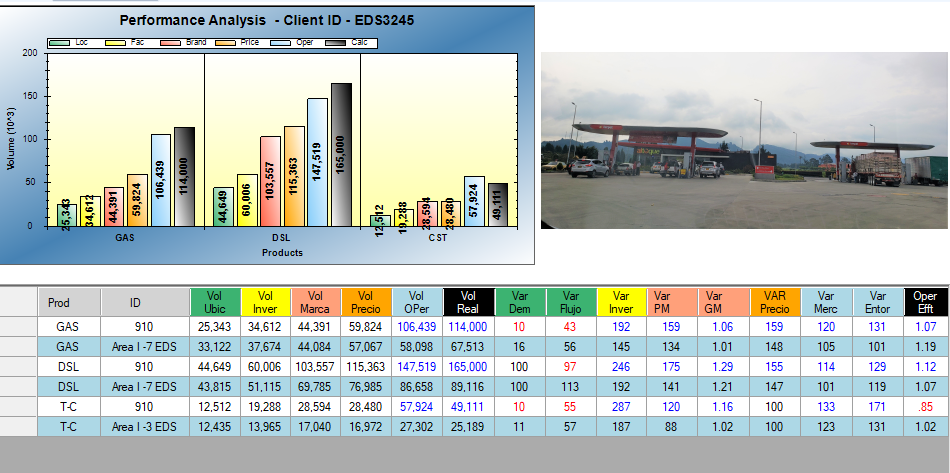 BCG ID 921 - EL TRIANGULO
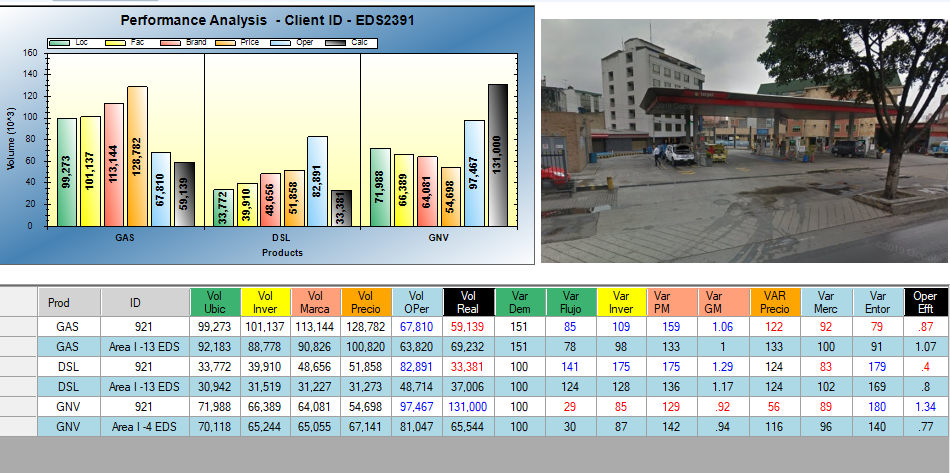 BCG ID 924 - SANTA FE
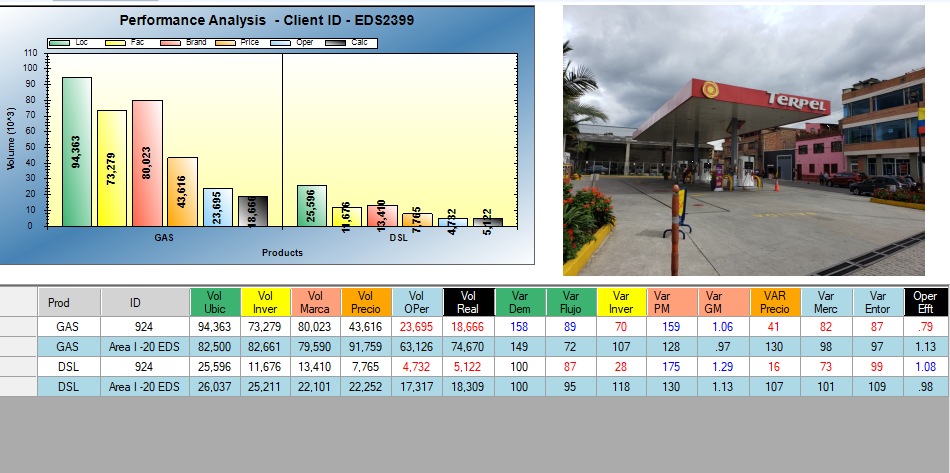 BCG ID 940 - BRAZUELOS
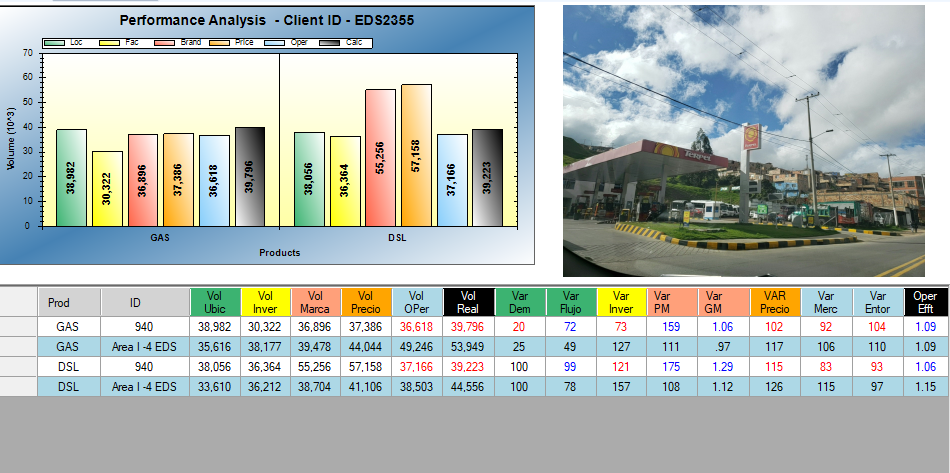 BCG ID 941 - INDUMIL
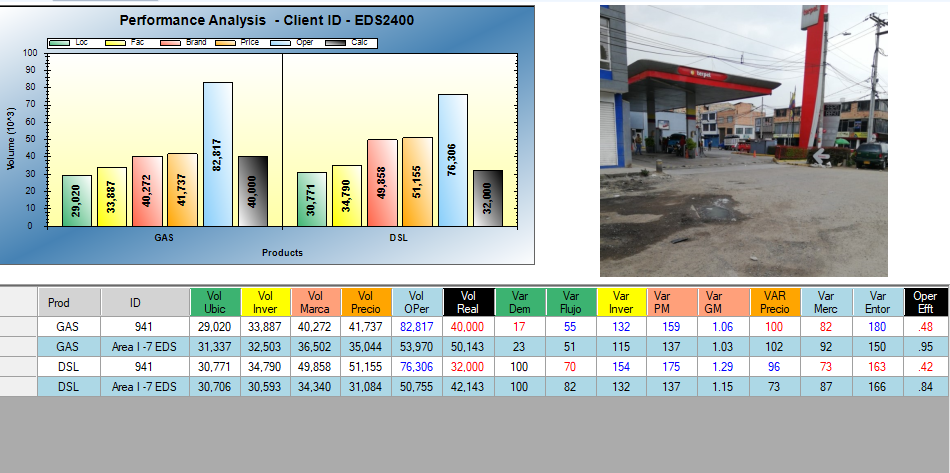 BCG ID 950 - HCM TOCANCIPA
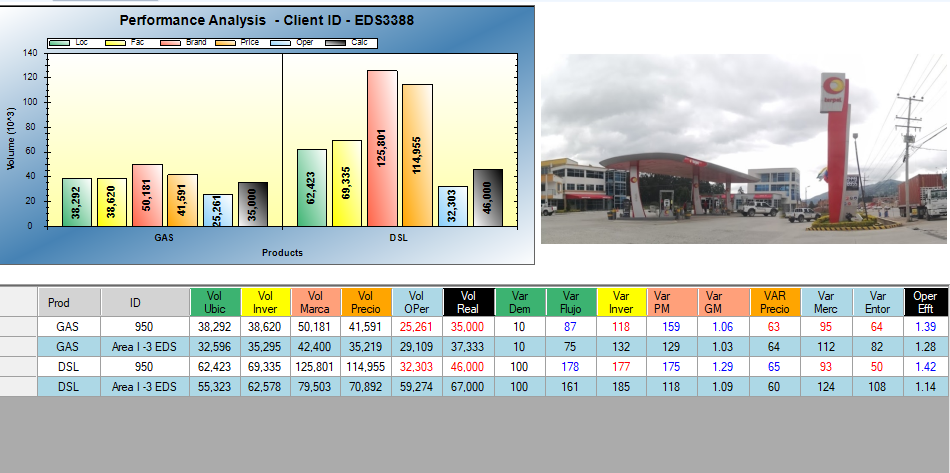 BCG ID 952 - PRADERA AV 68
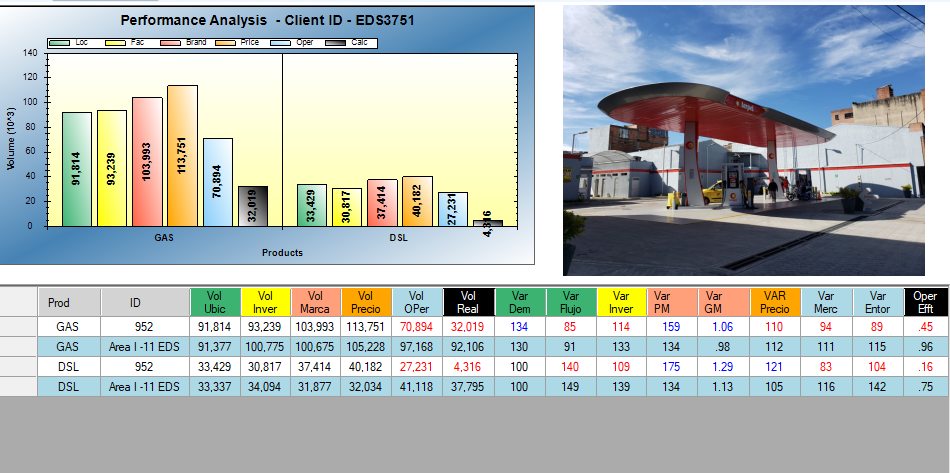 BCG ID 957 - SANTA TERESA
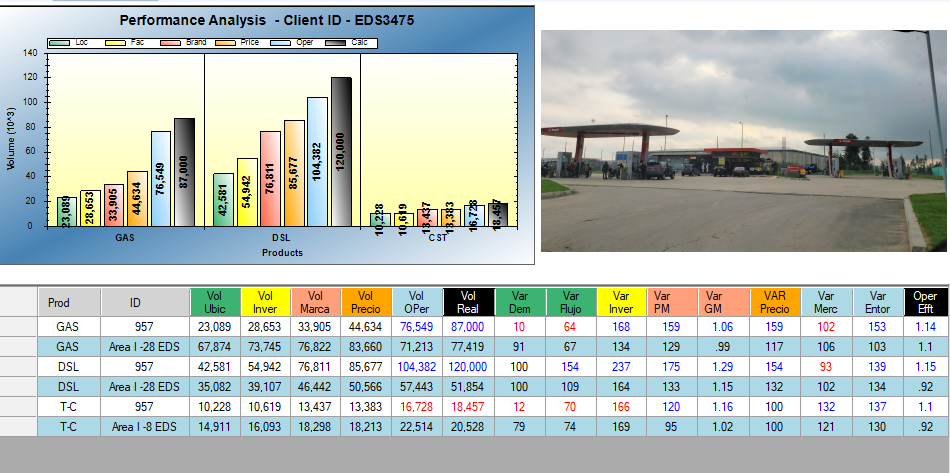 BCG ID 958 - INTEXORA
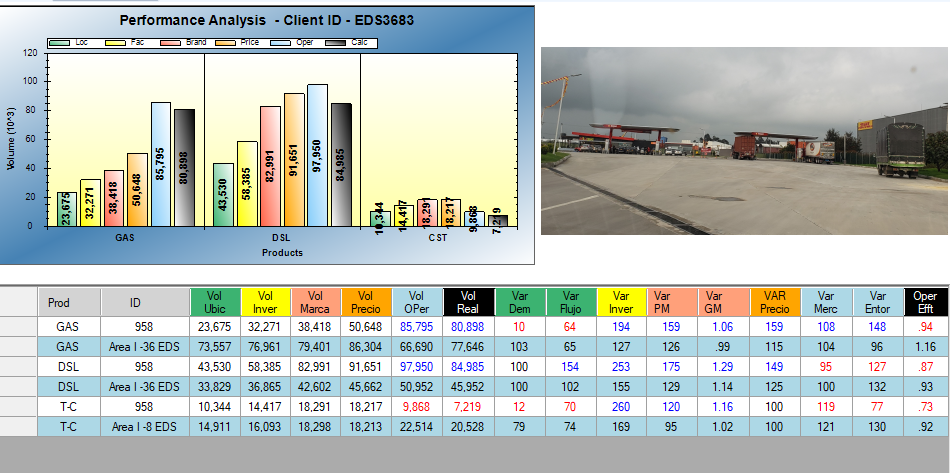 BCG ID 959 - AVENIDA PRADILLA
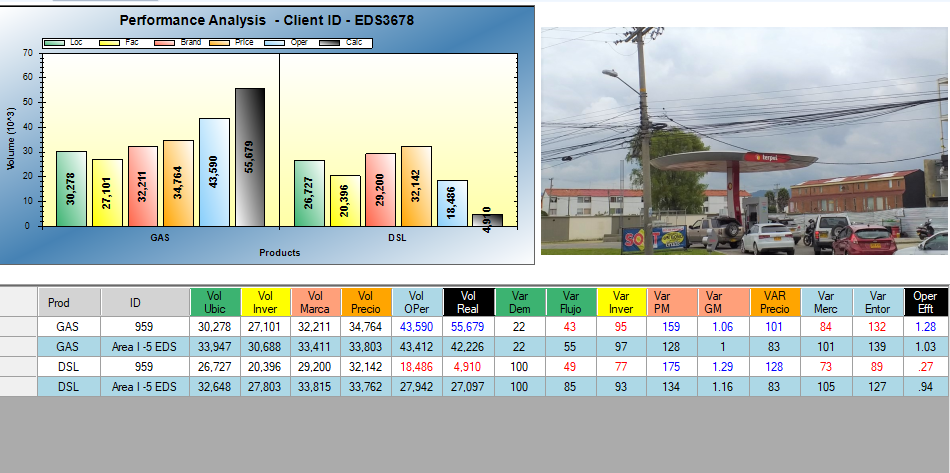 BCG ID 960 - LA REPUBLICA
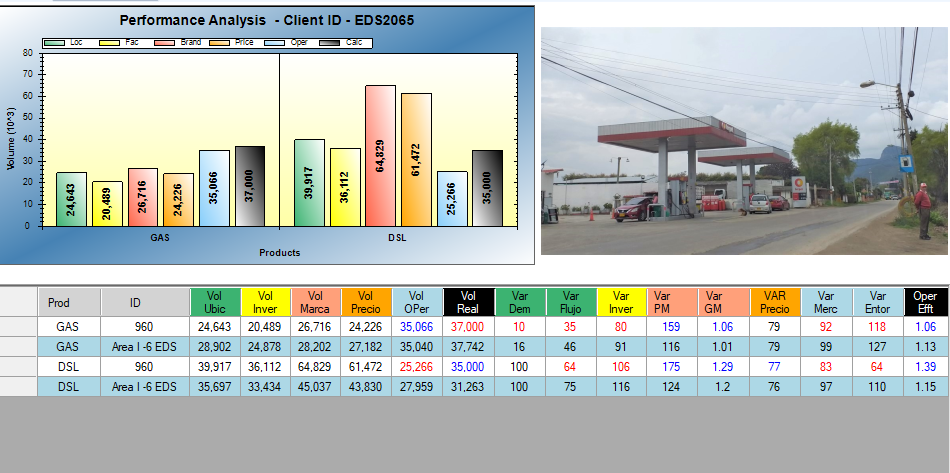 BCG ID 964 - CHUSACA
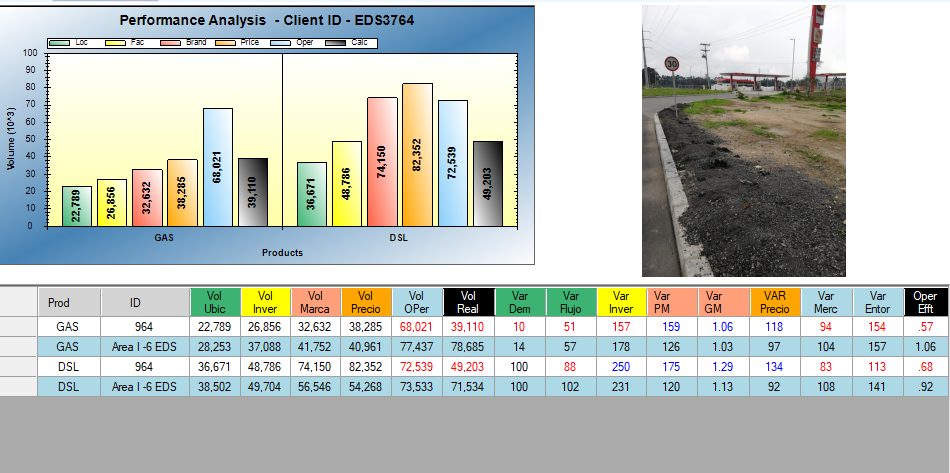 BCG ID 969 - AEROPUERTO
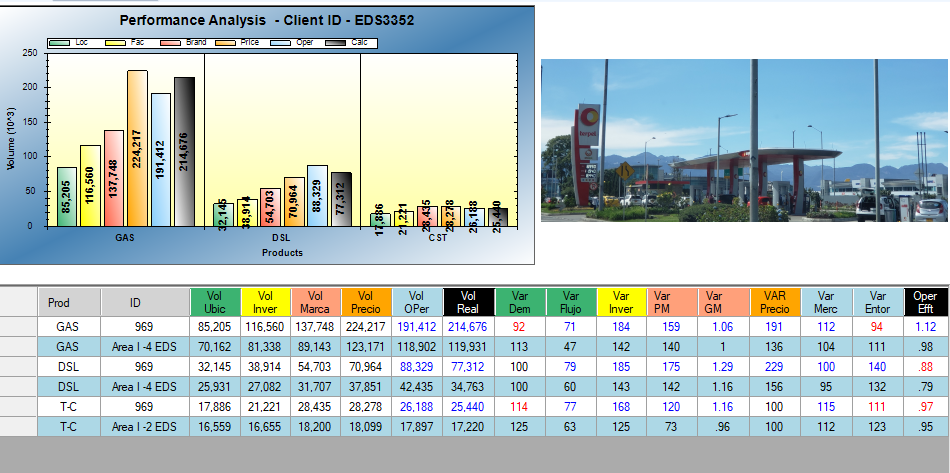 BCG ID 977 - CORZO II
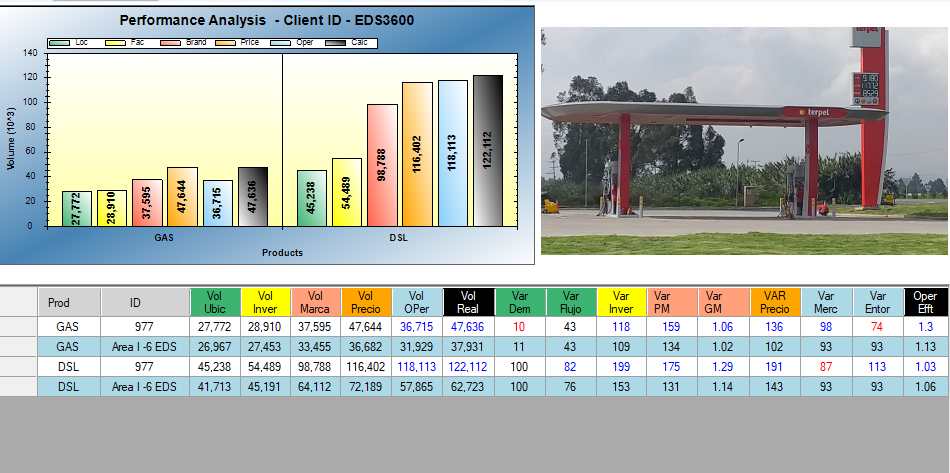 BCG ID 980 - ESPIRITU SANTO
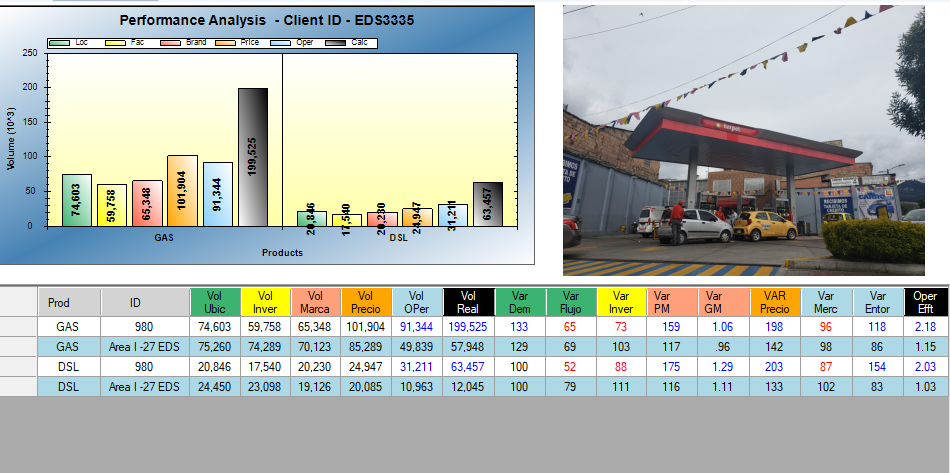 BCG ID 981 - SANTANDER
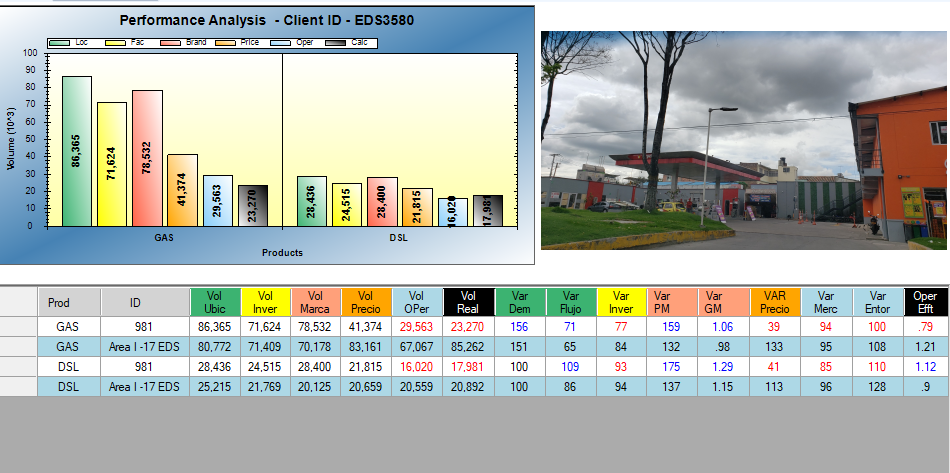 BCG ID 982 - BUENOS AIRES
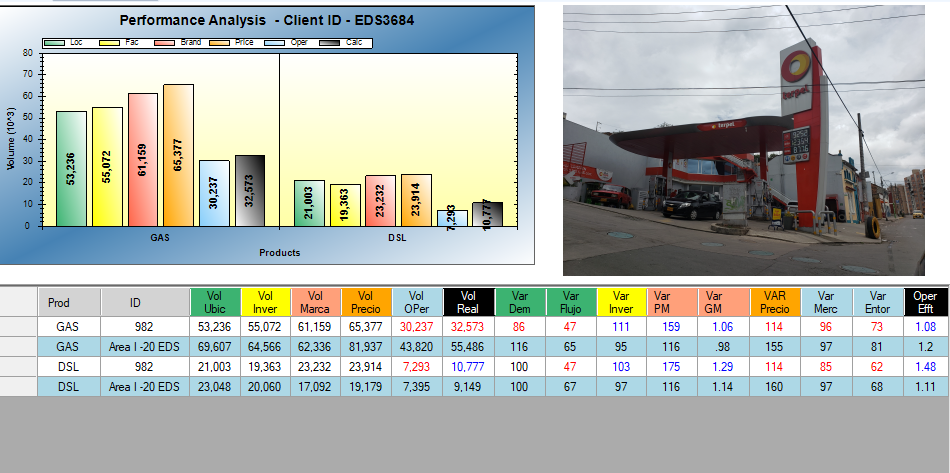